Seafood HACCP Alliance  Segment Two Course
Course Number: 
Course Location: 	
Course Date: 
AFDO Region: 
Instructor:
1
AGENDA (SHA Segment 2 Course)
PART 1:   Lecture and Discussion
FDA Seafood HACCP Regulation
Using the Seafood Safety Hazards Guide
Guidance for developing a HACCP Plans
PART 2:   HACCP Group Exercise
Practical group exercise to develop a model HACCP Plan
Present HACCP Plan developed
2
Purpose of this Training
Individuals who complete this course will meet the training requirement of the FDA Seafood HACCP regulation and can do the following:
Conduct a Hazard Analysis
Develop a HACCP Plan for seafood products as required by the FDA regulation
Reassess or modify a HACCP Plan as necessary and/or required by the FDA regulation
Review HACCP Plan records as required by the FDA regulation
3
Expectations for Training
Seafood HACCP Alliance courses provide: 
A basic introduction to the HACCP regulatory requirements for the processing of fish and fishery products.
Instructions and exercises to help learn how to use the seafood HACCP Guidance manual (FDA Guide) to conduct a Hazard Analysis and develop a HACCP Plan.
Receive explanations and examples for how to monitor the required Sanitation Control Procedures (SCP’s).
4
SHA Training Materials
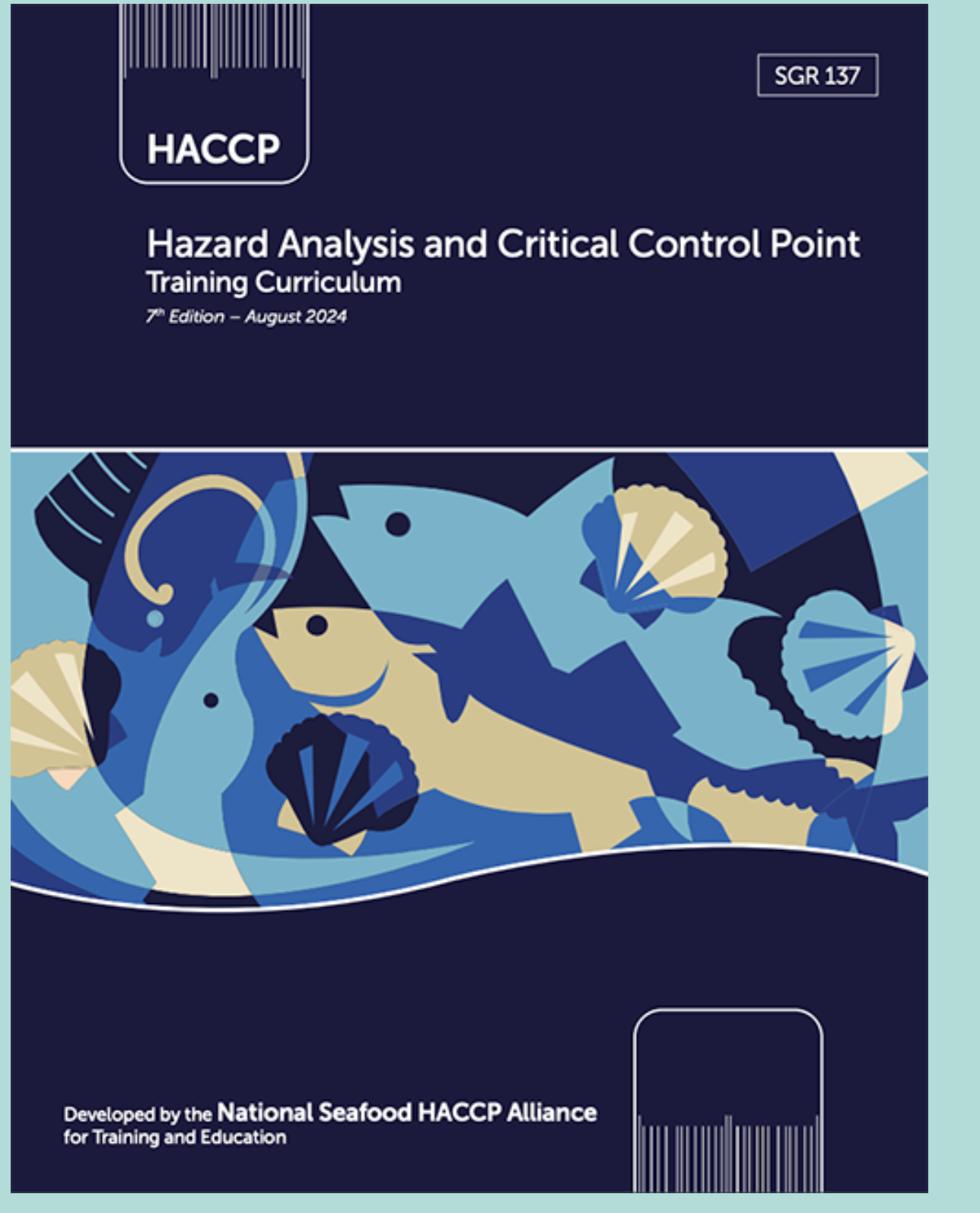 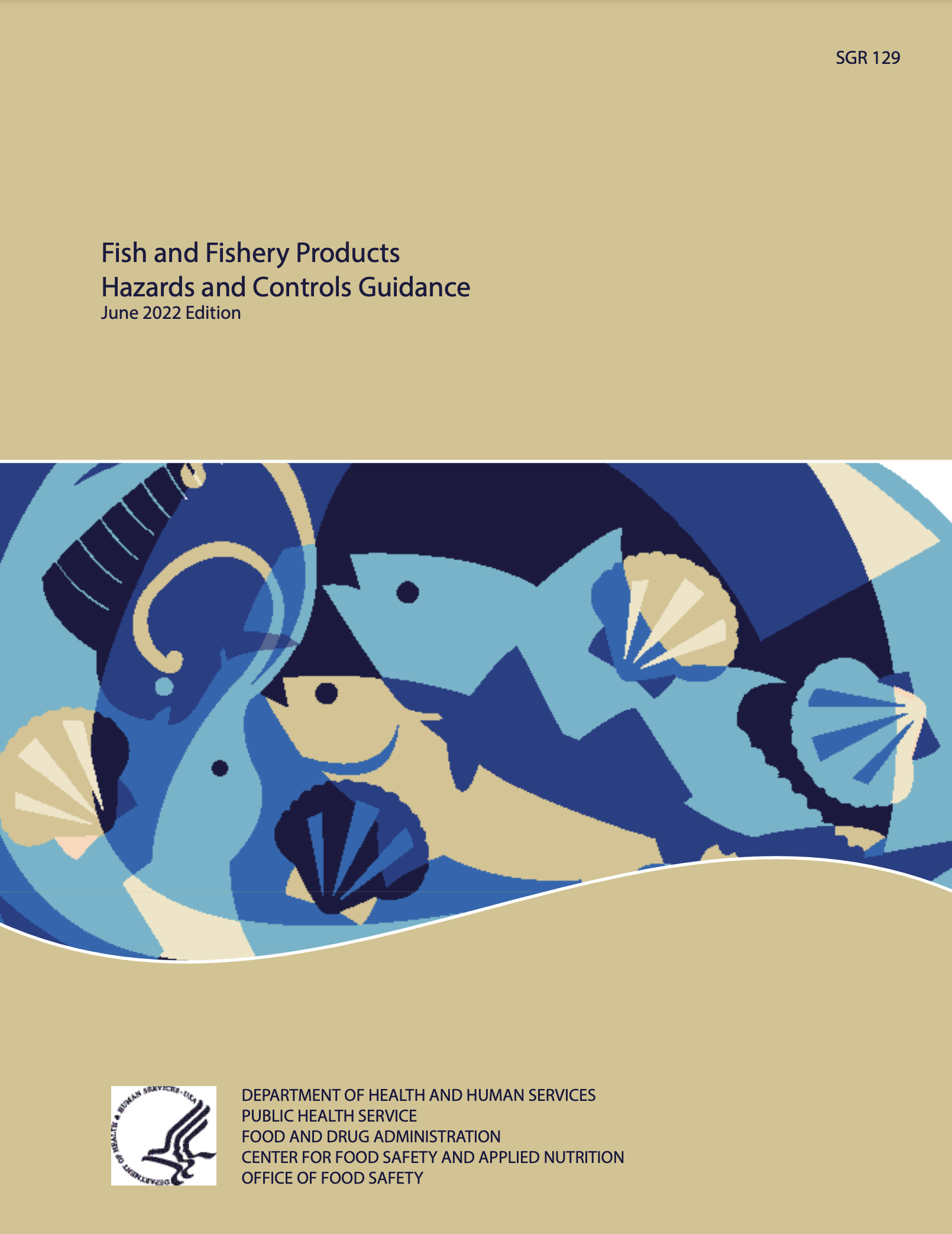 SHA Curriculum
FDA GUIDE
BLUE BOOK
GOLD BOOK
5
5
5
[Speaker Notes: The blue box in the presentation slides indicates information sourced from the Blue Book, while the yellow box signifies information from the Gold Book.]
FDA Seafood HACCP Regulation21 CFR Part 123Fish and Fishery Products
Seafood HACCP
https://www.fda.gov/food/hazard-analysis-critical-control-point-haccp/seafood-haccp

Fish and Fishery Products Hazards and Controls
https://www.fda.gov/food/seafood-guidance-documents-regulatory-information/fish-and-fishery-products-hazards-and-controls
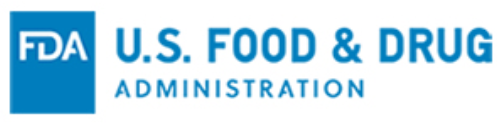 6
FDA Seafood HACCP Regulation21 CFR Part 123
Any fish or fishery products processed or imported in violation of this regulation can be considered adulterated and subject to regulatory action.
A processor is any person engaged in commercial, custom or institutional processing of fish or fishery products either in the U.S. or in a foreign country.
An importer is the U.S. owner/consignee or the U.S. agent/representative of the foreign owner/consignee at the time of the product entry into the United States.
CHP 12: 197
CHP 12: 192
CHP 12: 191
AD1 - 1
7
What Does Processing Include?
Processing means: 
	Handling, storing, preparing, heading, eviscerating, shucking, freezing, changing into different market forms, manufacturing, preserving, packing, labeling, dockside unloading, or holding fish or fishery products.
The regulation does not apply to:   
The harvest or transport of fish or fishery products
Including aquaculture farms unless processing
Practices such as heading, eviscerating or freezing intended solely to prepare a fish for holding on a harvest vessel
The operation of a retail establishment
CHP 12: 192
AD1 - 2
8
What are fish or fishery products?
Fish means freshwater or saltwater finfish, crustaceans, aquatic animal life (including alligators, frogs, aquatic turtles, jellyfish, sea cucumbers, sea urchins and roe) other than birds or mammals, and all mollusks, where such animal life is intended for human consumption.
Note: it is important to carefully read the definition of fish and note that mollusks (molluscan shellfish) are considered fish for purposes of this regulation.

Molluscan shellfish means any edible species of fresh or frozen oysters, clams, mussels, or scallops, or edible portions of such species, except when the product consists entirely of the shucked adductor muscle.

Fishery product means any human food product where fish is a characterizing ingredient, such as clam chowder or fish sauce.

All products intended for human consumption are covered.
CHP 12: 191
AD1 - 2
9
What MUST all seafood processors do?
Every processor shall conduct, or have conducted , a Hazard Analysis.
Complete a Hazard Analysis to determine if there are any significant hazards associated with your products(species) or process.
Every processor shall have and implement a written HACCP Plan whenever a hazard analysis reveals one or more food-safety hazards that are reasonably likely to occur.Monitor and keep records of monitoring results and corrections taken for 8 specified areas of sanitation.
The HACCP plan shall be signed and dated:
By the most responsible individual at the processing facility or a higher level official.
Signed and dated:
Upon initial acceptance.
Upon any modification.*
At least annually.
*This is a verification requirement.
CHP 12
10
What MUST all seafood processors do?
Processors are required to develop and maintain a HACCP program, HACCP must be built upon current food safety programs such as:
Sanitation Control Procedures (SCPs—21 CFR 123.11) 
Current Good Manufacturing Practices (cGMPs—21 CFR 117)
These programs are known as “prerequisites” that provide a foundation for the HACCP program
HACCP
SCPs
cGMPs
CHP 1: 7
AD1 - 3
AD1 - 7
11
Sanitation Control Procedures (SCPs)
Seafood processors are required to comply with cGMPs, monitor SCPs, correct problems, and keep records of their monitoring results and the corrections made during all processing operations
As of 2016, the SCPs must be based on the most current Good Manufacturing Practices Part 117 that replaced GMPs Part 110

SCPs are not featured in this Segment Two HACCP course, but they are the essential and required foundation for all HACCP Programs
CHP 2: 15-21
HACCP
SCPs
cGMPs 117
12
Sanitation Control Procedures (SCPs)
Processors must monitor and keep records of monitoring results and corrections for 8 key areas of sanitation:
Safety of water
Condition and cleanliness of food contact surfaces
Prevention of cross contamination
Maintenance of hand washing, hand sanitizing, and toilet facilities
Protection from adulterants
Labeling, storage, and use of toxic compounds
Employee health
Exclusion of pests
CHP 2: 17-21
AD1 - 8
13
Sanitation Control Procedures (SCPs)
Example of Written Sanitation Standard Operating Procedures (SSOPs) and Records
CHP 2: 29-39
BLUE BOOK
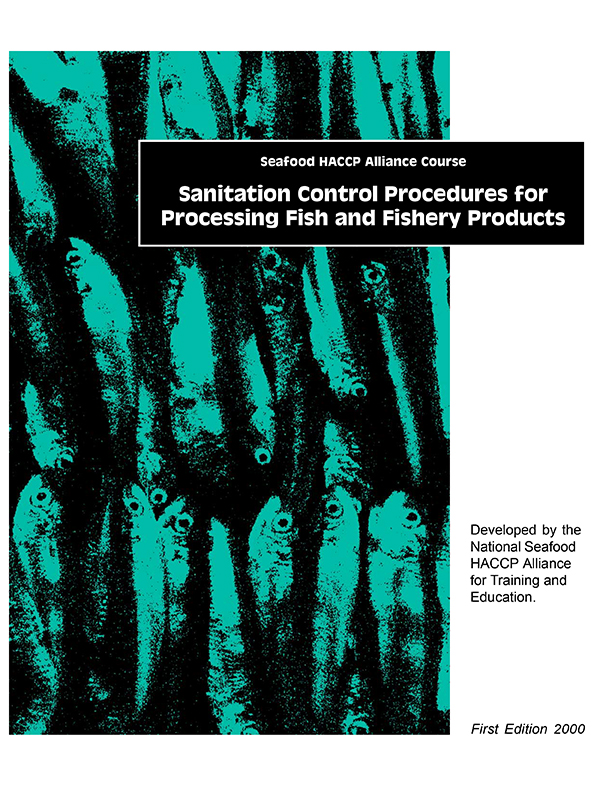 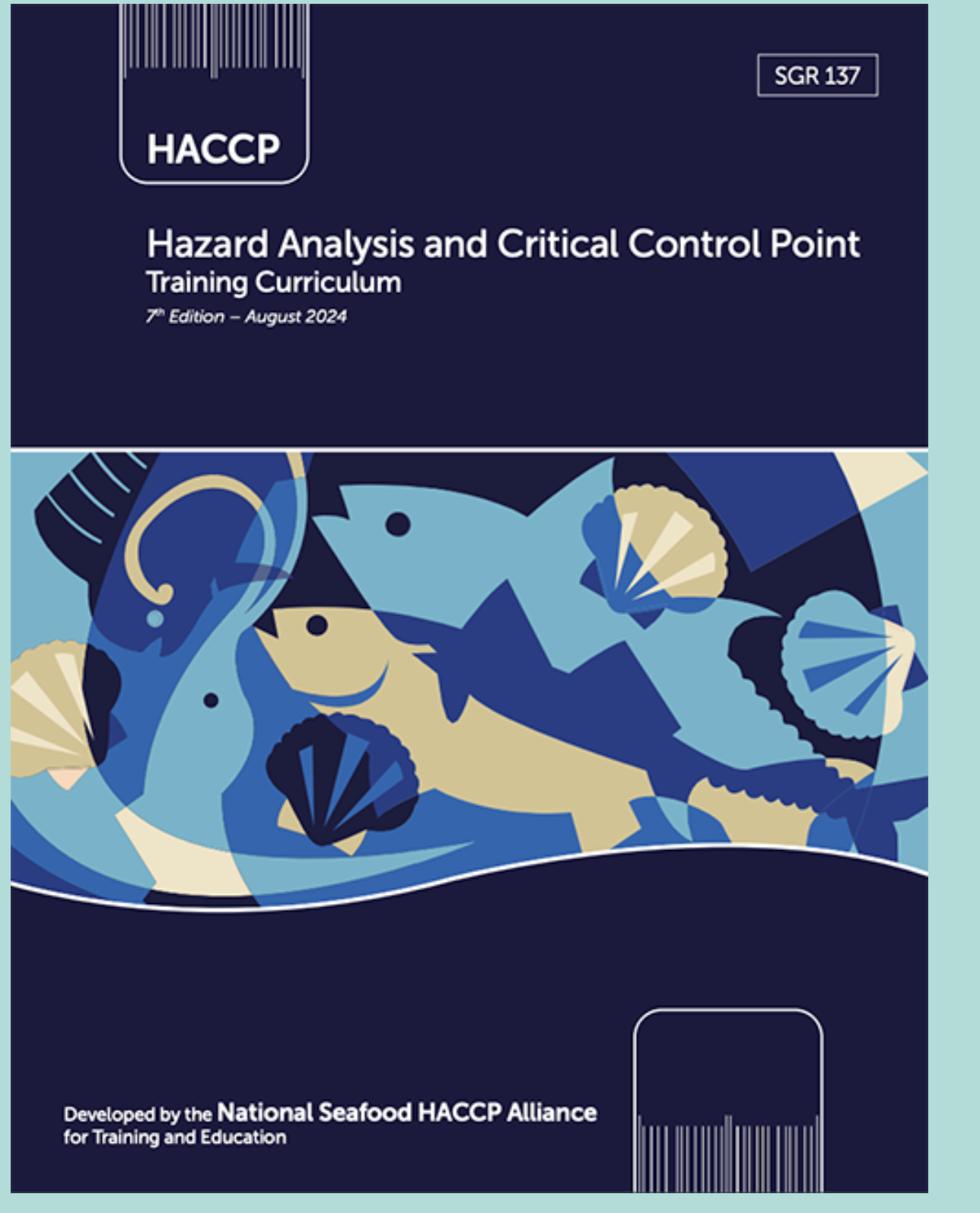 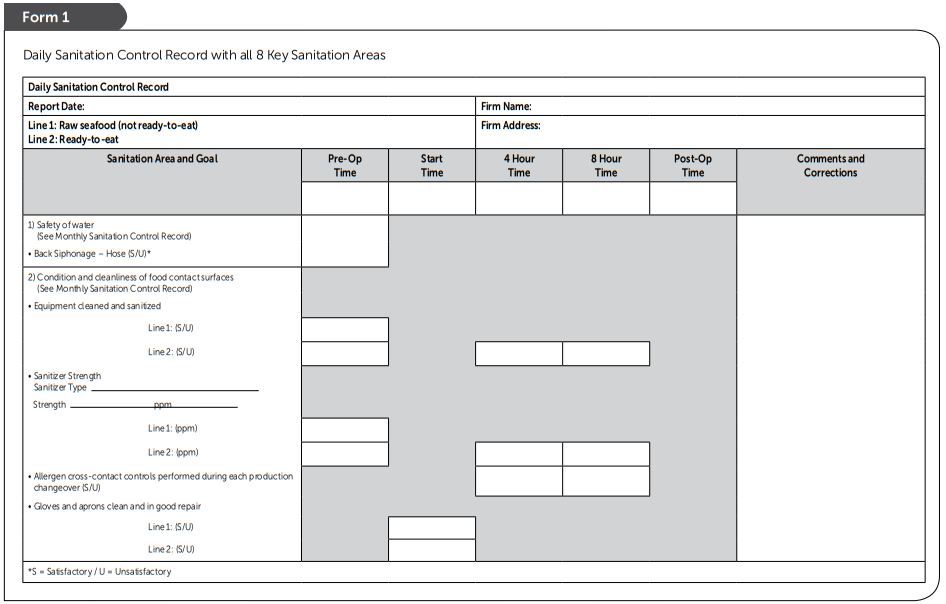 SCP Curriculum
SHA Curriculum
GREEN BOOK
SSOP-4 to SSOP-16
Source: Florida Sea Grant https://www.flseagrant.org/seafood/haccp/
14
14
Current Good Manufacturing Practices (cGMPs)
The new current GMPs (21 CFR Part 117 Subpart B) introduced additional requirements for all seafood processors:
Seafood processors are required to assess and record any necessary SCPs controls to prevent cross-contact resulting in ‘unintended allergen presence’
Appendix 3: 233
HACCP
SCPs
cGMPs 117
15
21 CFR Part 117 Subpart A: General Provisions
Employee Training Records
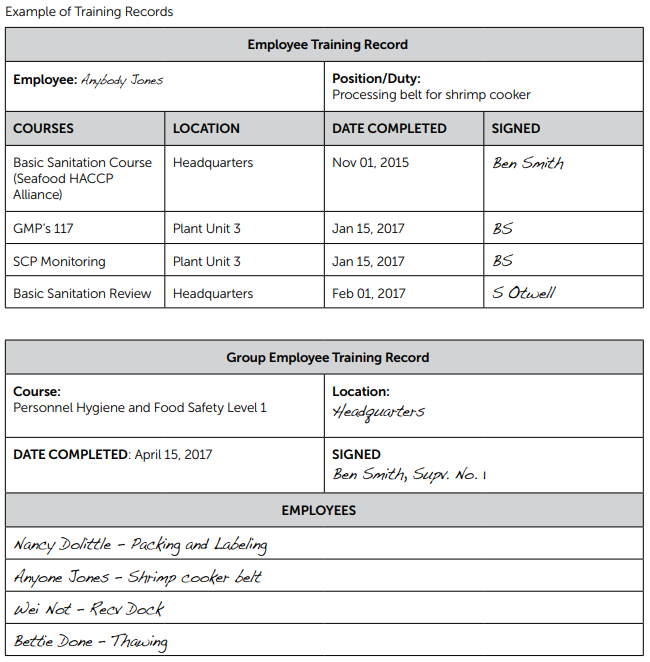 Facilities are required to keep records that document the training on the principles of food hygiene and food safety for those who supervise or perform manufacturing, processing, packing, or holding activities for food. 
Processors must maintain records of this training for 2 years.
There are no prescribed courses and performance remains the primary measure for effective training, but training records are mandatory
CHP 2: 13
16
Required Parts of a HACCP Program
Every processor shall conduct, or have conducted for it, a hazard analysis to determine whether there are food safety hazards that are reasonably likely to occur for each kind of fish and fishery product processed by that processor and to identify the preventive measures that the processor can apply to control those hazards.
Every processor shall have and implement a written HACCP plan whenever a hazard analysis reveals one or more food safety hazards that are reasonably likely to occur…
AD1 - 3
17
HACCP Plan Requirements
Each of the 7 Principles of HACCP has a section in the FDA regulation with specific requirements related to that principle.
HACCP Plans must be specific for:
Each kind of fishery product
Products can be grouped if hazards, processing steps & controls are the same
Each processing location 
HACCP Plans must list all the required components for each identified food safety hazard (CCP, CL, monitoring, corrective actions, verification, recordkeeping).
HACCP Plans must be signed, dated & routinely implemented.
AD1 - 4
18
Review of 7 HACCP Principles
19
Review of 7 HACCP Principles
Conduct a Hazard Analysis:
	Principle 1 – Conduct a Hazard Analysis (HA)
	Principle 2 – Identify Critical Control Points (CCPs)
Build a HACCP Plan
	Principle 3 – Establish Critical Limits (CL)
	Principle 4 – Establish CCP Monitoring Procedures
	Principle 5 – Establish Corrective Action Procedures (CA)
	Principle 6 – Establish Verification Procedures
	Principle 7 – Establish a Recordkeeping System
20
Principle 1: Conduct a Hazard Analysis
Identify and list ALL potential food safety hazards associated with the product and process.
CHP 5: 77
CHP 5: 81
Species Hazards
Process Hazards
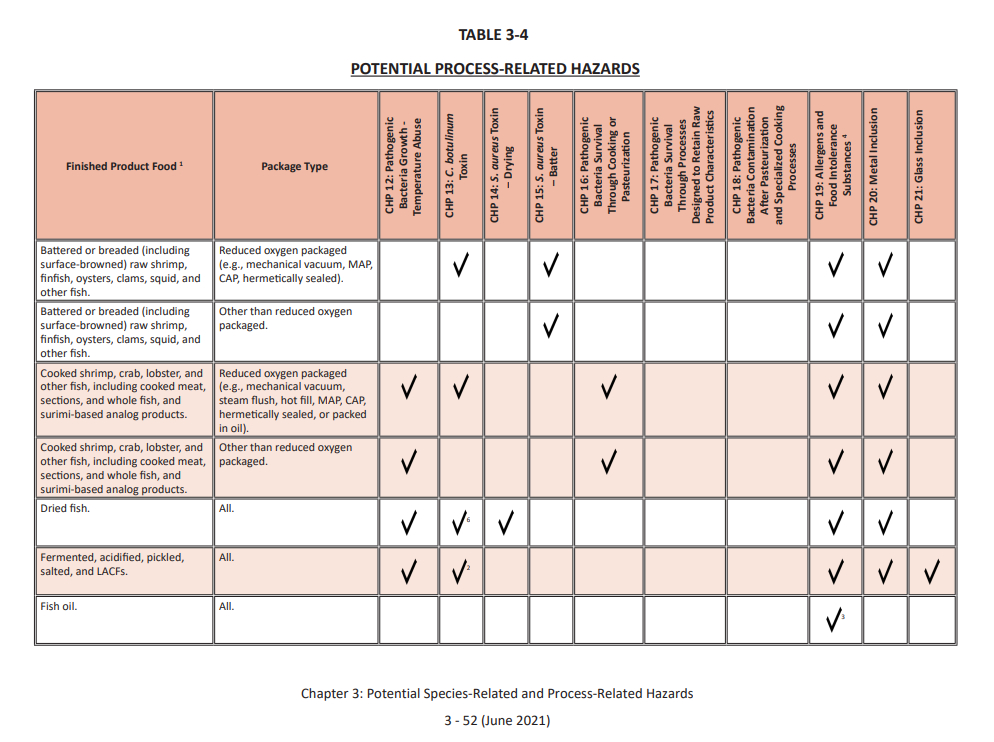 CHP 3: 3-2
CHP 3: 3-4
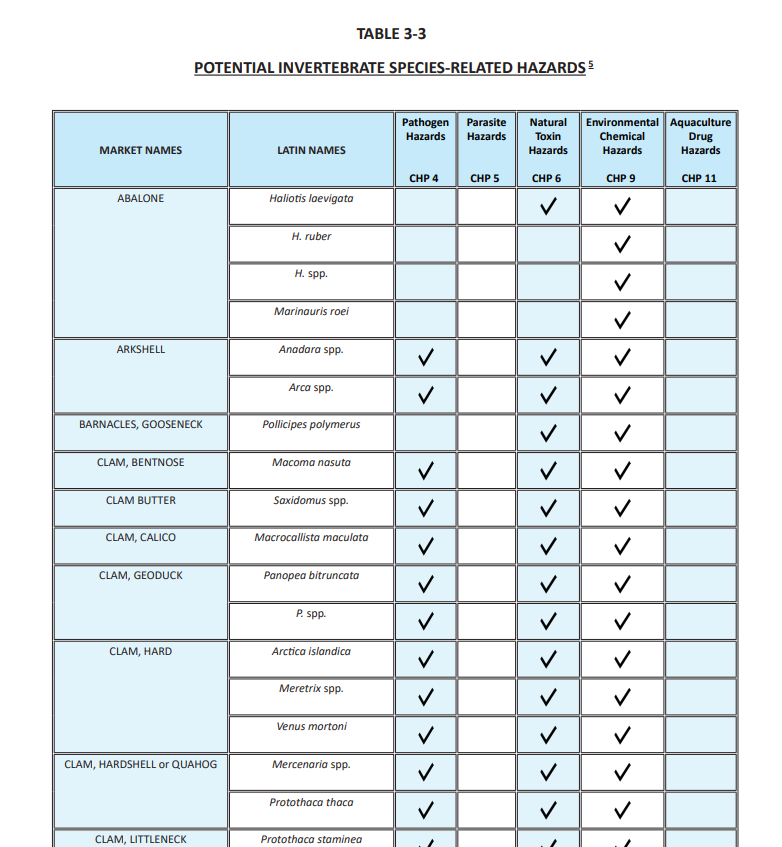 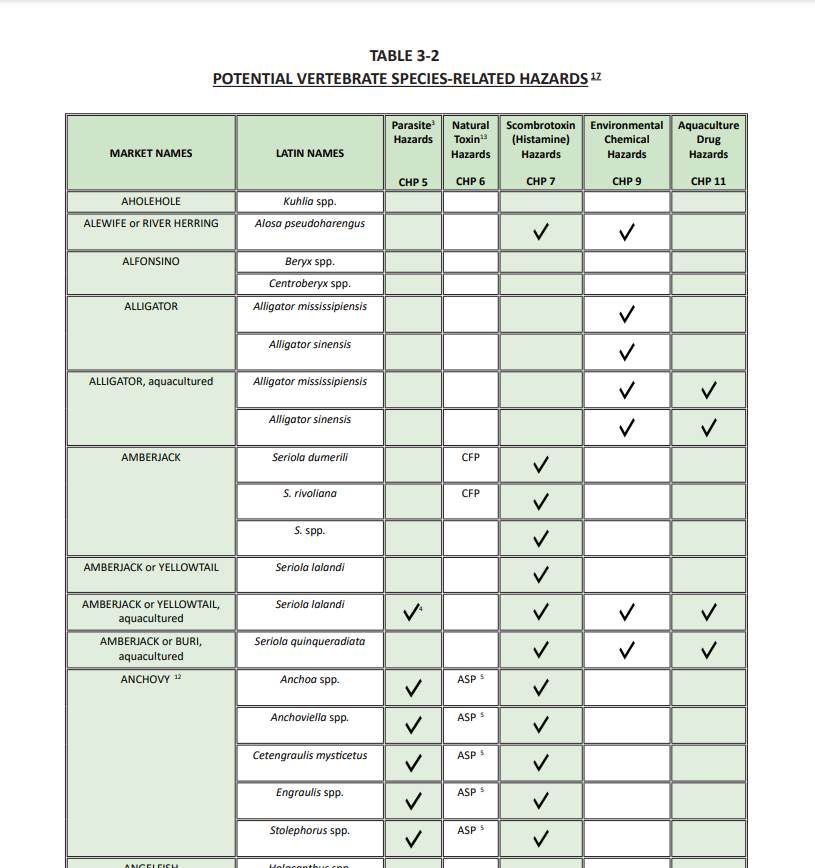 CHP 3: 3-3
21
[Speaker Notes: Provide some example of process and species related hazards to your students
Pathogens from Harvest Area
Parasites
Natural Toxins
Scombrotoxin (Histamine)
Other Decomposition-related Hazards (Biogenic amines)
Environmental Chemicals
Methyl Mercury\
Aquaculture Drugs
12.   Pathogen Growth & Toxin Formation
13.   C. botulinum Growth & Toxin Formation
14.   Pathogen Growth & Toxin Formation inadequate          drying.
15.    S. aureus Toxin Formation in hydrated batters
16.    Pathogen Growth & Survival through cooking
17.    Pathogen Survival through process designed to retain           raw characteristics
18.    Intro. of Pathogens after pasteurization and specialized            cooking
19.    Allergens & Food Intolerance Substances
20.    Additives
21.    Metal or Glass Inclusion]
Principle 2: Identify Critical Control Points (CCPs)
Identify what processing steps can be used to control the significant hazards.
CHP 6: 99
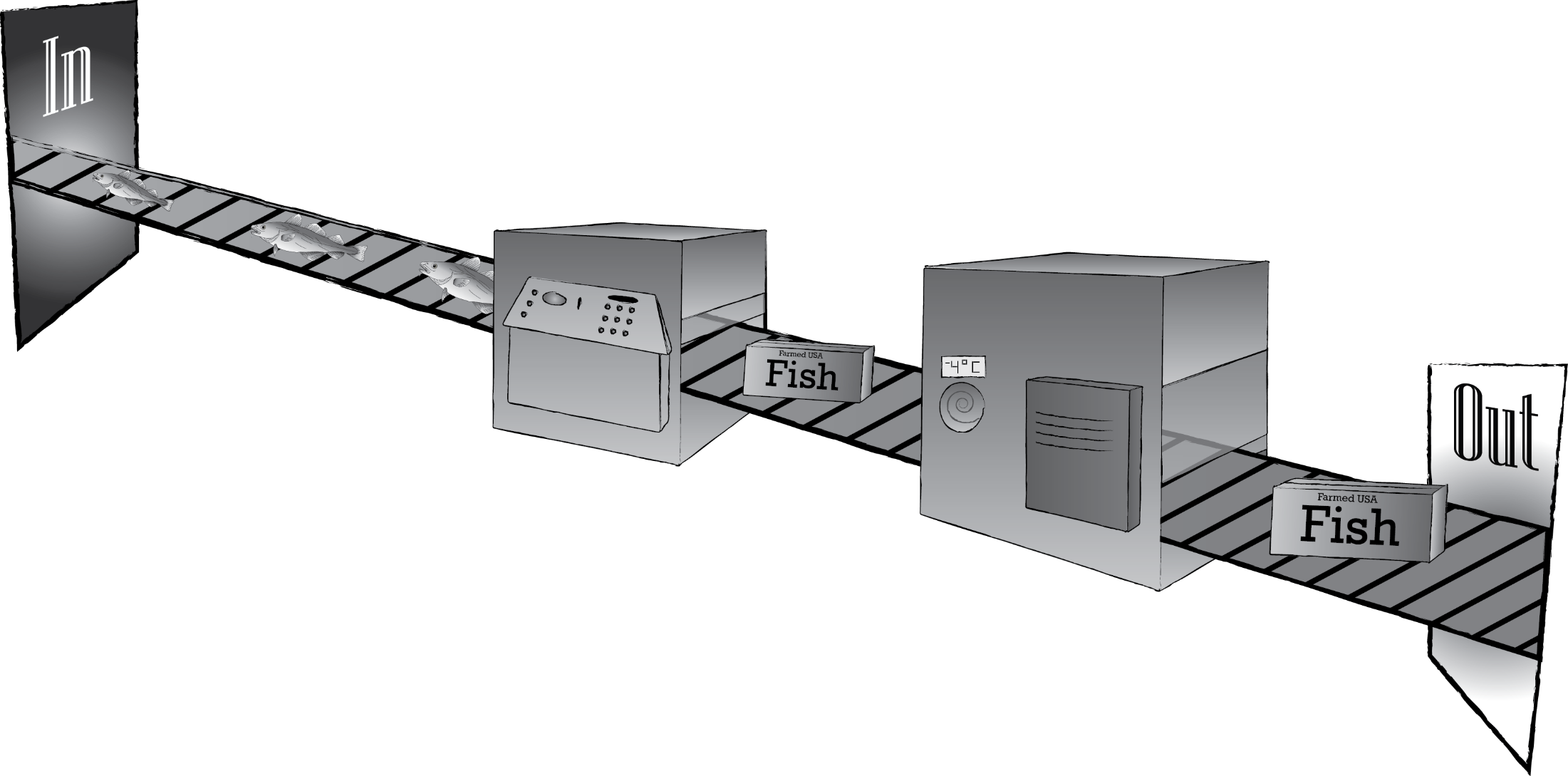 Refrigerated Storage
Receiving
CHP 2: 25
Packaging
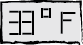 Processing
22
Principle 3: Establish Critical Limits
Critical limits specify the maximum and/or minimum value to which a parameter (temperature, time) must be controlled at a CCP.
CHP 7: 109
Label with species name must be present to control allergens
Temperature not to exceed 40°F to prevent pathogen growth
Received from approved supplier with documentation to control aquaculture drugs
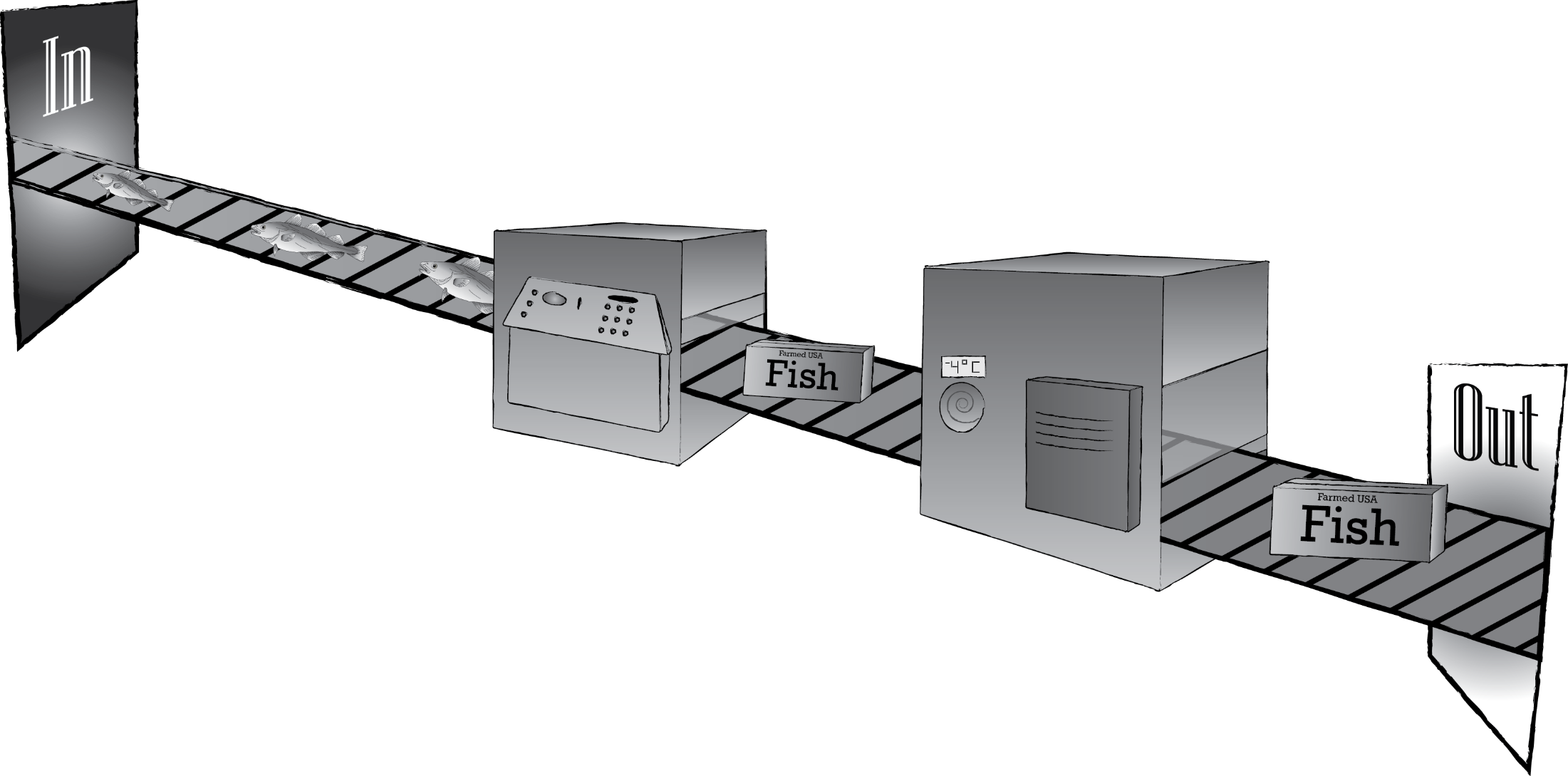 CHP 2: 26
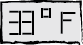 Not to exceed 1 hour to prevent pathogen growth
23
Principle 4: Establish CCP Monitoring Procedures
Determine what will be monitored, how it will be monitored, when it will be monitored and by who.
CHP 8:119
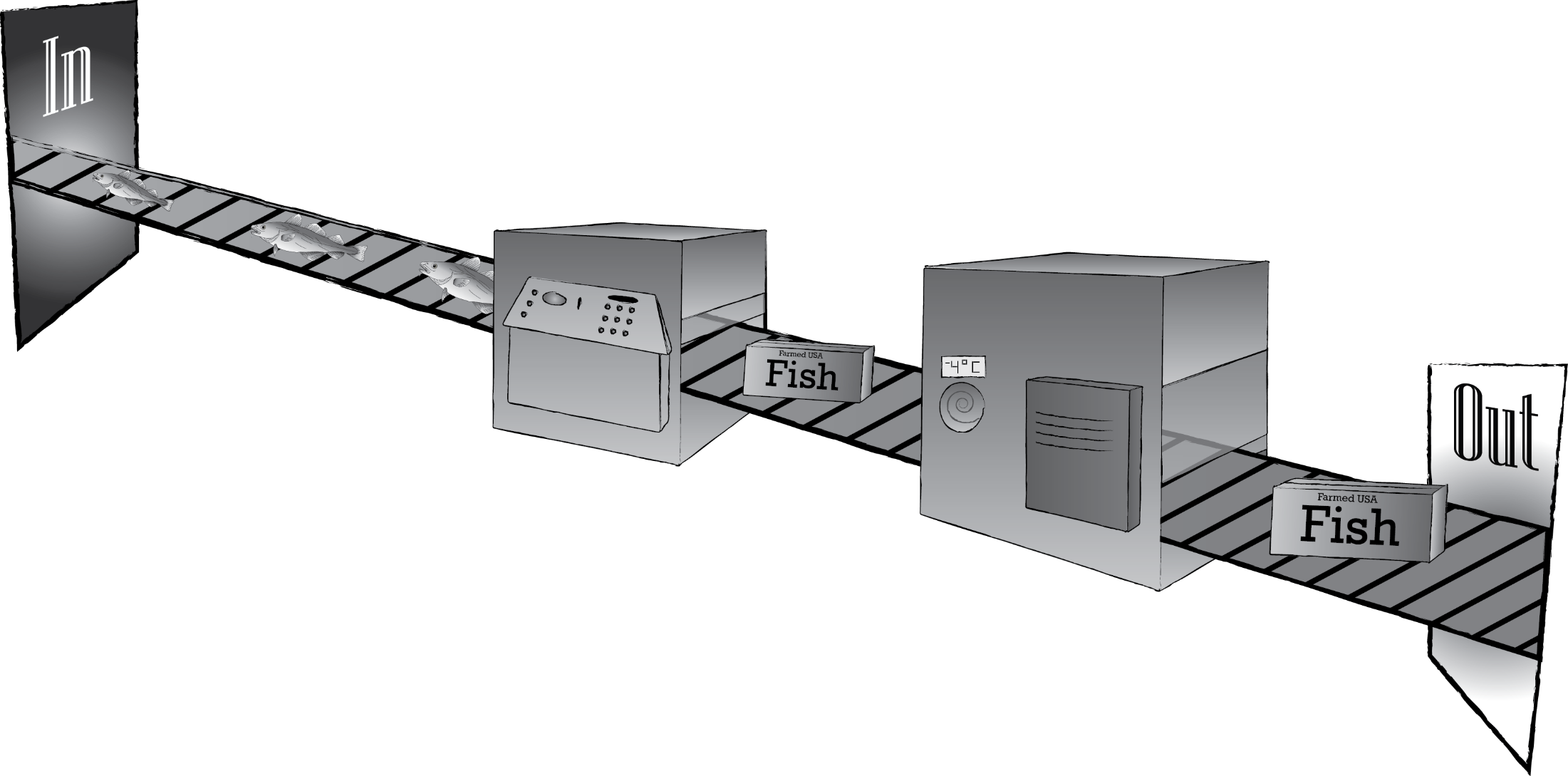 When: Continuously by logger and initialed 1x daily
What: Temperature
CHP 2: 26
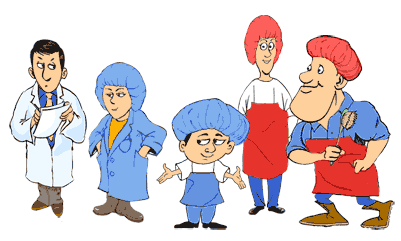 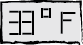 How: Temperature Logger
Who: 
QA Manager or other designated employee
24
Principle 5: Establish Corrective Actions
Determine what you will do if your critical limits are not met.
CHP 9: 129
Then: Move product to a working refrigerator and hold for testing 
AND
Fix the broken refrigerator
If: Temperature exceeds 40°F.
CHP 2: 27
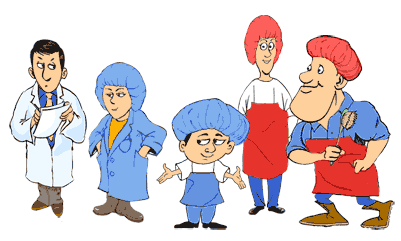 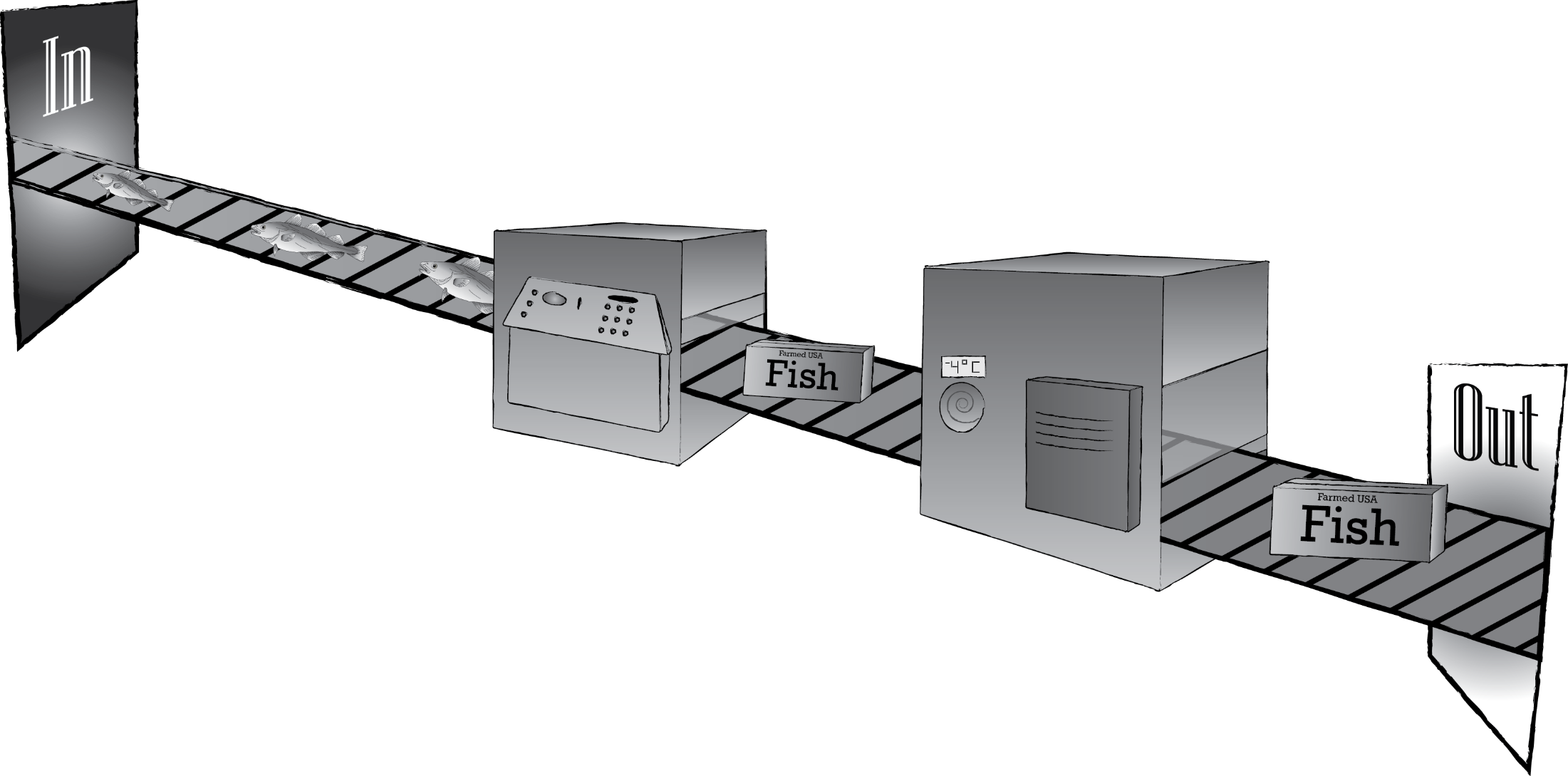 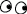 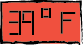 25
Principle 6: Establish Verification Procedures
Implement procedures for validating that your HACCP plan is working properly.
CHP 10: 141
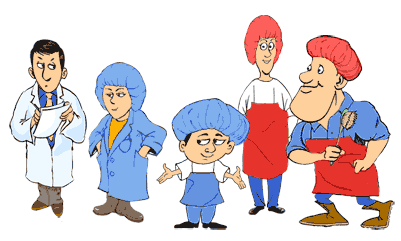 CHP 2: 28
HACCP Plan Assessment
Process Validation
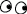 Equipment Calibration
Equipment Accuracy Checks
Targeted Sampling and Testing for Product Safety
Review of Calibration, Monitoring, Corrective Actions Records
26
Principle 7: Establish Recordkeeping Procedures
Tracks all monitoring procedures, corrective actions, and verifications of your system to ensure standards are met and facility is in compliance.
CHP 11: 159
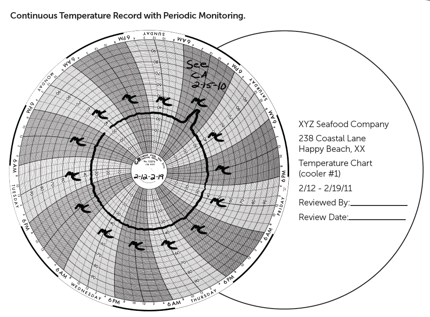 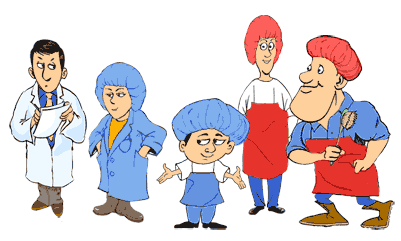 CHP 2: 27
27
Potential Seafood Safety Hazards
28
Potential Seafood Safety Hazards
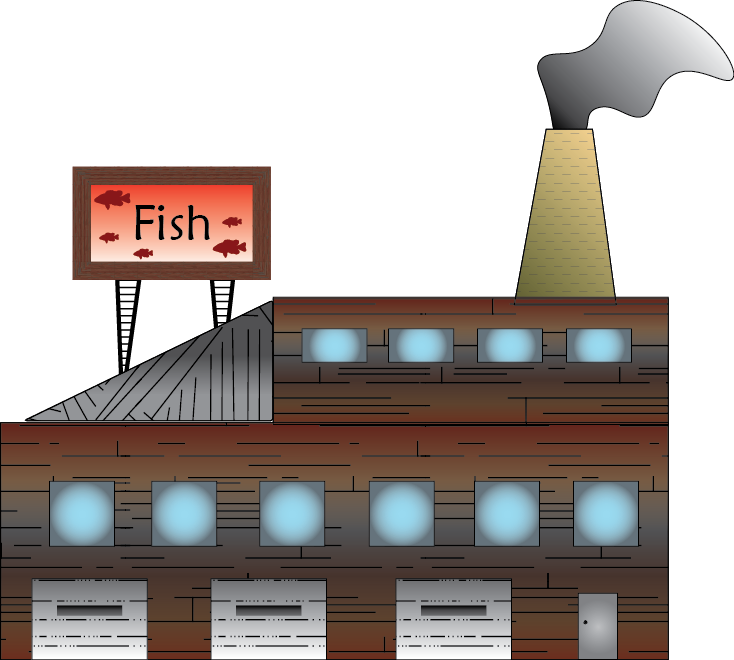 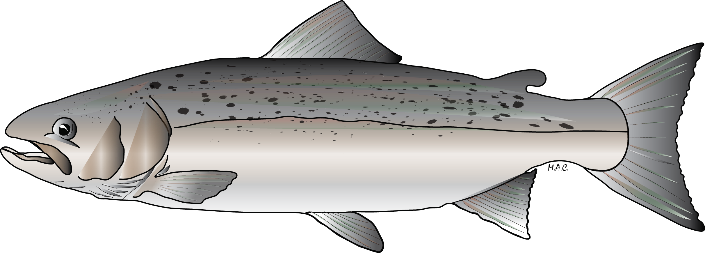 Seafood
Species-Related Hazards
Process-Related Hazards
29
Seafood Safety Hazards & Controls
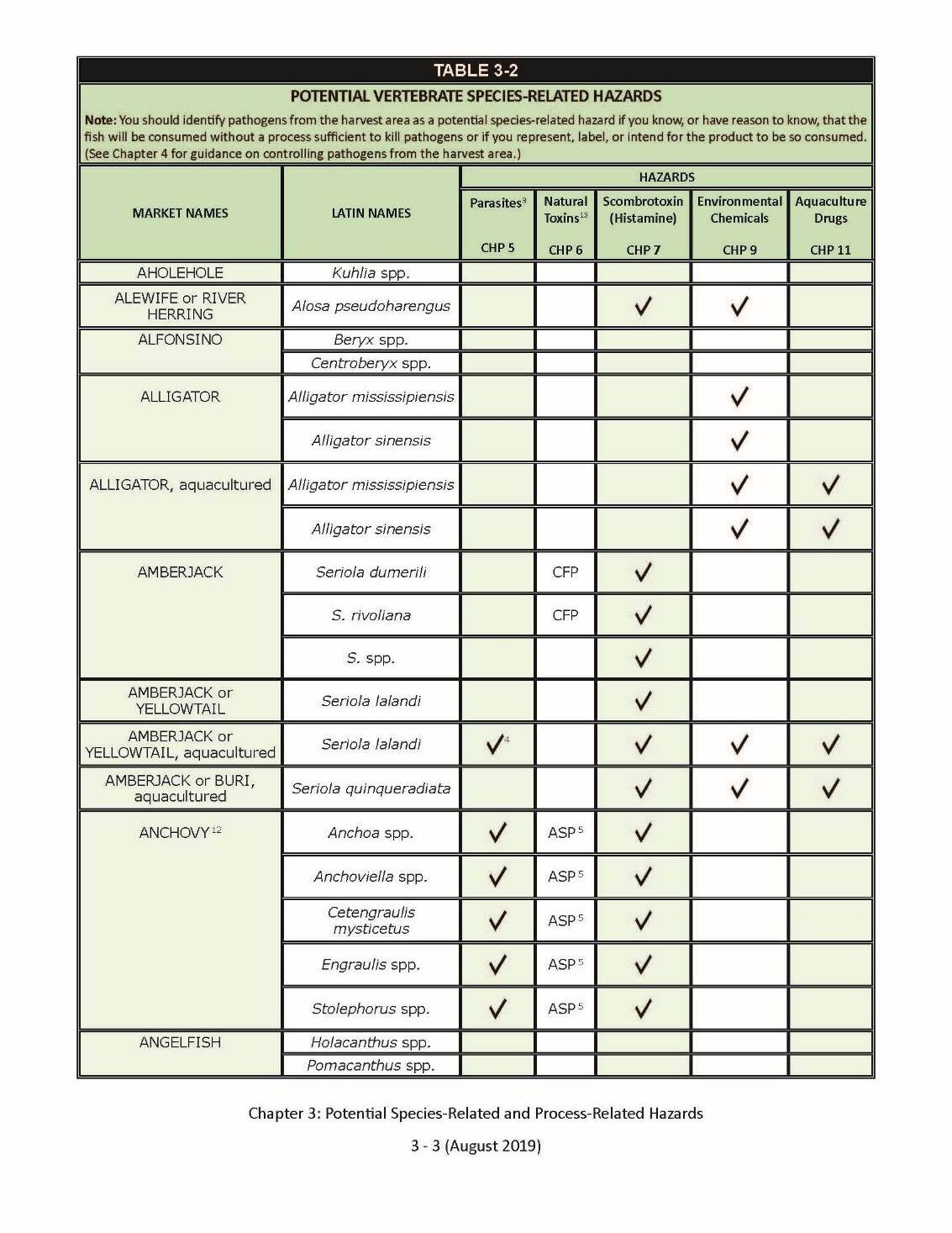 P 41
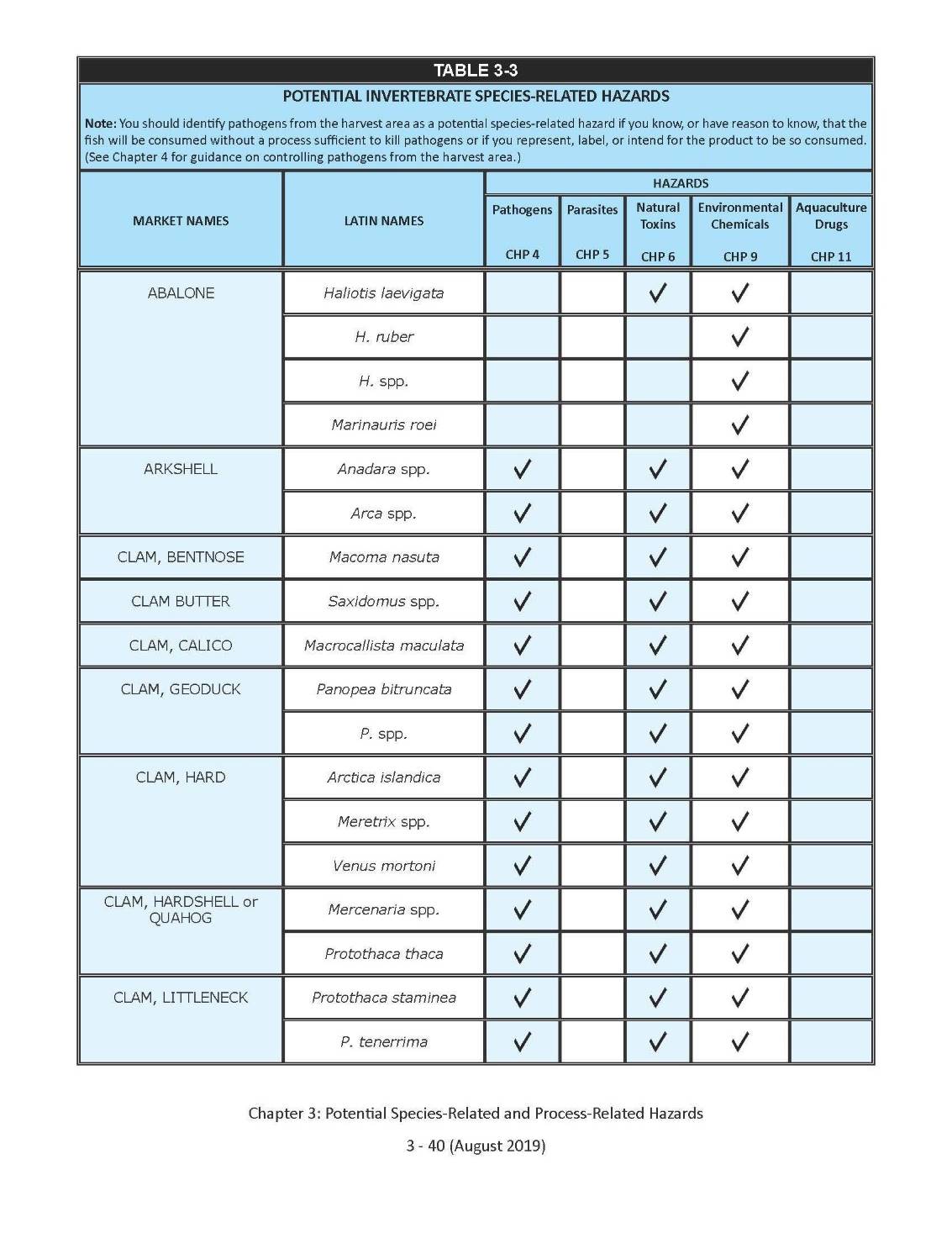 Key Concepts:
Species Hazards
Process Hazards
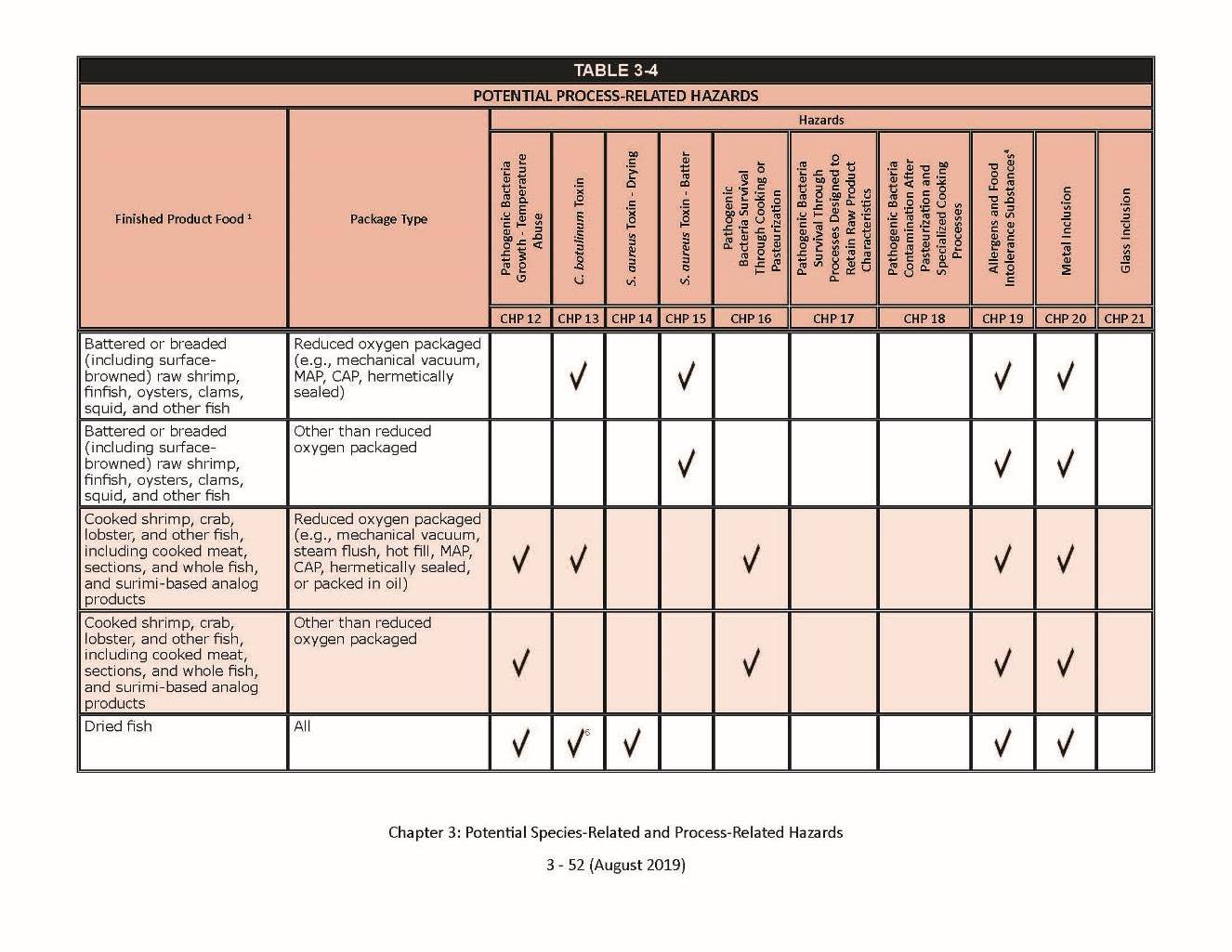 Vertebrate Table 3-2
Invertebrates Table 3-3
Process Hazards Table 3-4
30
[Speaker Notes: General Pathogen Growth caused by time/temperature abuse: Applies to which types of finished seafood products?
	What Control Measures can be used?
	When/where are controls applied?

Staph. aureus toxin production:
	Applies to which fish or shellfish species?
	What Control Measures can be used?
	When/where are controls applied?]
Seafood Safety Hazards
Species Hazards – Hazards associated with specific types (species) of fish or shellfish and/or where they are harvested
CHP 3: 3-25
Aquaculture Drugs
Parasites
Environmental Chemicals
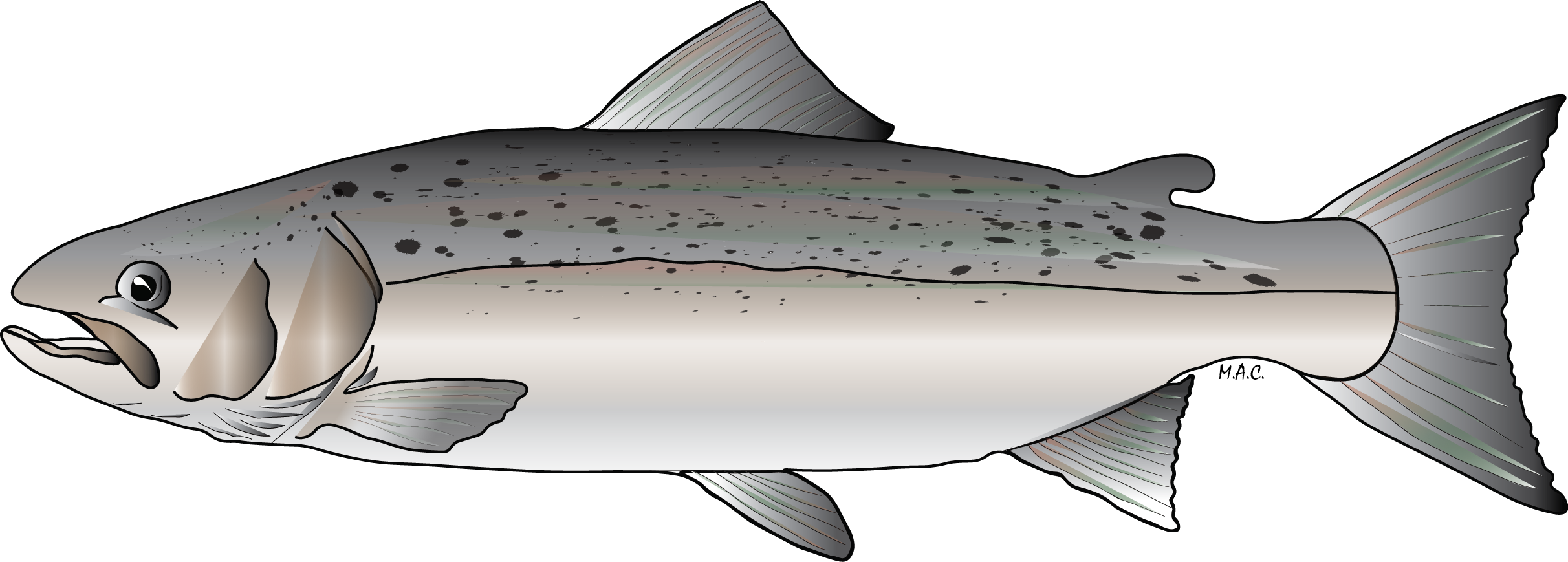 Salmon(Farmed Salmo salar)
31
Seafood Safety Hazards
Species Hazards – Hazards associated with specific types (species) of fish or shellfish and/or where they are harvested
CHP 3: 3-21
Histamine
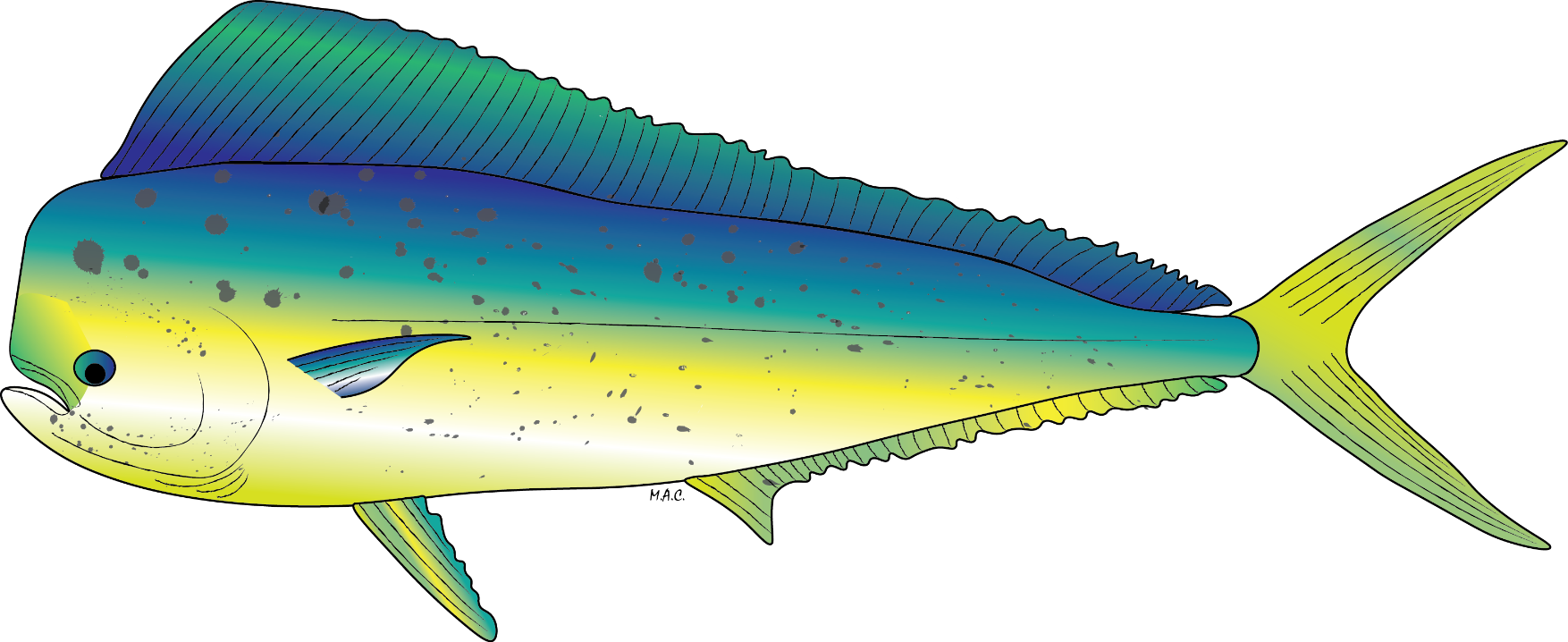 Wild Coryphaena spp.
32
Potential Seafood Hazards, SPECIES-Related Hazards
Pathogens (harvest)
Parasites
Natural Toxins
Histamine (elevated)
Environmental Chemicals
Aquaculture Drugs
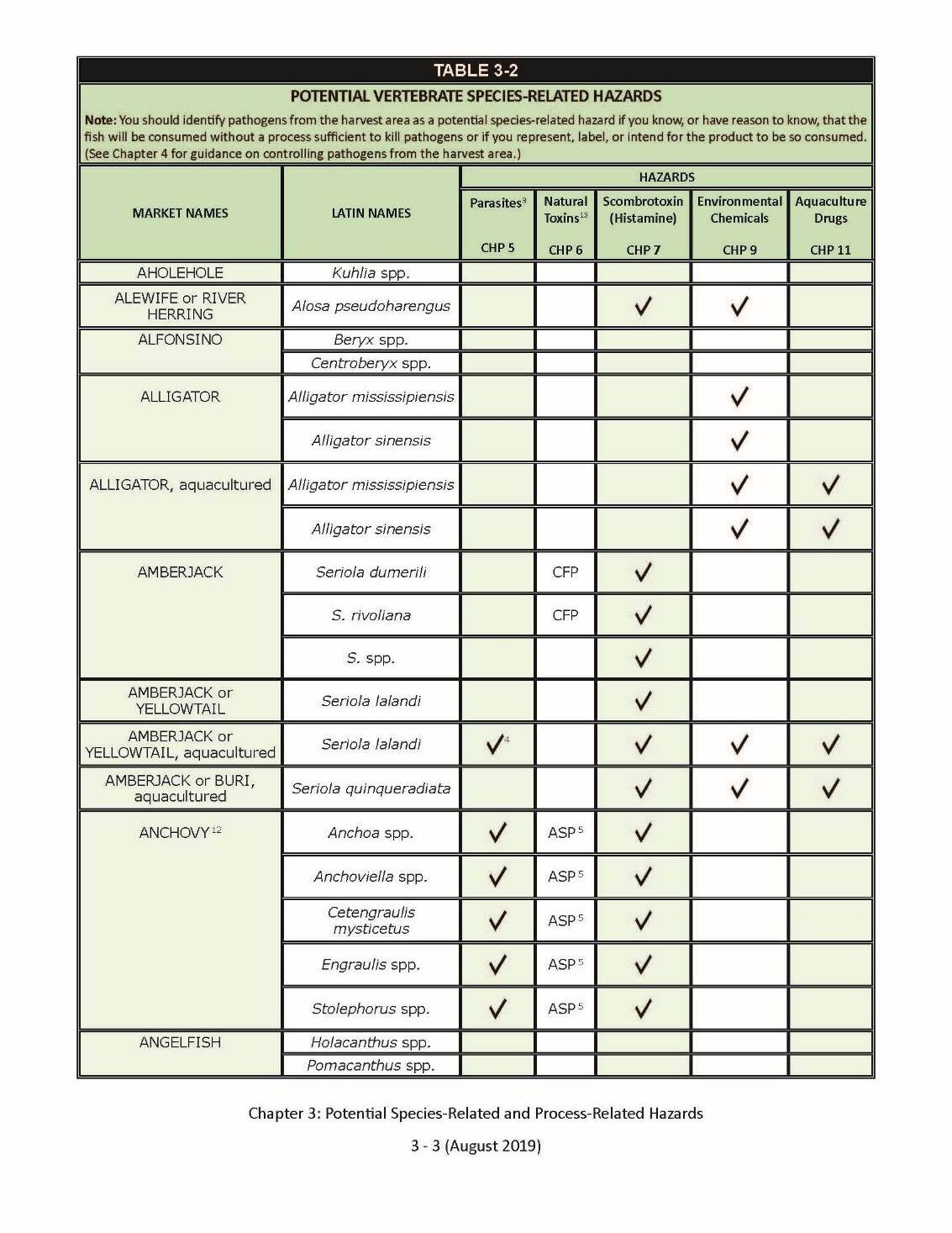 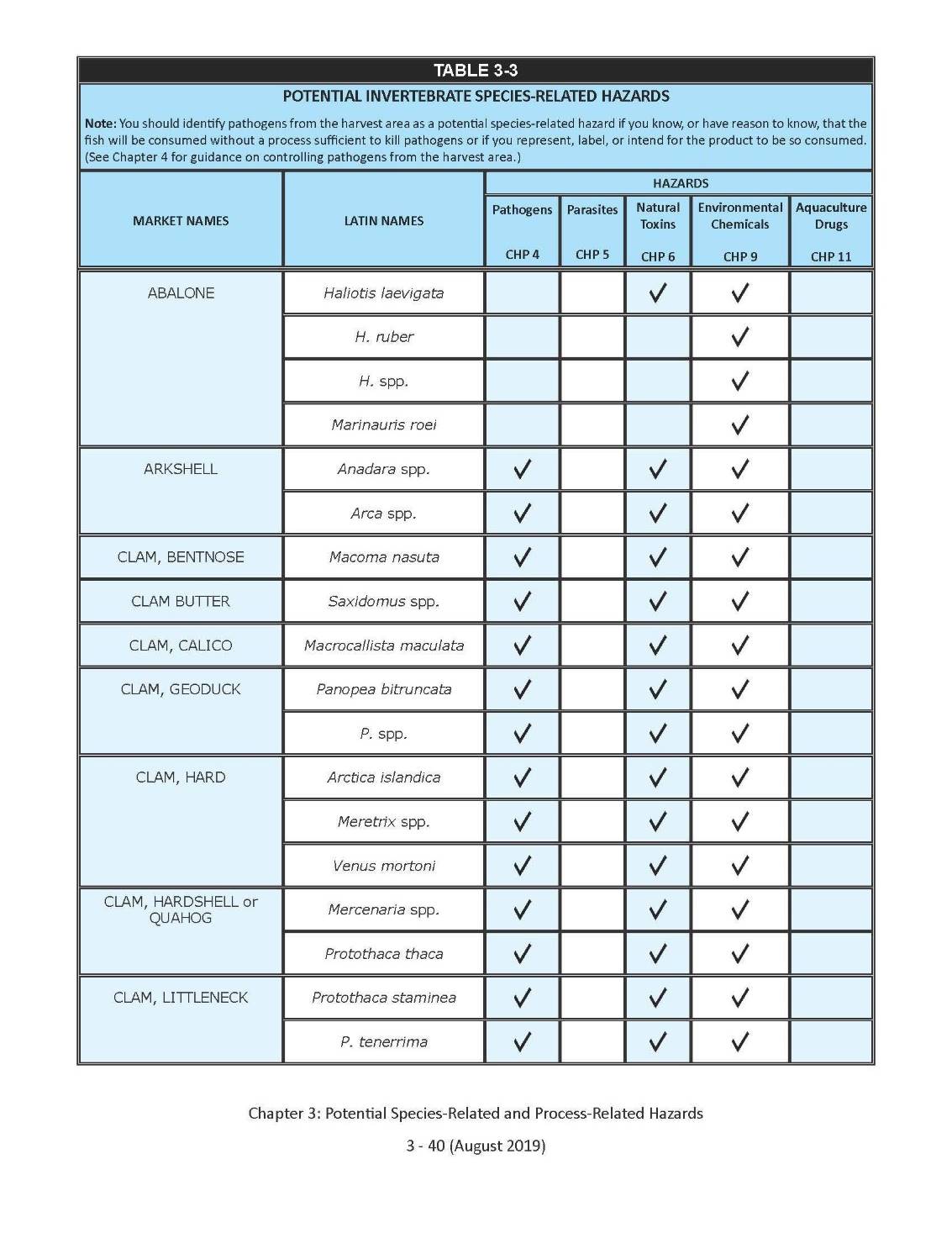 Invertebrate Table 3-3
P 3-40
Vertebrate Table 3-2 P 3-3
33
Seafood Safety Hazards
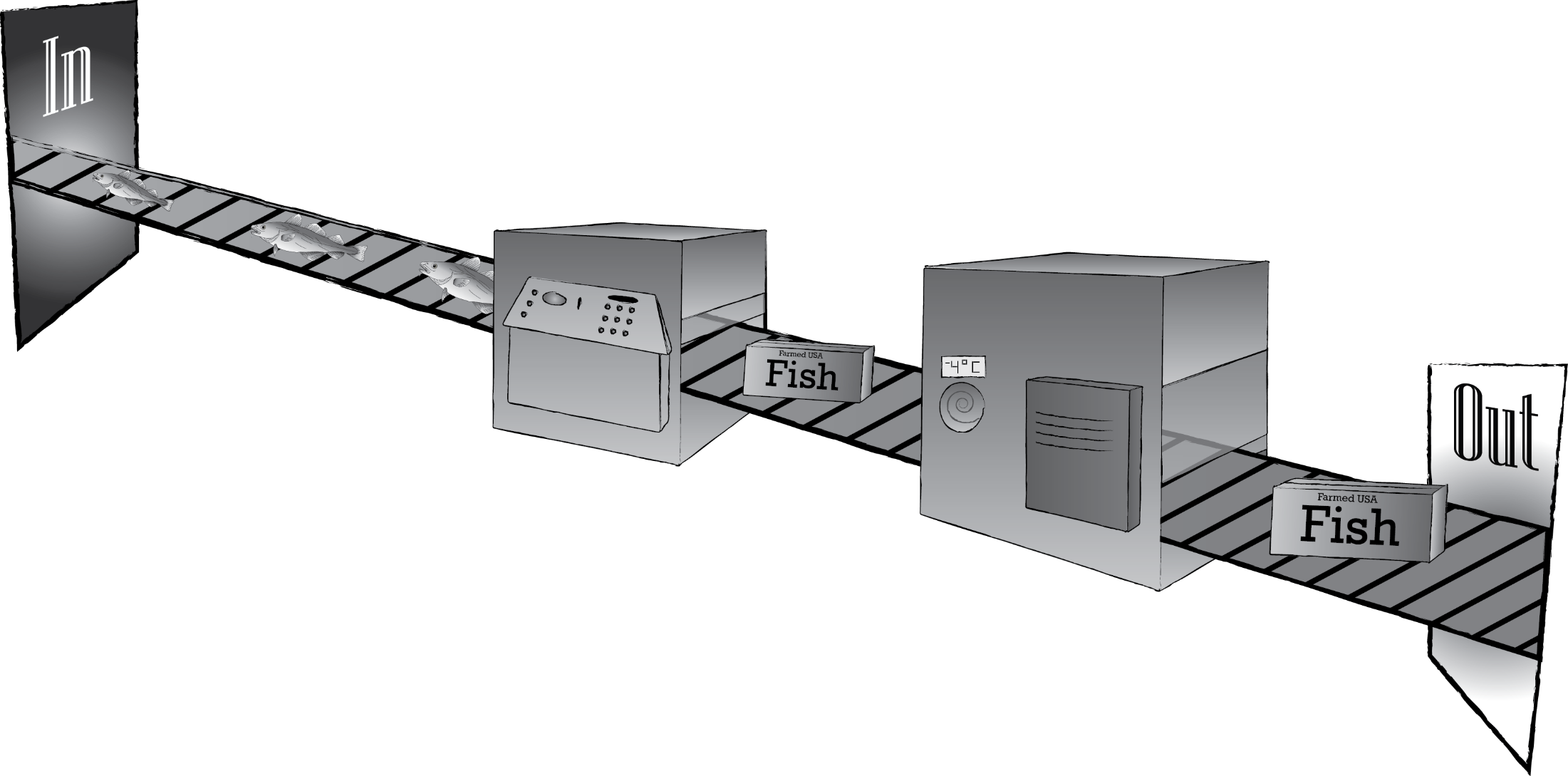 Process Hazards – Hazards associated with different products and product forms & how they are processed, packaged, stored or distributed
CHP3: 3-52
Pathogen Growth Temperature Abuse
S. Aureus Toxin
Batter
Additives
Allergens
Metal Inclusion
34
Potential Seafood Hazards, Process-Related Hazards
Pathogenic Bacteria Contamination After Pasteurization and Specialized Cooking Processes
Allergens and Food Intolerance Substances
Metal Inclusion
Glass Inclusion
Pathogenic Bacteria Growth  – Temperature Abuse
C. botulinum toxin
S. aureus Toxin – Drying
S. aureus Toxin – Batter
Pathogenic Bacteria Survival through Cooking and Pasteurization
Pathogenic Bacteria Survival through Processes Designed to Retain Raw Product Characteristics
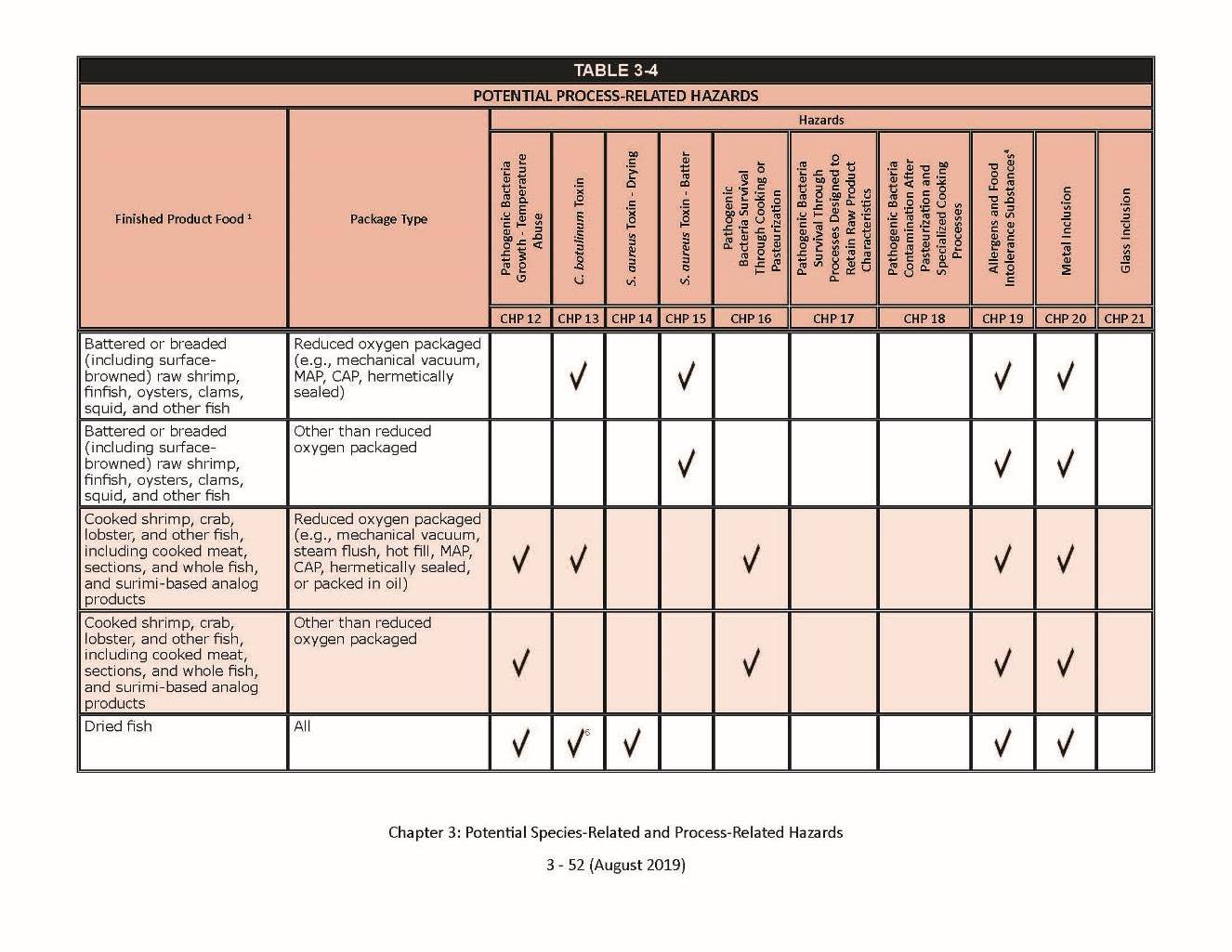 Table 3-4
P 3-52
35
Potential Seafood Safety Hazards and Their Controls
36
Controls
Once a processor identifies a hazard – species or process-related, they must implement a control strategy to control the hazard
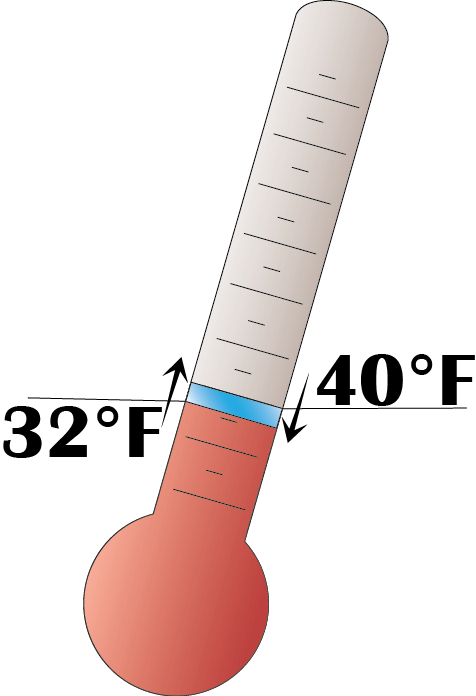 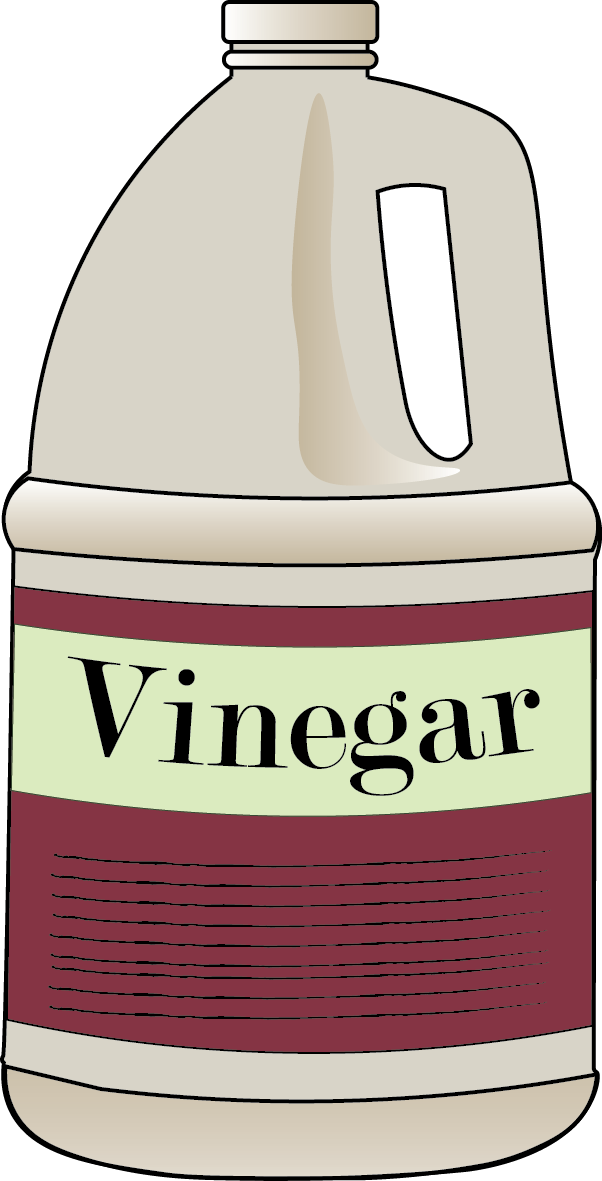 37
Species-Related Food Safety Hazards
Parasites: 	
	Hazard: Living parasites in certain fish or shellfish species that can infect humans.
	Controls: Cooking or proper freezing. 
	HACCP Controls: A processor must properly freeze products that are likely to contain parasites if they will be consumed raw or partially cooked (e.g., sushi, sashimi, cold smoked, pickled, etc.).
CHP5:91
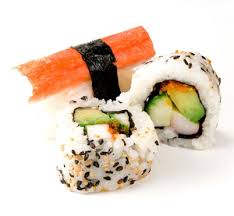 38
Species-Related Food Safety Hazards
Harvest Pathogens: 
	Hazard: Harvest waters can have high pathogen levels that contaminate shellfish or some fish.
	Controls: Cooking or restricting harvesting to approved waters with safe pathogen levels.
	HACCP Controls: Bivalve molluscan shellfish are only harvested from approved waters and all processors ensure products are properly tagged or labeled to ensure traceability.
CHP4:75
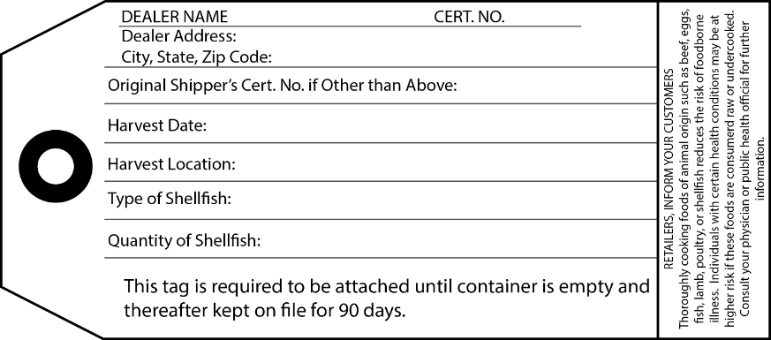 39
[Speaker Notes: Instructors should reference NSSP Guide as shellfish hazards and controls are not specifically covered in the Hazards Guide. 
Instructor’s note should add that cooking will not eliminate toxins or environmental chemicals.]
Species-Related Food Safety Hazards
Histamine or Scombrotoxin: 	
	Hazard: Elevated histamine levels can develop in certain fish species exposed to time and temperature abuse. 
	Controls: Prevent time and temperature abuse in fish species likely to develop scombrotoxin.
	HACCP Controls: All processors must keep fish chilled and limit exposure times to unrefrigerated temperatures.
CHP4:113
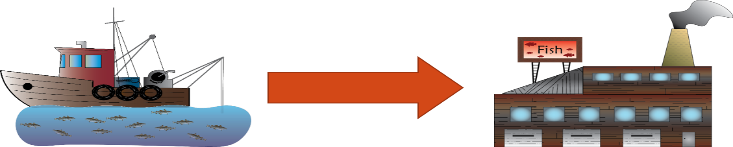 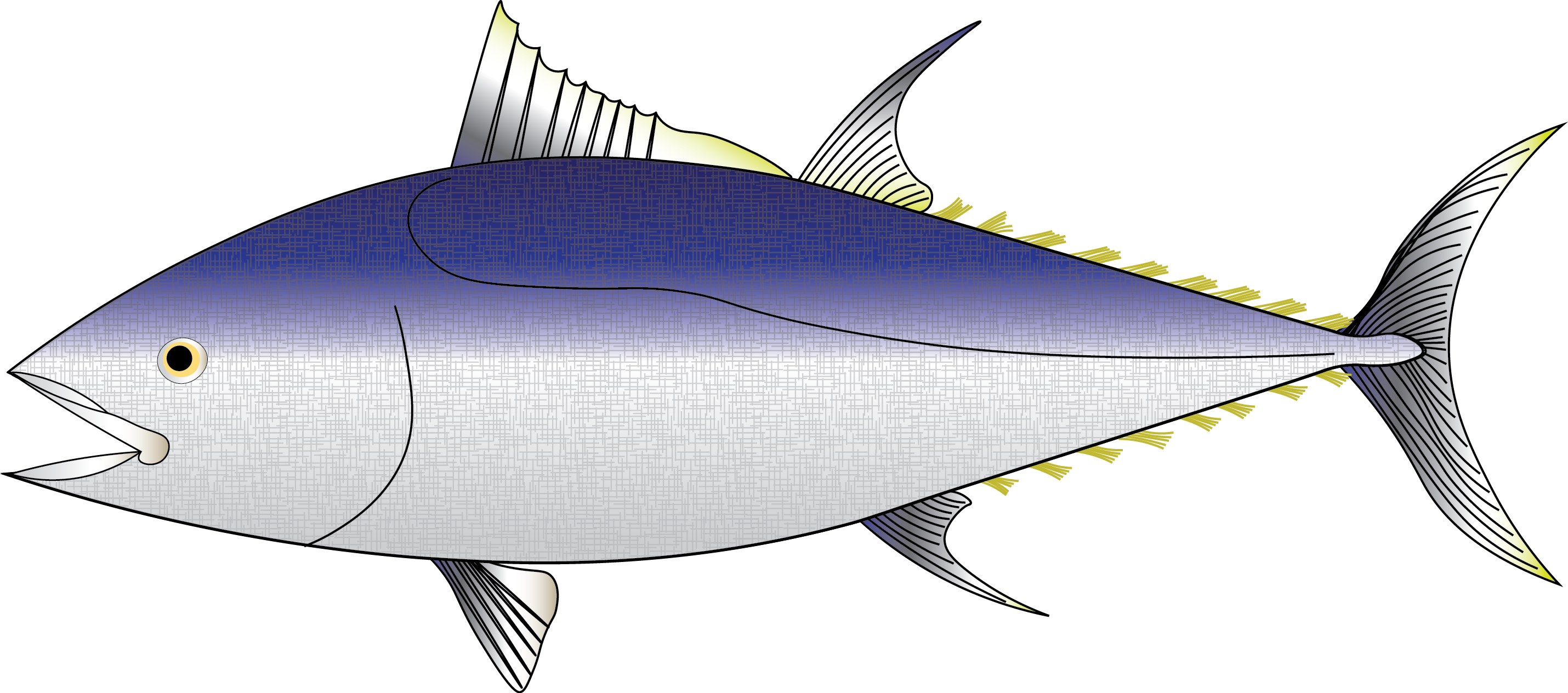 40
Species-Related Food Safety Hazards
Natural Toxins: 
	Hazard: Naturally occurring toxins can accumulate in shellfish and finfish harvested from contaminated waters.
	Controls: Prohibit harvesting from contaminated waters.
	HACCP Controls: Primary processors must confirm that the products they receive were not harvested from contaminated waters.
CHP6: 6-1
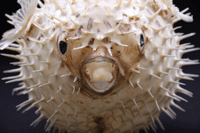 41
Species-Related Food Safety Hazards
Environmental Chemical Pollutants/Contaminants: 
	Hazard: Environmental or industrial chemicals can accumulate in finfish or shellfish harvested from polluted waters.
	Controls: Prohibit harvesting from contaminated waters.
	HACCP Controls: Primary processors must confirm that the products they receive were not harvested from waters that have a health advisory because of pollution.
CHP9: 9-1
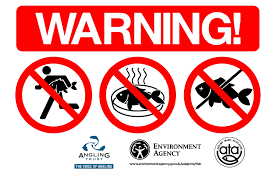 42
Species-Related Food Safety Hazards
Aquaculture Drugs: 
	Hazard: Drugs used in aquaculture facilities must be approved by FDA and properly used.
	Controls: Prohibit use of unapproved drugs and follow expert advice on proper use of approved drugs.
	HACCP Controls: Primary processors must confirm that the products they receive from aquaculture suppliers are following Good Aquaculture Practices, including following the drug usage instructions and FDA requirements.
CHP11: 11 - 1
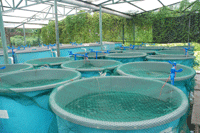 43
Process-Related Food Safety Hazards
CHP12: 209
Pathogen Growth caused by time/temperature abuse:
	Hazard: Pathogen growth in products that will not be cooked before they are consumed could cause consumer illness.
	Controls: Prevent time and temperature abuse of ready-to-eat products (e.g., smoked products, cooked or pasteurized products, salads, sushi).
	HACCP Controls:  All processors must keep ready-to-eat products adequately chilled and strictly limit exposure times to unrefrigerated conditions.
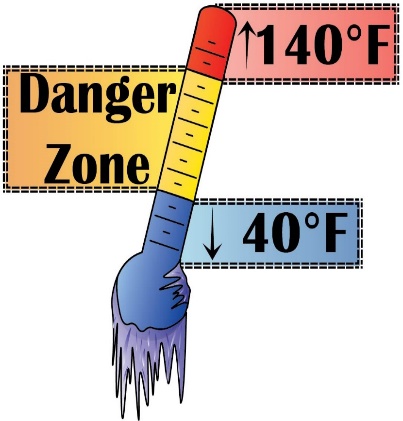 44
Process-Related Food Safety Hazards
CHP13: 245
Clostridium botulinum toxin production: 
	Hazard: C. bot can grow in smoked, salted, & pickled products and products packed in reduced oxygen packages (ROP) that are subjected to time and temperature abuse.	
	Controls: Ensure that adequate secondary barriers (e.g., pH, water activity) are in place and prevent exposures to unsafe times and temperatures.
	HACCP Controls: All processors must use validated smoking, drying, salting, pasteurization and pickling procedures that are supported by scientific studies and that are adequately implemented; prevent time and temperature abuse; and use Time Temperature Indicators(TTI) when adequate secondary barriers are not in place or when products require more stringent storage controls.
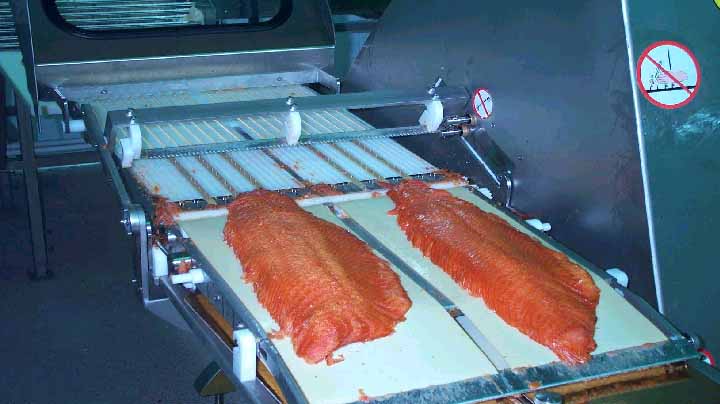 45
Process-Related Food Safety Hazards
CHP15: 309
Staph. aureus toxin production:
	Hazard: S. aureus can grow in products where competing bacteria have been reduced or eliminated, such as cooked, battered, and salted products that are subjected to time and temperature abuse.
	Controls: Prevent time and temperature abuse. 
	HACCP Controls: Processors must keep batters refrigerated and products chilled during and after processing steps where competing bacteria have been eliminated, strictly limiting exposure times to unsafe temperatures.
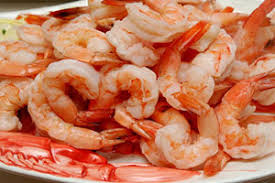 46
Process-Related Food Safety Hazards
Cooking, Pasteurization and Non-thermal Processes:
	Hazard: Improperly cooked, pasteurized, or non-thermally processed foods can contain pathogens and cause consumer illness.
	Controls: Scientifically validated cooking, pasteurization, or non-thermal processes must be used to kill all pathogens.
	HACCP Controls: Processors must continuously monitor their cooking, pasteurization, or non-thermal processes to ensure that pre-determined validated limits have been met.
CHP16: 315
CHP 17: 331
CHP 18: 345
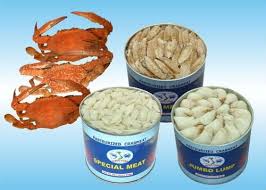 47
Process-Related Food Safety Hazards
CHP 19: 19 -1
Undeclared Food Allergens: 
	Hazard:  All finfish and crustaceans are considered a major food allergen.  Additional ingredients can introduce allergens.
	Controls:  Finfish and crustacean products and seafood products that contain allergens must be labeled with their correct market name for the species in addition to any other allergenic ingredients in accordance with FALCPA requirements. 
	HACCP Controls: Processors must ensure that all containers or packages that contain fish, crustaceans, or other allergenic ingredients declare the presence of all allergens.
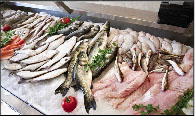 48
Process-Related Food Safety Hazards
Food Intolerance Substances: 
	Hazard:  Sulfites and some coloring agents can cause a food intolerance reaction in sensitive consumers. 
	Controls: Products that contain food intolerance substances must be properly labeled to alert consumers. 
	HACCP Controls: Processors must ensure that products that contain food intolerance substances are properly labeled.
CHP 19: 19 -3
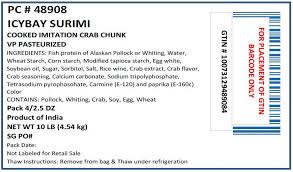 49
Process-Related Food Safety Hazards
CHP 20: 385
Metal inclusion in finished products: 
	Hazard:  Undetected metal fragments in food can cause injury to consumers.
	Controls: Metal detection when it is likely that manufacturing could introduce metal fragments into the food or equipment checks to identify when metal fragments may have been introduced.
	HACCP Controls: Processors either implement controls to detect metal fragments or identify when breakage of equipment may have introduced metal fragments into the food.
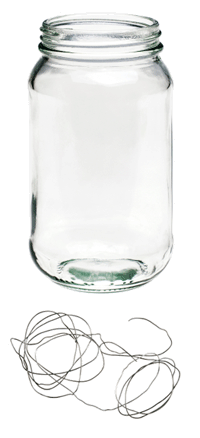 50
Process-Related Food Safety Hazards
Glass inclusion in finished products: 
	Hazard:  Undetected glass fragments in food can cause physical injury to consumers.
	Controls: Glass containers are inspected and cleaned to prevent glass contaminating the food. Or work areas are inspected to identify when glass breakage has occurred.
	HACCP Controls: Processors must inspect glass containers to detect breaking, cracking or other types of glass contamination to ensure that contaminated products are not sold. Or inspect the processing area around lines for broken glass to identify when contamination may have occurred.
CHP 21: 395
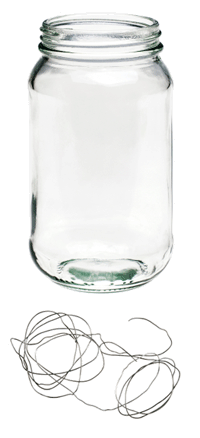 51
Seafood Hazards & Controls
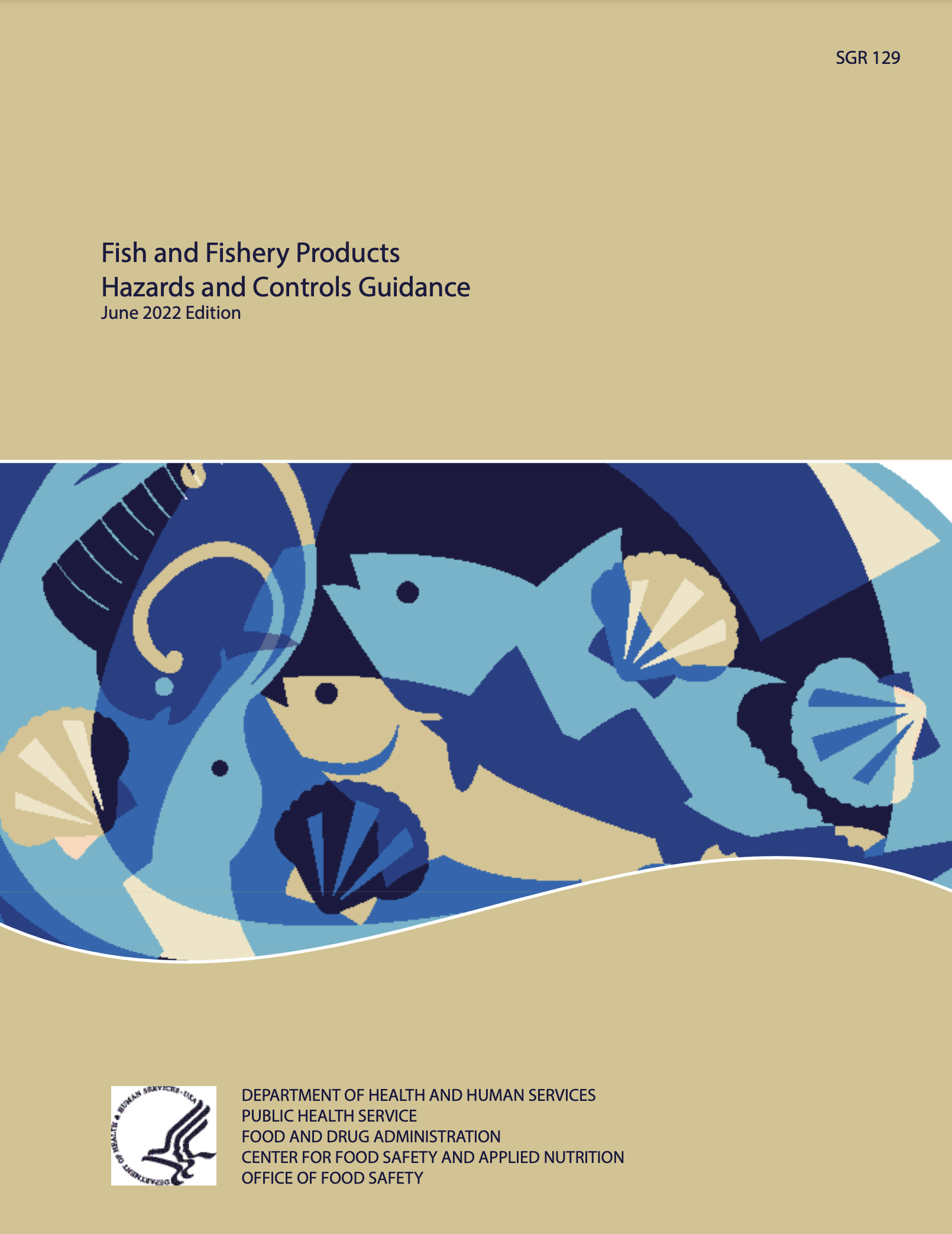 Each ‘potential’ seafood safety hazard and recommendations for respective control options are briefly explained in the FDA Guide:
How processors can determine which ‘potential’ hazards should be considered for their species and products. 
How the hazards and controls can vary for primary and secondary processors
FDA GUIDE
GOLD BOOK
52
NOTE
In HACCP regulations processors are responsible for Hazard Controls, so it is important to understand the difference between primary and secondary processing
CHP 7: 125
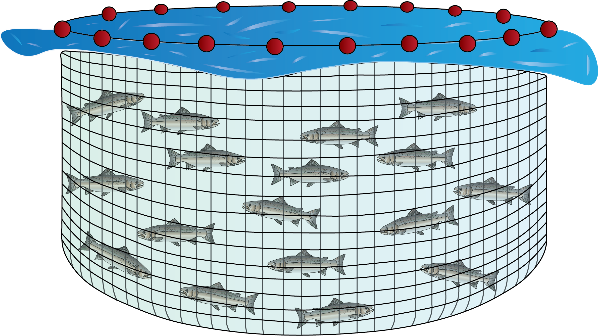 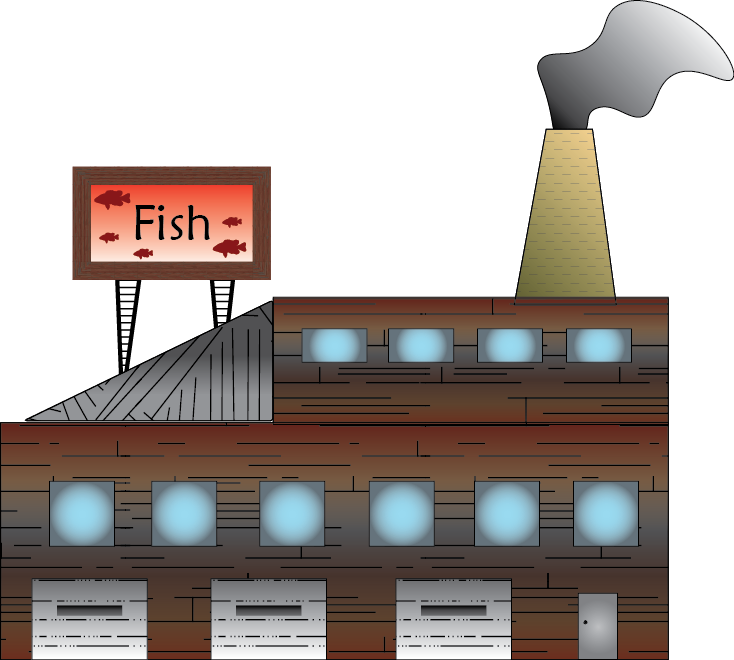 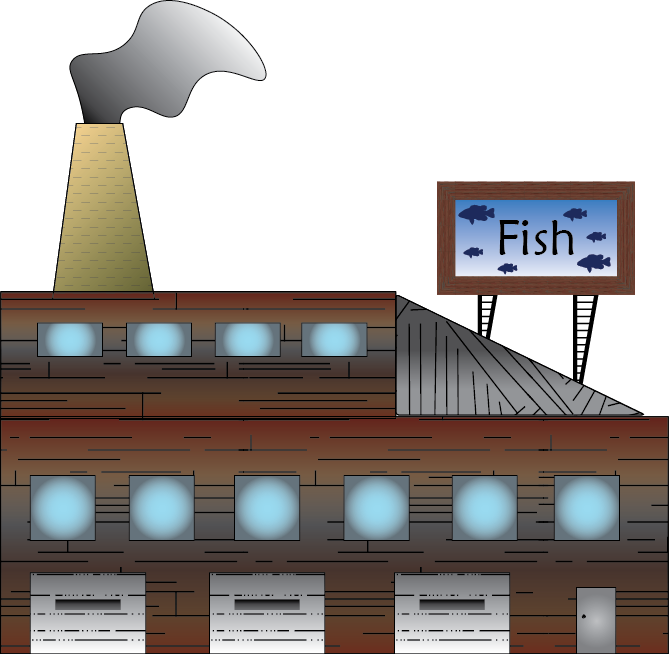 Seafood
Seafood
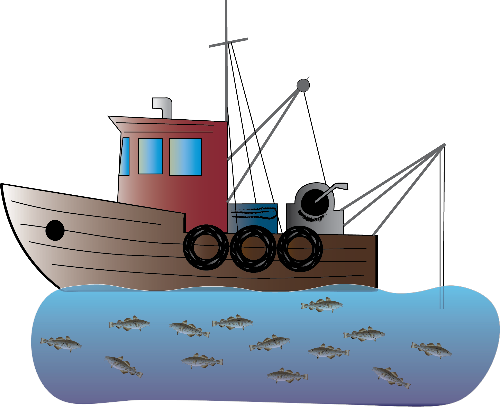 FARMED
Secondary Processor: receives products from other processors
Primary Processor: first receiver from the fisherman or fish farm
WILD
53
Controlling Hazards
Once a processor identifies a hazard – species or process-related, they must implement a control strategy to control the hazard
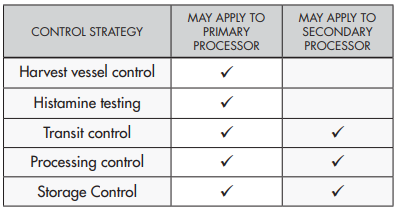 CHP 7: 125
54
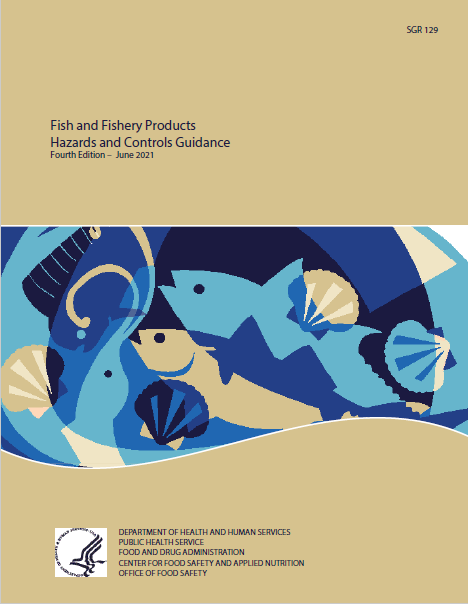 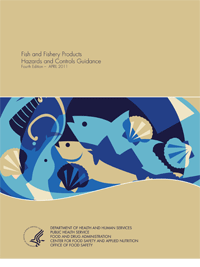 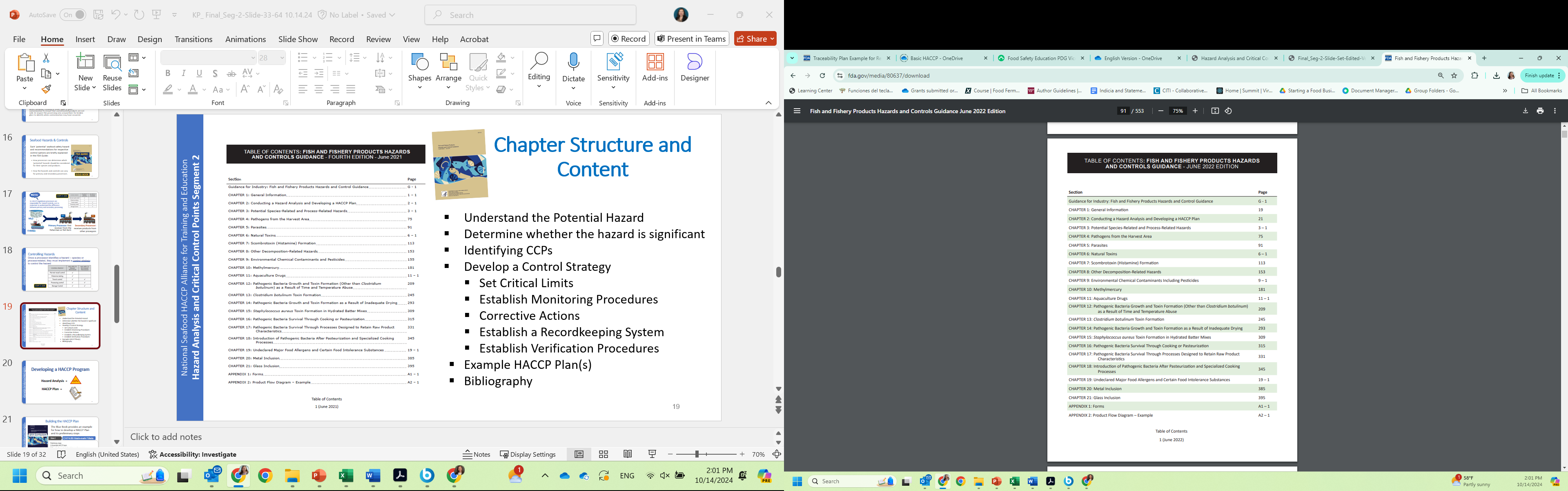 Chapter Structure and Content
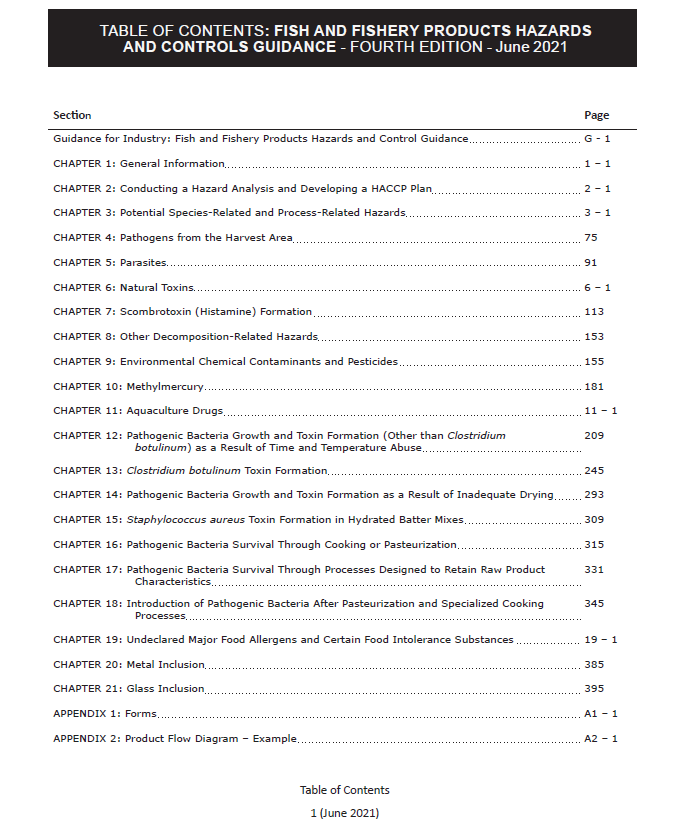 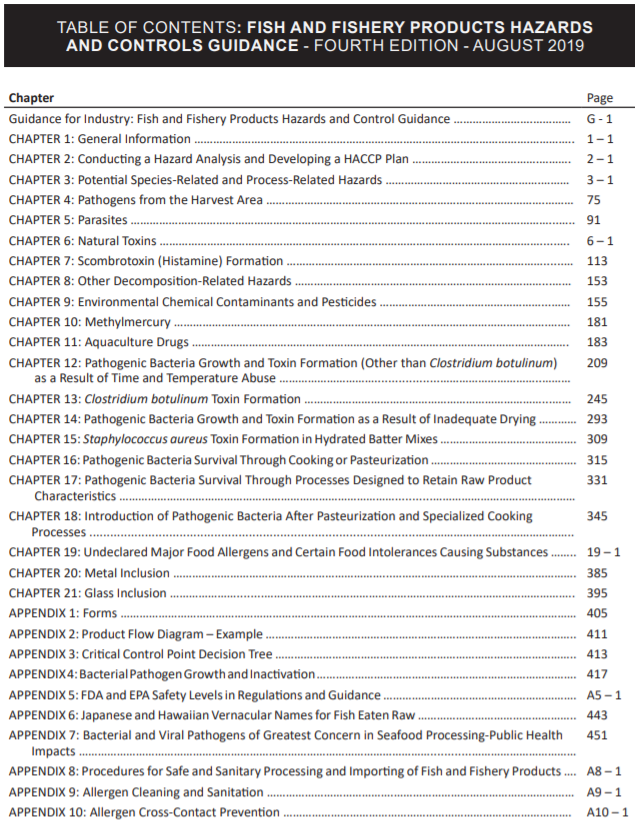 Understand the Potential Hazard
Determine whether the hazard is significant
Identifying CCPs
Develop a Control Strategy
Set Critical Limits
Establish Monitoring Procedures
Corrective Actions
Establish a Recordkeeping System
Establish Verification Procedures
Example HACCP Plan(s)
Bibliography
55
Format of Chapters
General Background P 315
Hazard Analysis
Determine if Hazard is Significant P 320
Identify Critical Control Points P 320
HACCP Plan
Develop Control Strategies 
Set Critical Limits P 321
Establish Monitoring Procedures P 321
Establish Corrective Actions P 323
Establish a Recordkeeping System P 323
Establish Verification Procedures P 324
Example Plan
CHAPTER DISSECTION
Gold Book
Example
Chapter 16 Pathogenic bacteria survival through cooking or pasteurization 
P 315
56
Hazard Analysis  =
Developing A HACCP Program
HACCP Plan  =
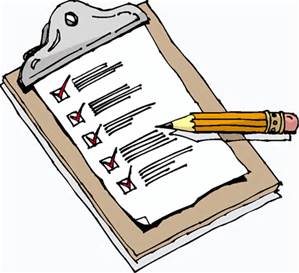 CCPs
57
Building the HACCP Plan
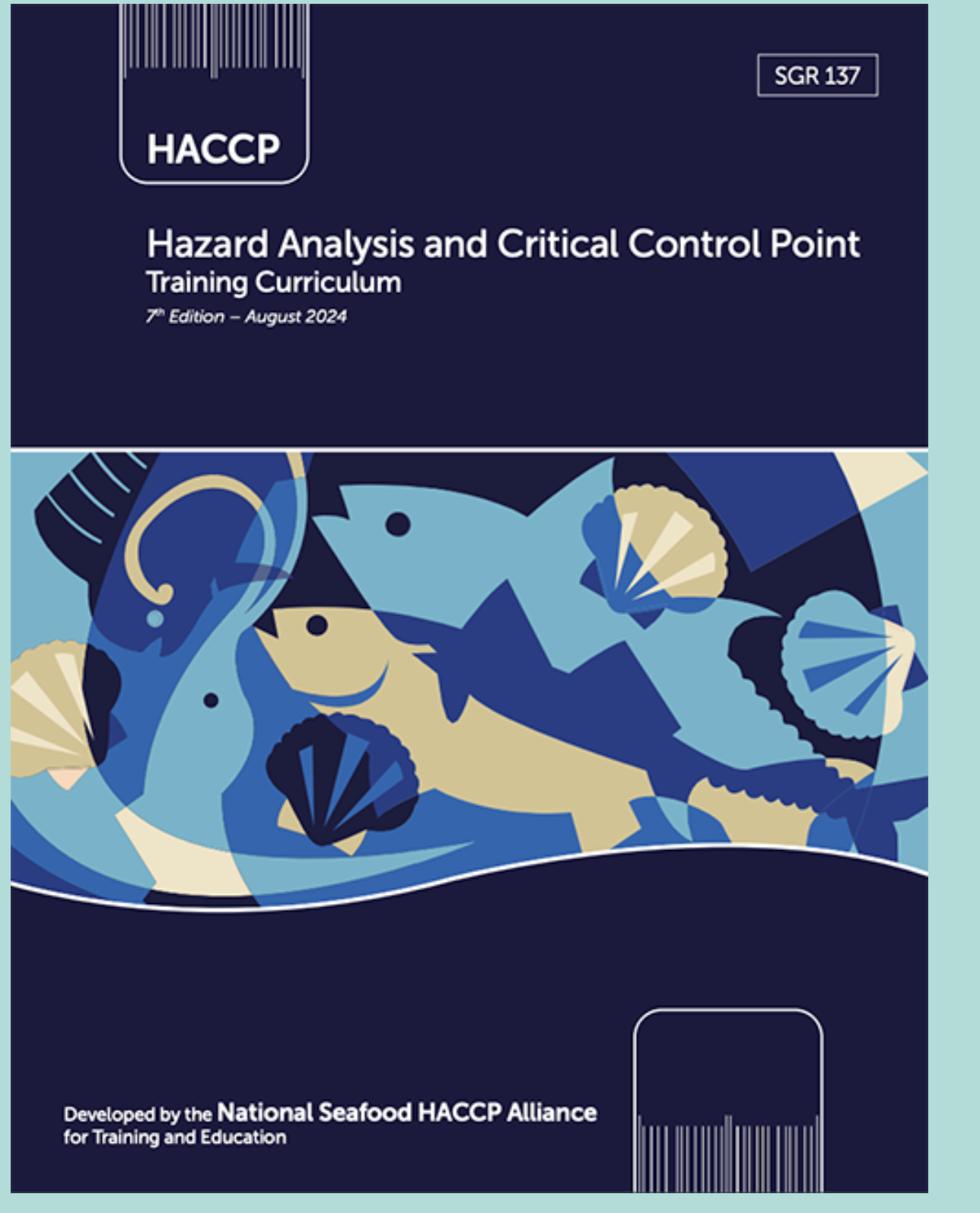 The Blue Book provides an example for how to develop a HACCP Plan and its preliminary steps
Slide 2
Preliminary steps: 
Assemble HACCP team 
Describe the product, intended use and consumers 
Develop a Process Flow Chart 
Develop a Process Description
CHP4:69 Mahi-mahi Fillets
SHA Curriculum
BLUE BOOK
58
Building the HACCP Plan
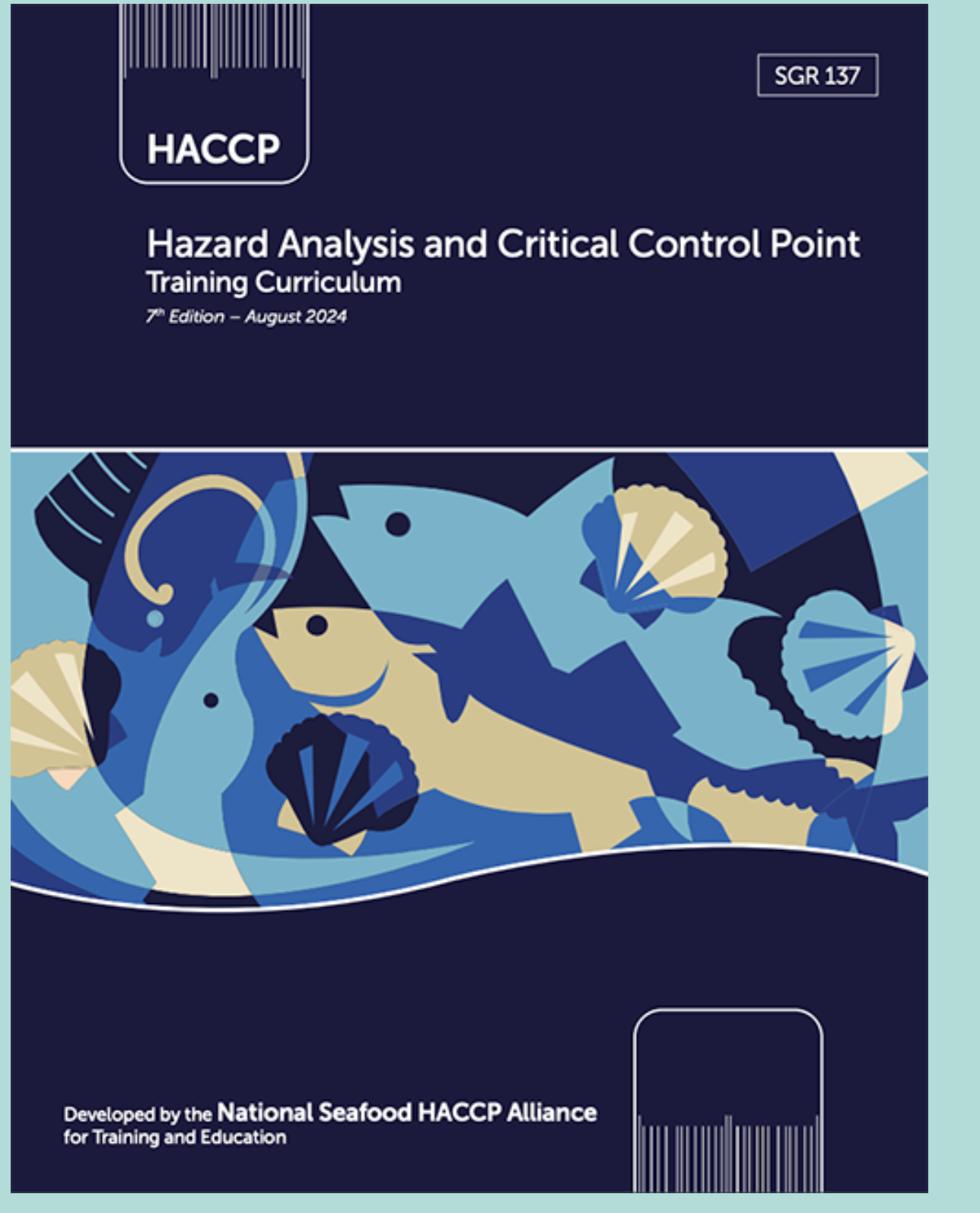 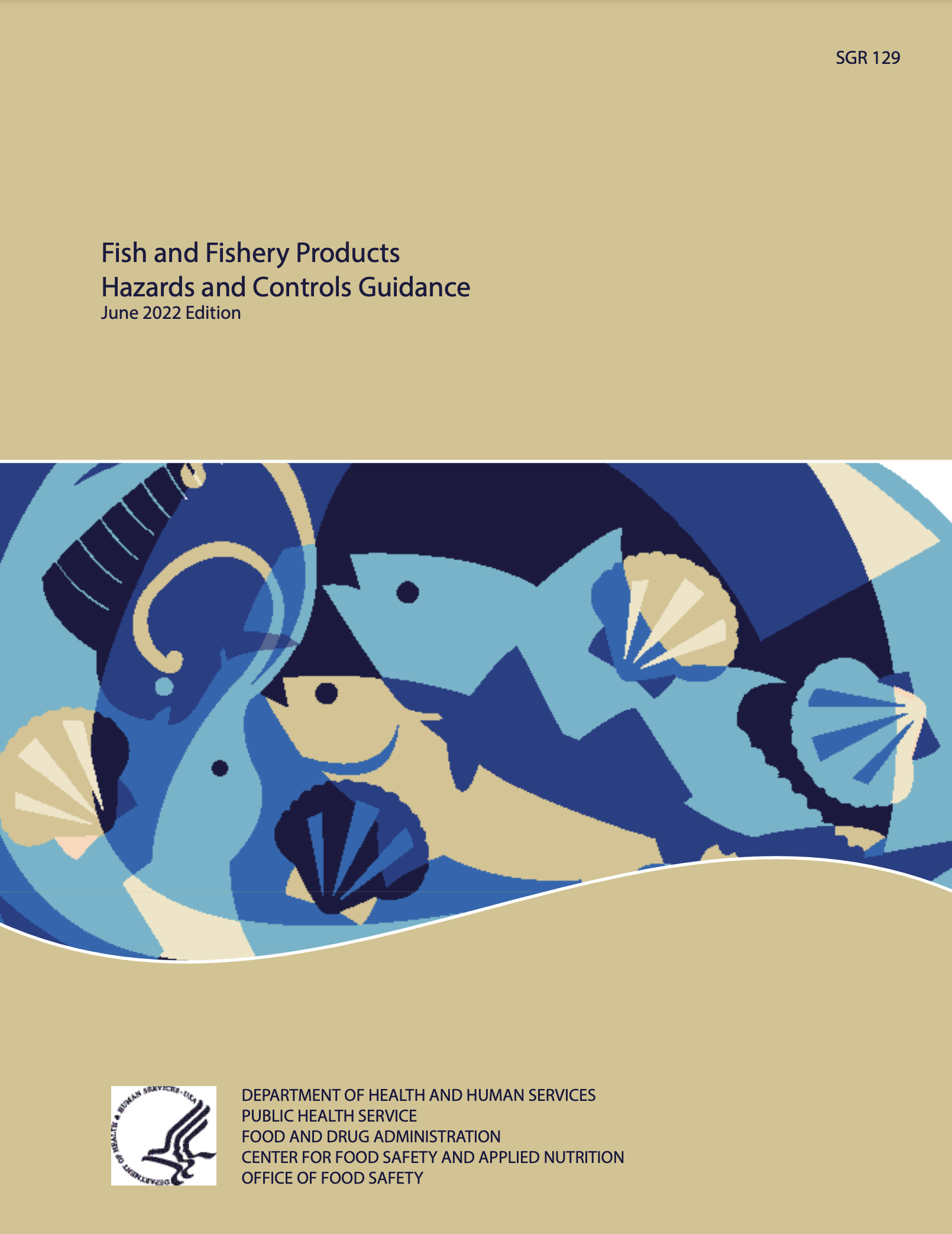 The Segment 2 course will explain how the HACCP plan was developed using the recommendations in the FDA Guide
SHA Curriculum
FDA GUIDE
GOLD BOOK
59
Preliminary Steps
60
Preliminary Step 1.   Assemble the HACCP Team
Sanitation
Managers
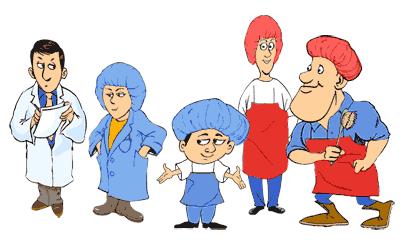 Processing
CHP4: 74
61
Preliminary Step 2.   Process Flow Chart
Develop a Process Flow Diagram and understand or describe what happens at each step (Process Narrative)Example: Fresh Mahi-mahi fillets
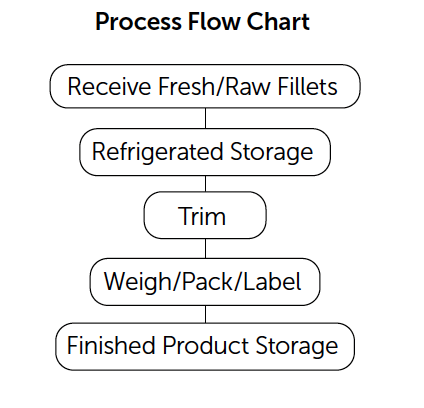 CHP4: 75
62
A brief processing narrative can be used to help explain the Processing Flow Chart (1 of 2)
Receive Fresh/Raw Fish – Fresh/Raw wild-caught mahi-mahi (Coryphaena species, not aquacultured) fillets are received from several domestic suppliers (processors). Delivery truck transit times range from 2 to 8 hours. Tubs or other containers of mahi-mahi fillets are received along with other fresh seafood products packed in ice and delivered by refrigerated truck. After receipt, products are re-iced if necessary and moved into refrigerated storage.
Refrigerated Storage – Individual mahi-mahi fillets are completely buried in ice and stored in a refrigerated cooler until needed. 
Trim – Individual tubs or containers of mahi-mahi fillets are removed from the cooler as needed to pack customers’ orders. Fillets are trimmed by hand with knives if necessary to meet customer specifications. Trimming is completed in 30 minutes or less.
Fresh/Raw mahi-mahi fillets process flow chart
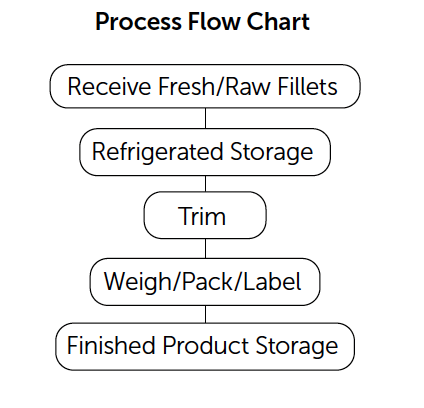 CHP4: 75-76
63
A brief processing narrative can be used to help explain the Processing Flow Chart (2 of 2)
Weigh/Pack/Label – Per customer order, mahi-mahi fillets are weighed, packed into containers, and each container is labeled with a handwritten or printed label that contains the market name of the species of fish that it contains. Individual containers are completely surrounded by ice and assembled into master cartons for each customer order. The weigh/pack/label steps are completed in 30 minutes or less.
Finished Product Storage – Containers of iced mahi-mahi fillets are placed in master cartons that contain each customer’s order and are placed back into refrigerated storage until it is moved directly to refrigerated trucks for delivery to retail or restaurant customers
Fresh/Raw mahi-mahi fillets process flow chart
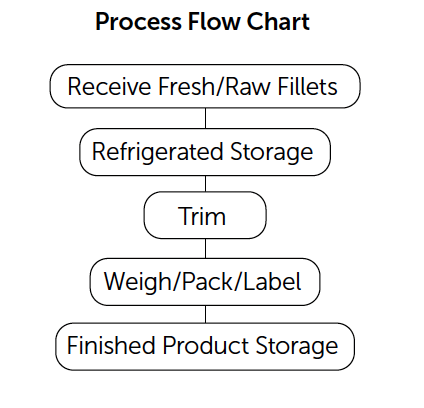 CHP4: 75-76
64
Preliminary Step 3.  Describe Product
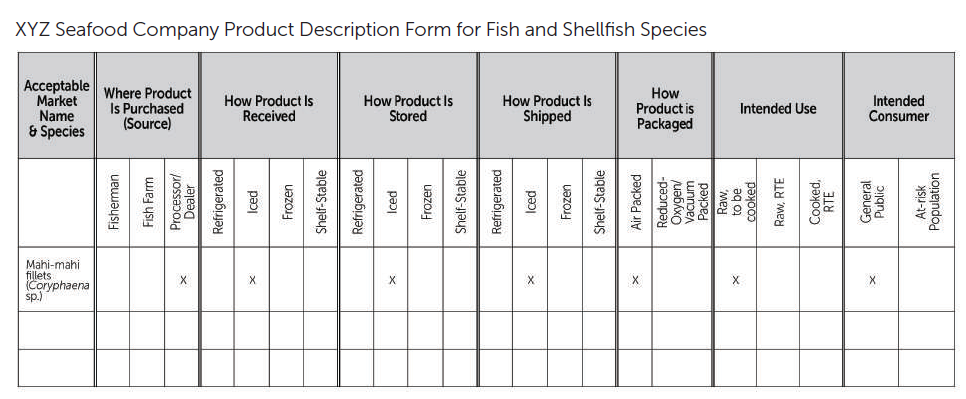 Appendix 2: 226
CHP4: 74
x
x
Blue Book provides a useful form for preliminary information
65
65
Hazard Analysis
66
Required Hazard Analysis
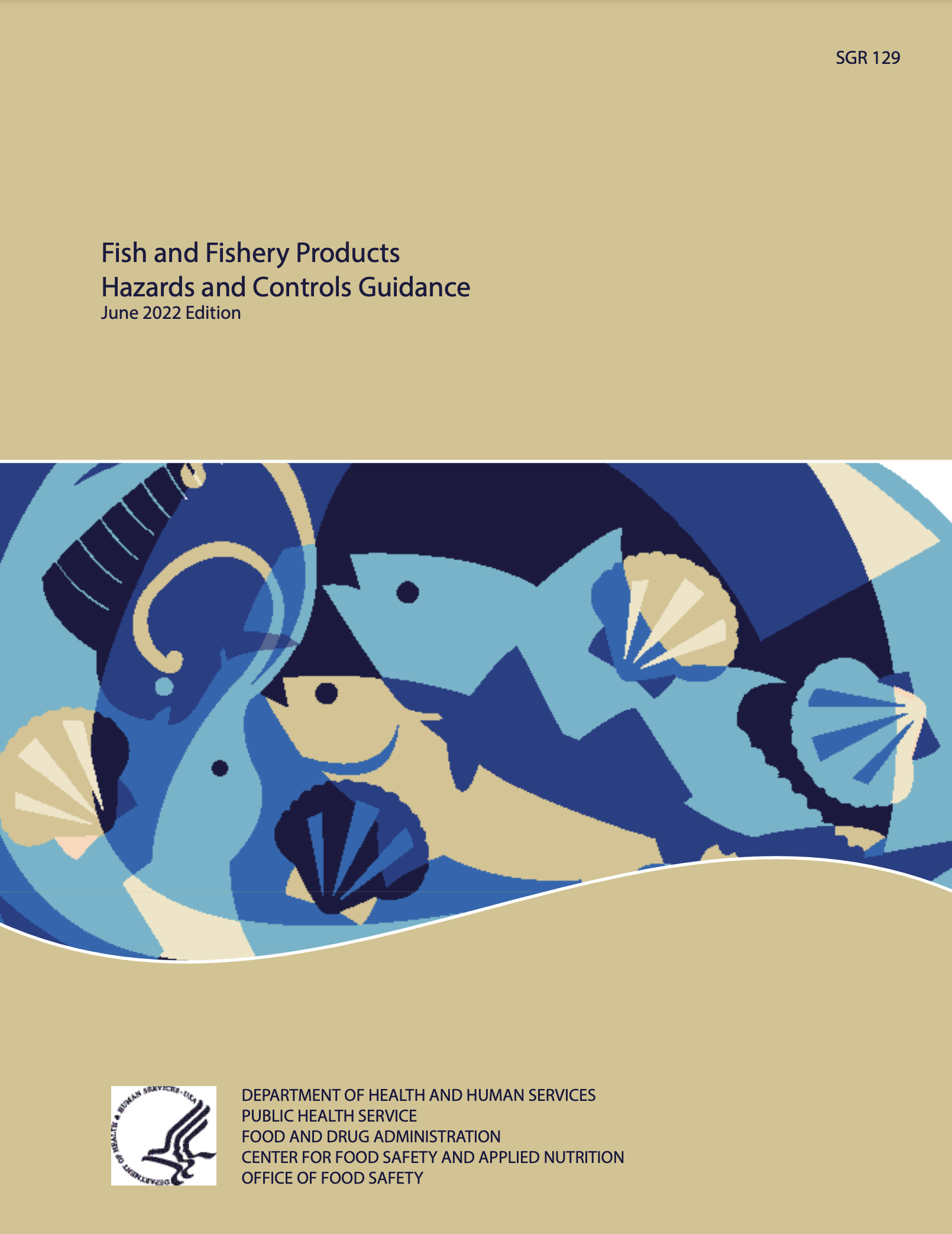 Use the preliminary information
Process Description
Processing Flow Chart
Accompanying process narrative
with recommendations from the  FDA Guide beginning with a Hazard Analysis Worksheet
FDA GUIDE
Appendix 2: 227-228
GOLD BOOK
67
Hazard Analysis Worksheet
Fresh/Raw mahi-mahi fillets process flow chart
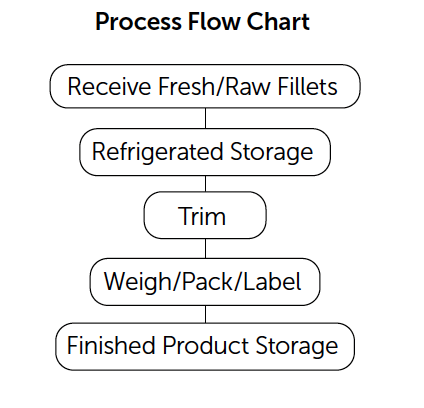 Column 1: List all  of the processing  steps from the  Process Flow Chart
68
Use the FDA Hazard Guide to help identify the potential hazards for analysis
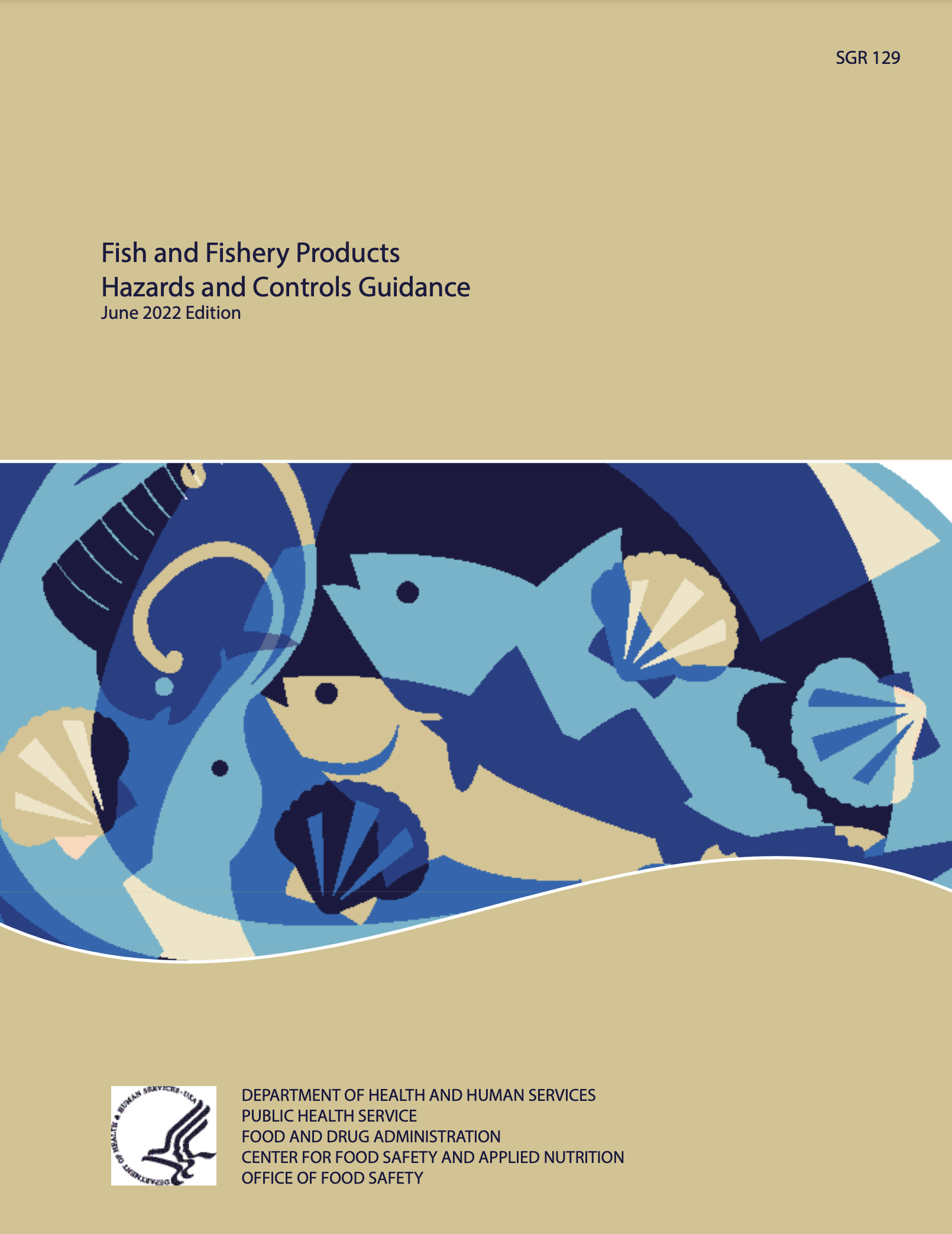 “… guidance describes  the Agency’s current  thinking on a topic and  should be viewed only as  recommendations …”

Recommendations lead to
successful compliance
AD1-3
FDA GUIDE
GOLD BOOK
69
Search for the potential hazards for the Fresh/Raw ‘Wild’ Mahi-mahi Fillets (XYZ Seafood Company)
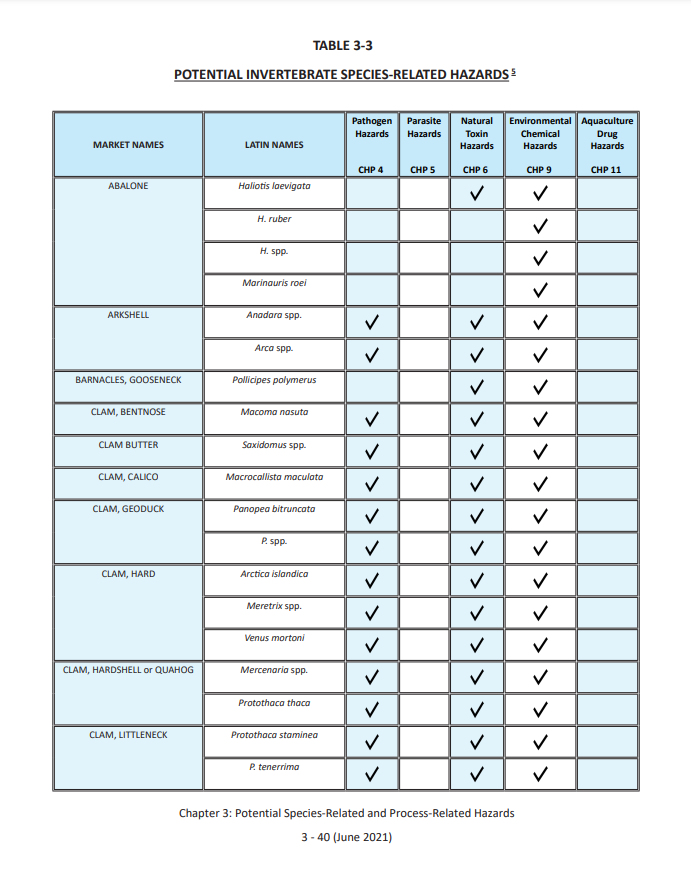 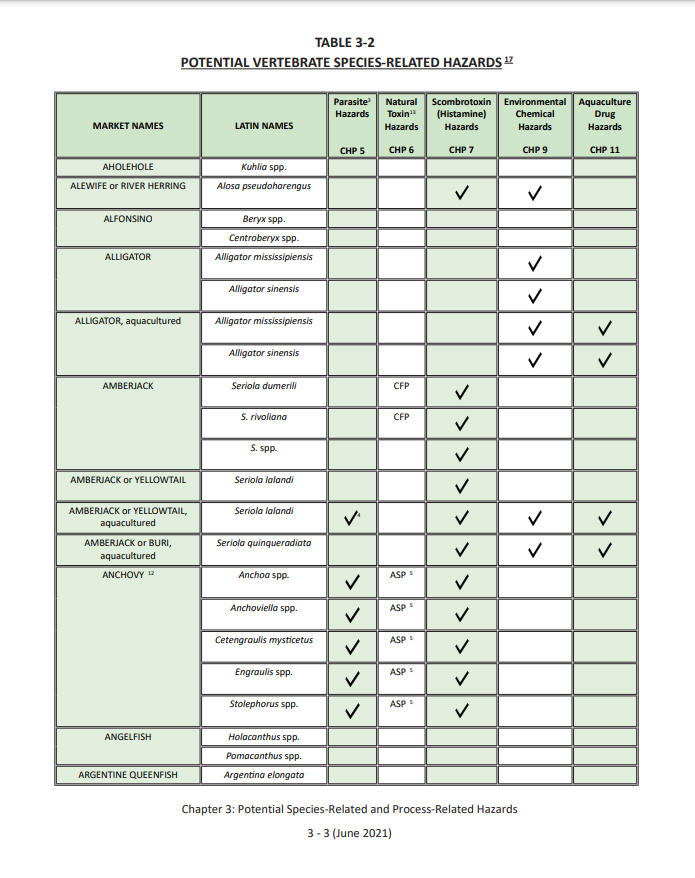 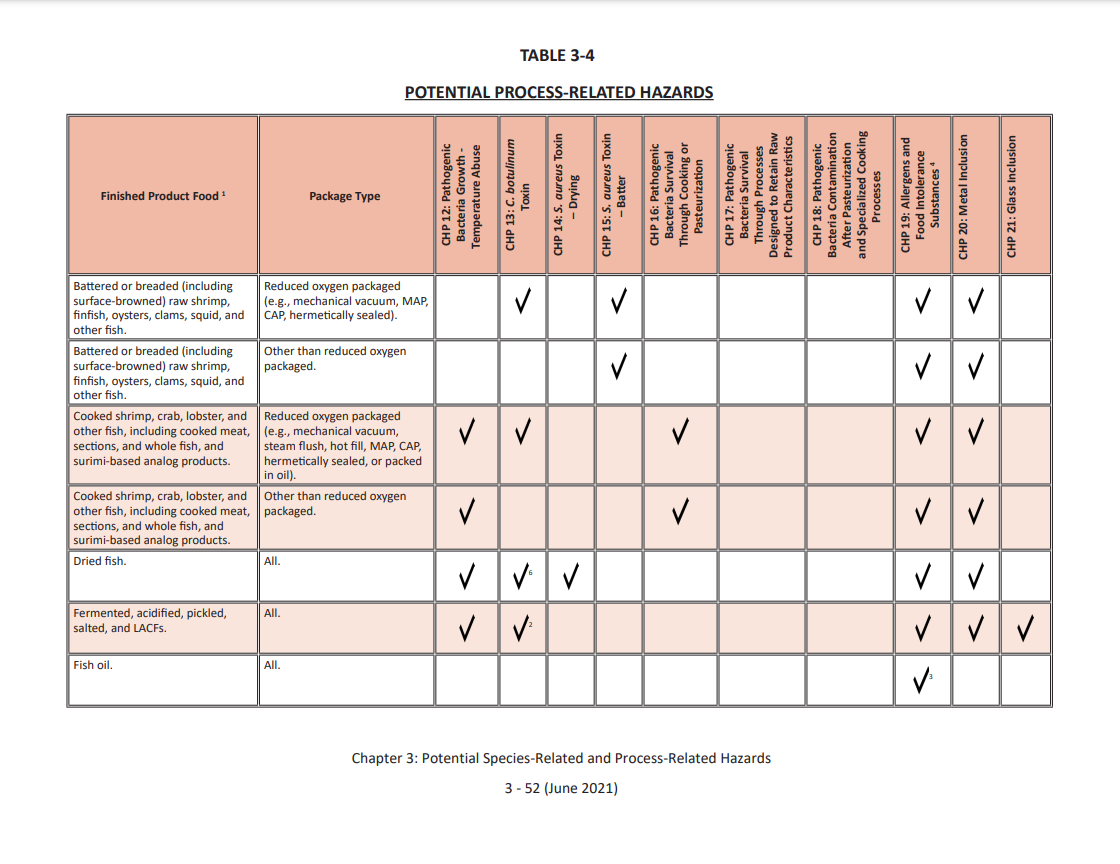 Tables 3-2 and 3-3  Species-Related Hazards
Table 3-4
Process-Related  Hazards
CHP3:
3-3: Vertebrates
3-40: Invertebrates
CHP3: 3-52
70
70
One Species-related hazard
Table 3-2 
Page 3-21
71
Four Process-related Hazards
Notice two hazards in Chapter 19
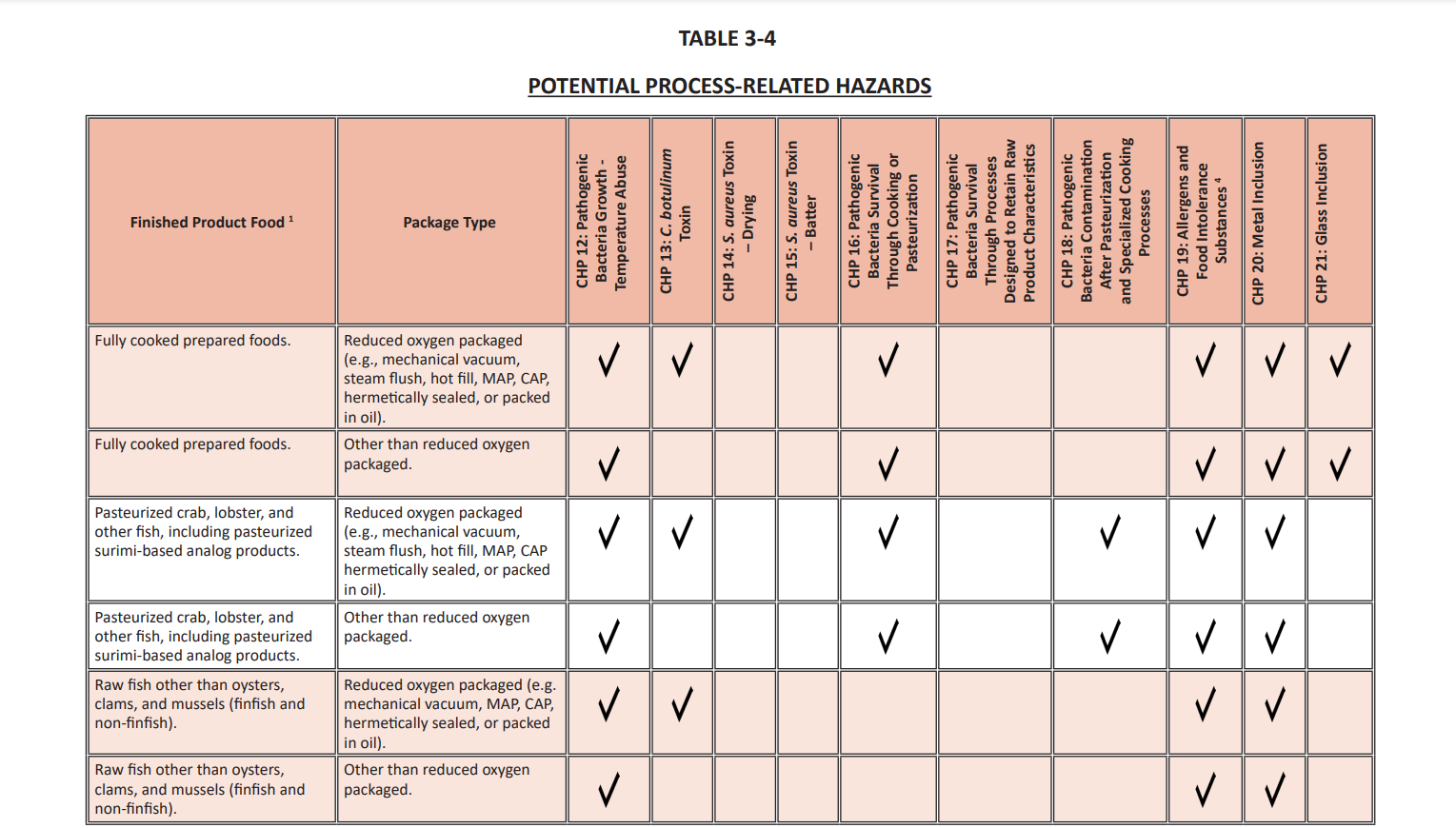 Table 3-4
72
72
Hazard Analysis for the XYZ Seafood Company should include 5 potential hazards:
Species-related Hazards (Table 3-2)
Histamine formation 
Process-related Hazards (Table 3-4)
Pathogenic bacterial growth-temperature abuse
Allergens 
Food Intolerance Substances 
Metal inclusion
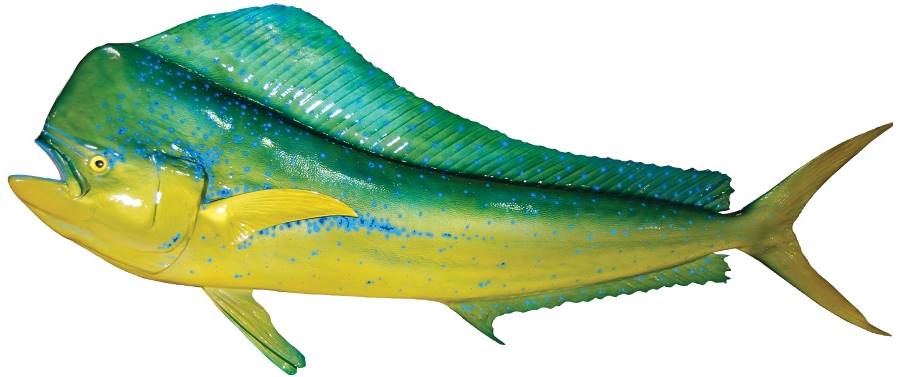 CHP 7
CHP 12
CHP 19
CHP 19
CHP 20
73
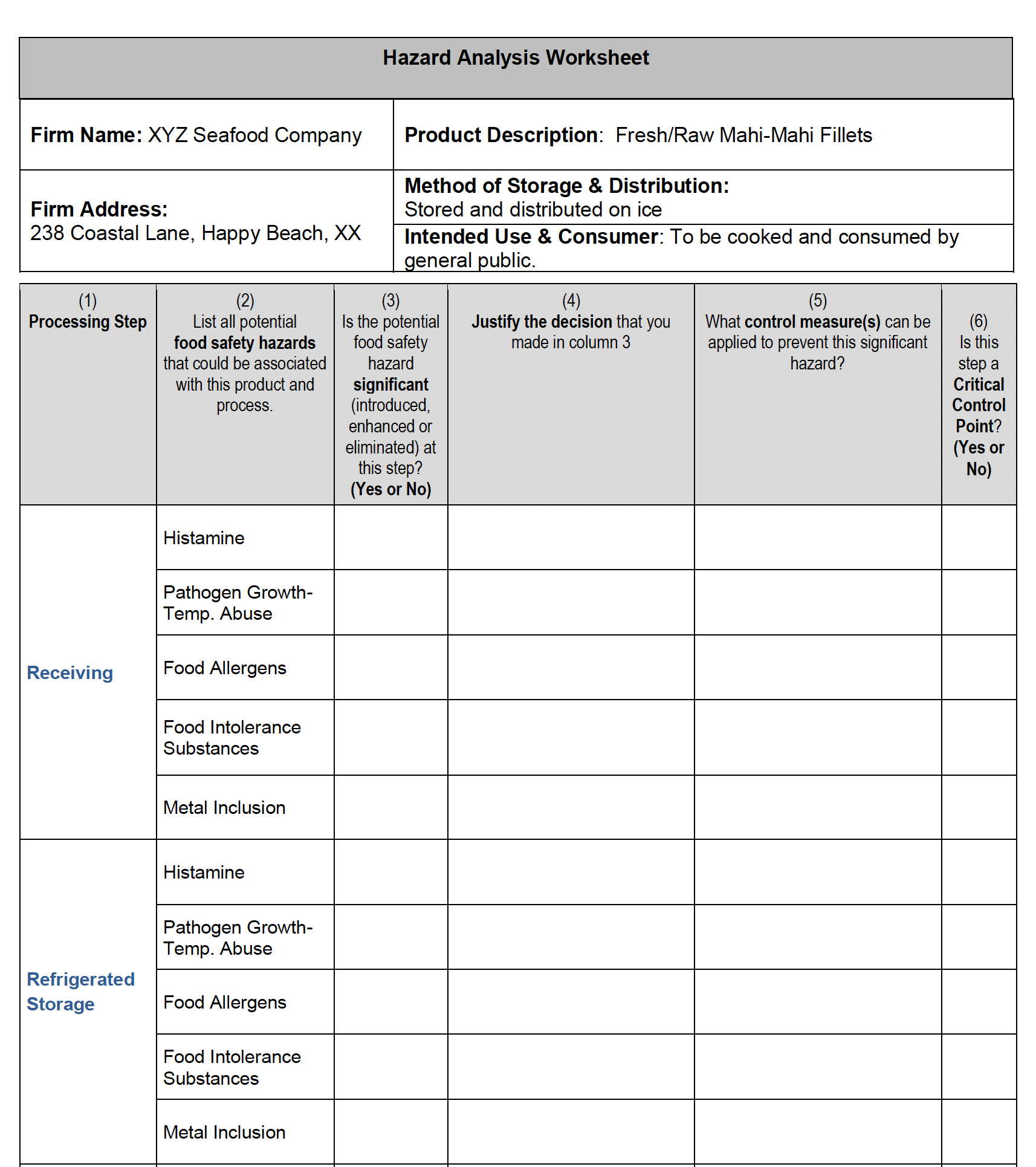 Inclusive Method
List every potential hazard at each processing step
74
Exercise - Complete the Hazard Analysis Worksheet
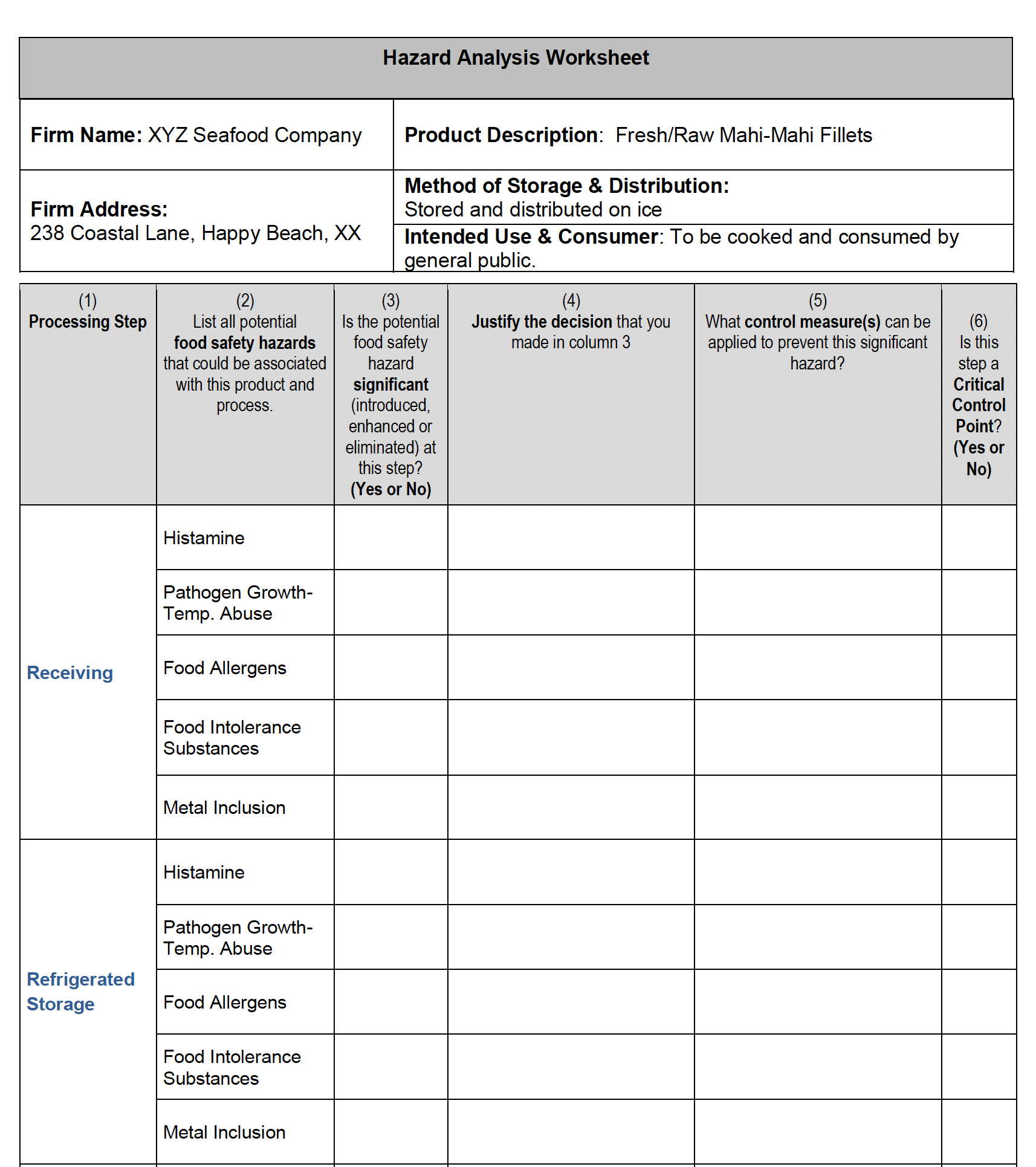 Answer the questions, in order, for each listed potential hazard at each processing step using the appropriate chapter of the FDA Guide.

The FDA Guide provides information in the respective hazard chapters to help determine if the hazard is reasonably likely to occur and recommendations for control strategies.
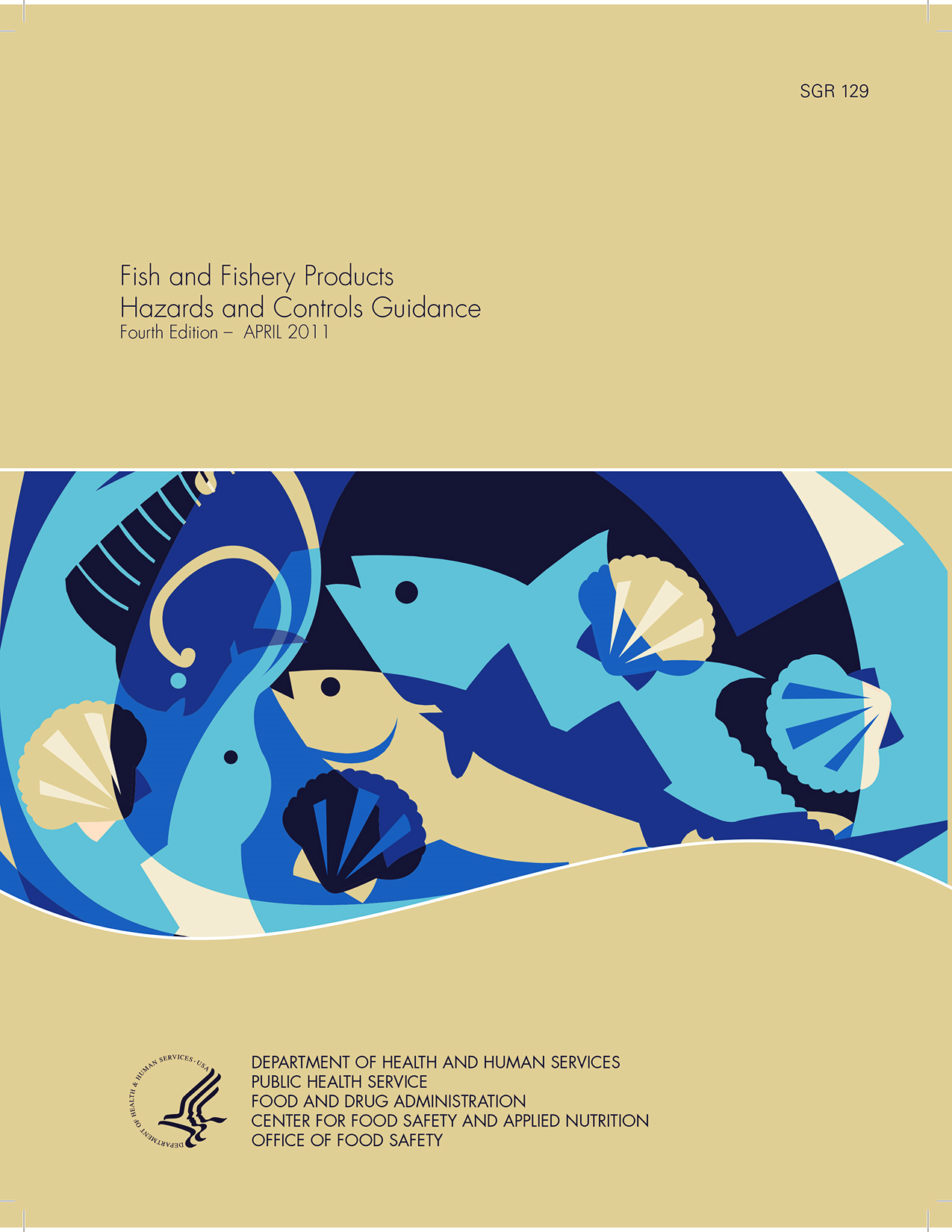 75
BRIEF SUMMARY based on the FDA Guide that provides more recommended
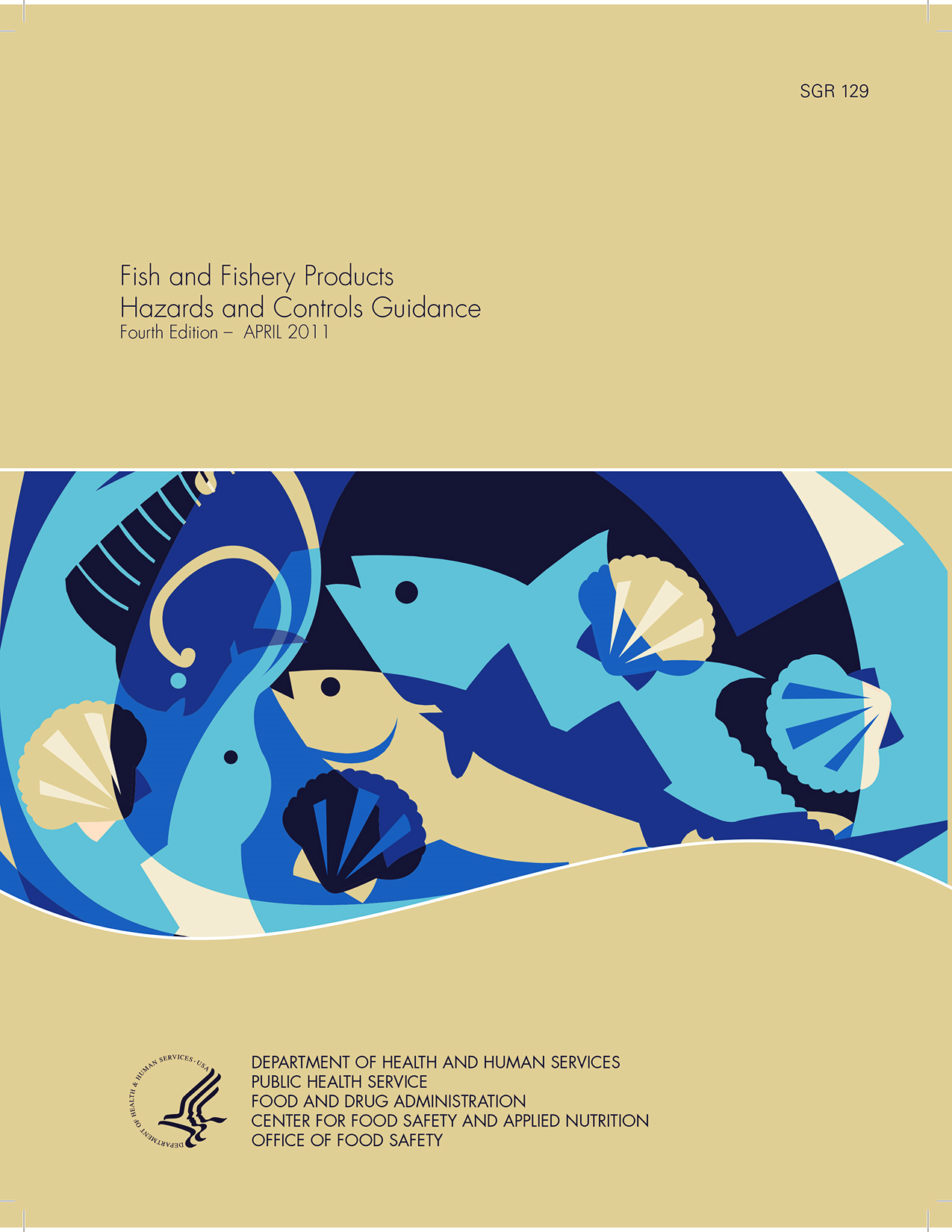 76
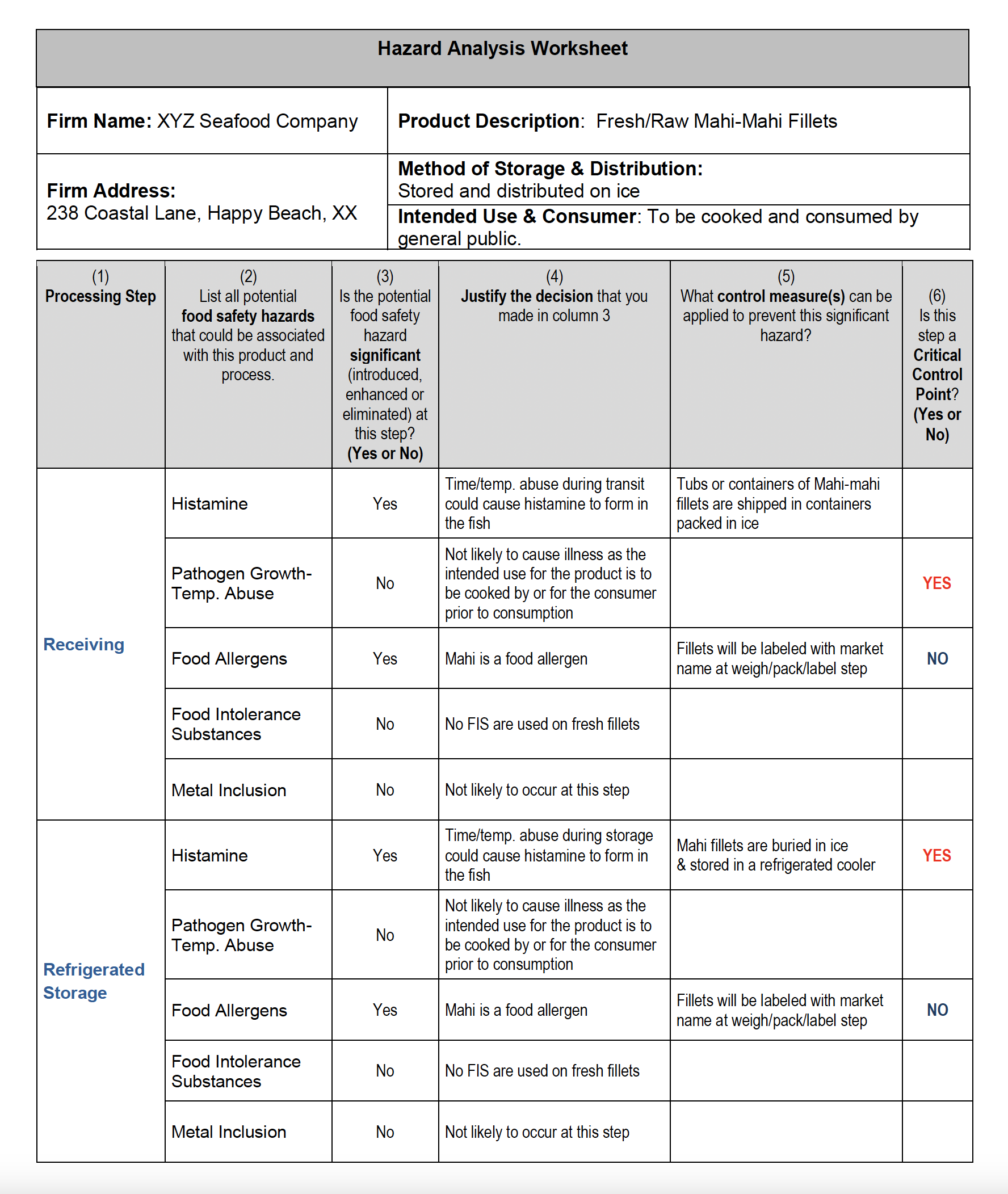 Completed Hazard Analysis Worksheet Page 1
CCP
CCP
Completed Hazard Analysis105-107
NOTE:	Every ‘Yes’ in  column 3 requires a  response in column 6
77
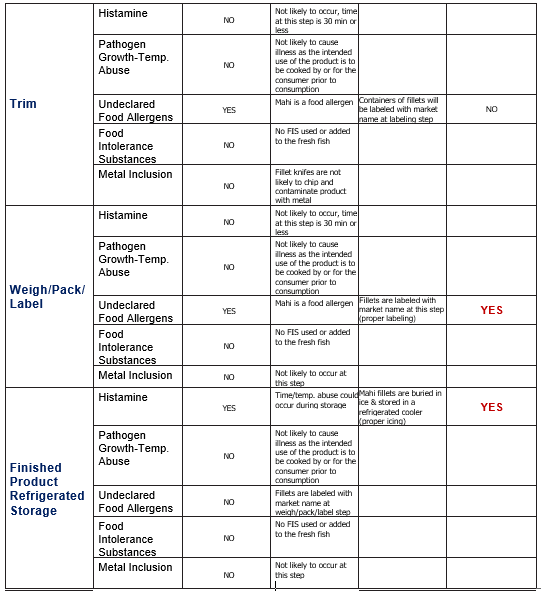 Completed Hazard Analysis Worksheet Page 2
CCP
CCP
Completed Hazard Analysis105-107
NOTE: Every ‘Yes’ in  column 3 requires a  response in column 6
78
Conclusions from the Hazard Analysis
Histamine is a significant food safety hazard and there are three CCPs for this hazard: 
	CCP 1. Receive fresh fish 
	CCP 2. Refrigerated storage, and 
	CCP 3. Finished product refrigerated storage
Food allergens is a significant food safety hazard and there is one CCP for this hazard: 
	CCP 4. Weigh/Pack/Label
79
Building HACCP Plan
80
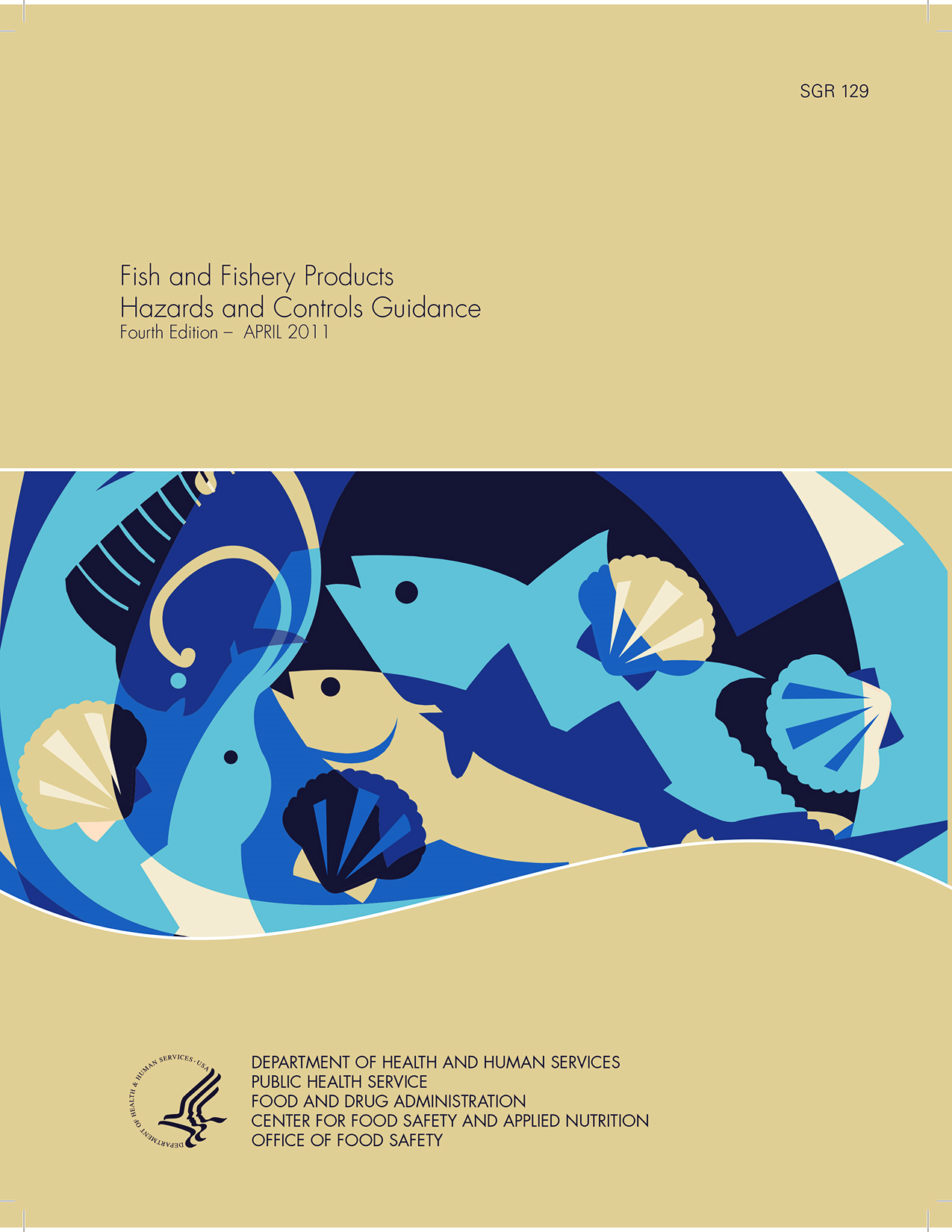 Building the HACCP Plan
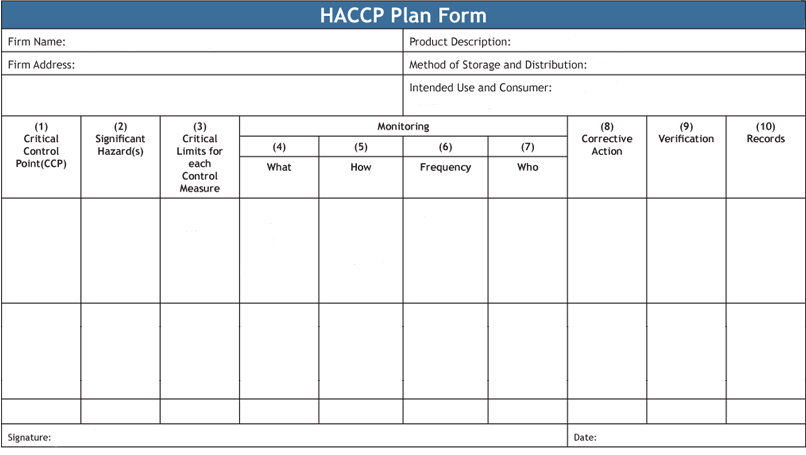 Appendix 2
81
Optional HACCP Plan Forms  (both must contain same information)
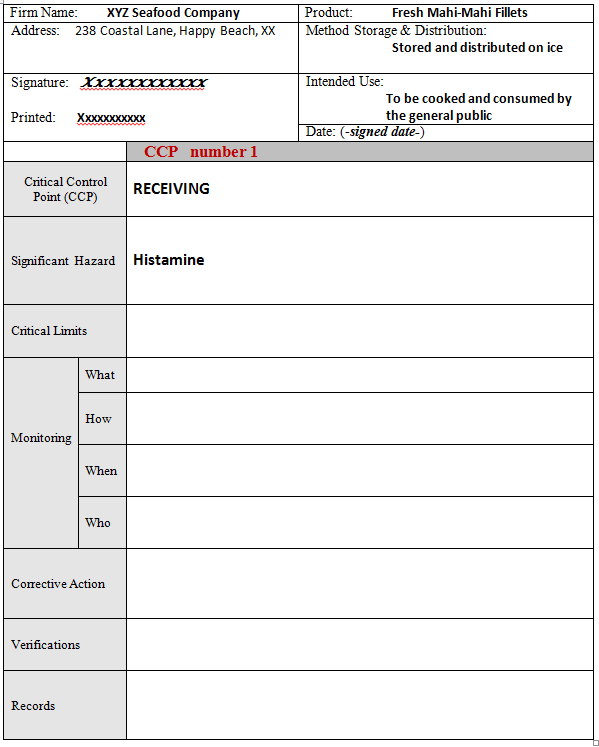 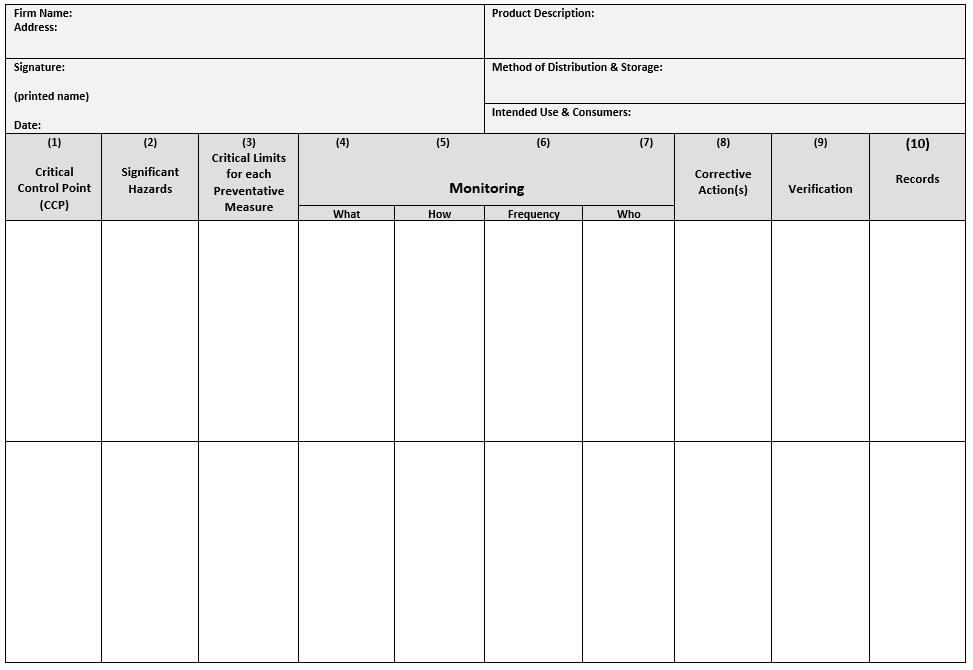 Appendix 2: 101 and 102
Portrait
Landscape
82
Set up a HACCP Plan Form for each CCP
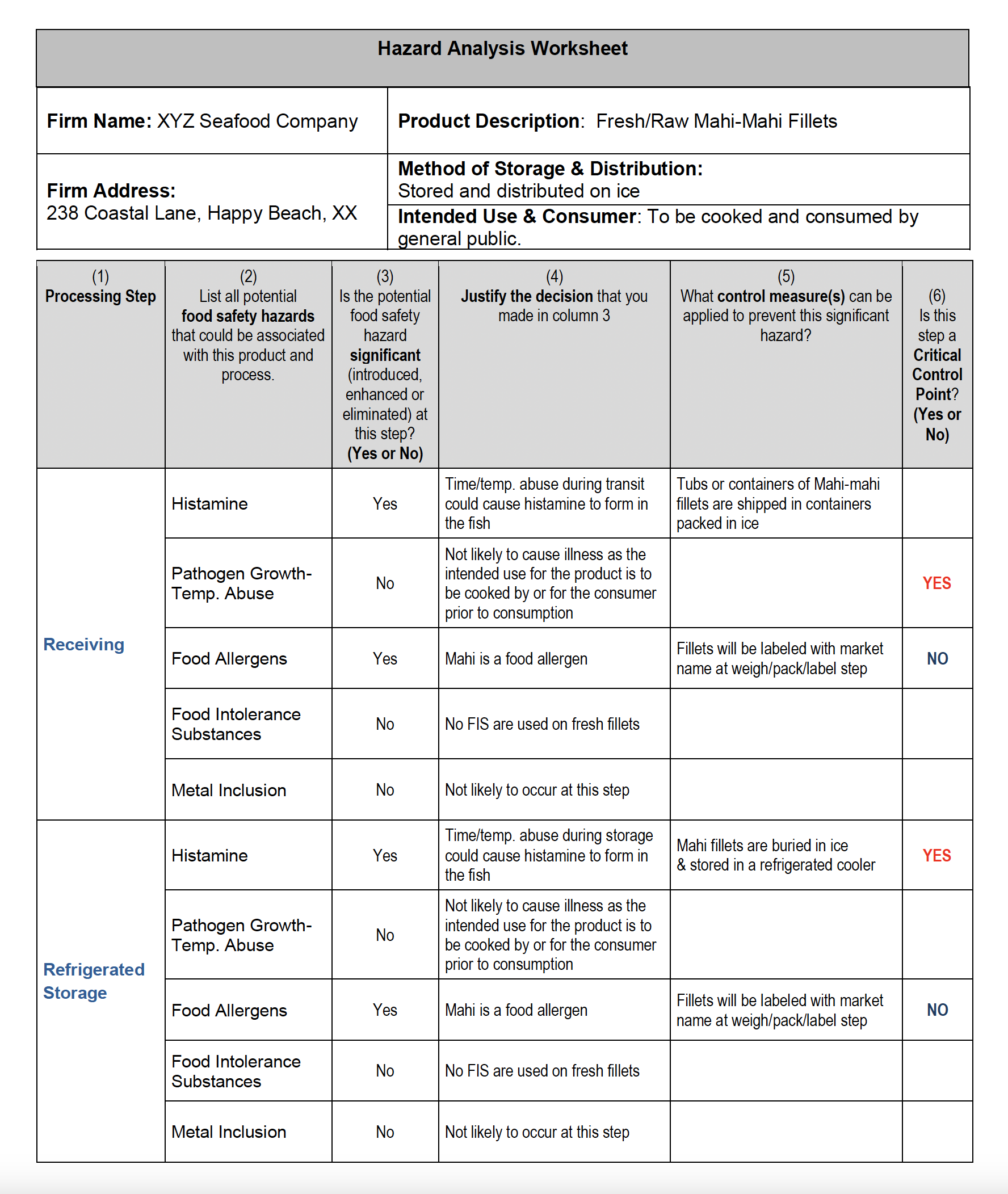 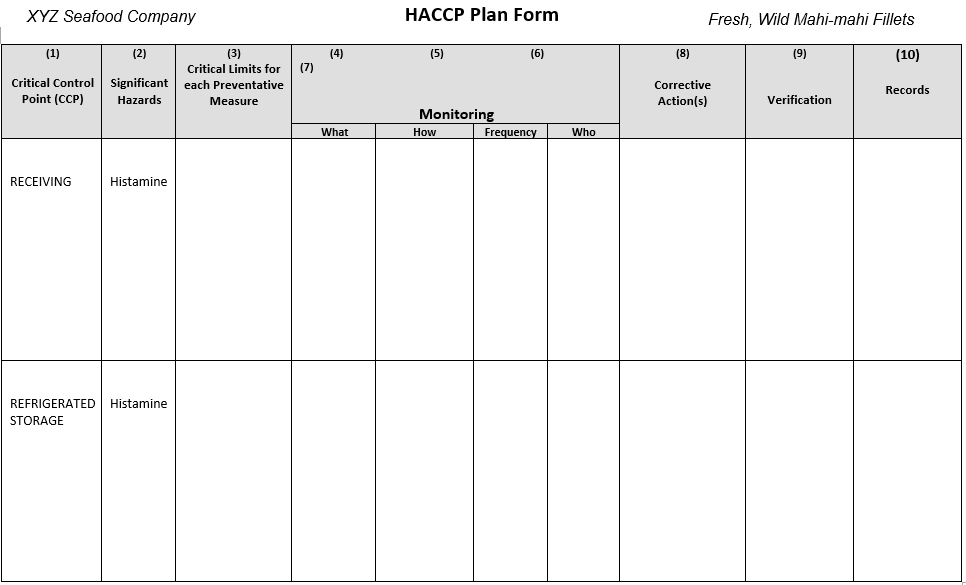 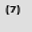 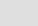 YES
Column 1 & 2: List all  of the identified CCPs
83
Principle 3:  Set Critical Limits using the FDA Hazards Guide
CHP 7: 125
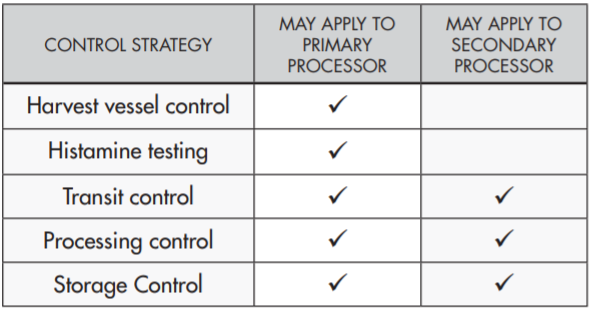 CONTROL STRATEGYselected from the FDA Guide

   CCP – Receiving
   Hazard - Histamine
Example 3 CHP 7: 137
84
Principle 3:  Set Critical Limits using the FDA Hazards Guide
TRANSIT CONTROL OPTIONS (Example 3)Critical limits will depend on how product is received.
Fish delivered refrigerated (not frozen), or
Fish delivered under ice, or
Fish delivered under ice on an open-bed truck, or
Fish delivered under chemical cooling media, or
Fish delivered refrigerated (not frozen) with transit time of 4 hours or less
CHP 7: 137
85
Principle 3:  Set Critical Limits using the FDA Hazards Guide
TRANSIT CONTROL CRITICAL LIMITS
Transit temperature records, or
Completely surrounded by ice on delivery, or
Use of ice; AND internal fish temperature, or
Frozen gel-packs; AND internal fish temperature, or
Transit time (< 4 hours); AND internal fish temperature
CHP 7: 137
Notice ‘ORs & ANDs ’
Tip
86
Principle 3: Establish CRITICAL LIMITS
CHP7: 109
Receiving - Transit Control Example 3 - CHP 7: 137
Based on recommendations in the FDA Guide
87
Principle 4:  Establish Monitoring Procedures
Follow the same option selected for Critical Limits 
Example: Control Strategy = Transit control 
Critical Limit Option:  Surrounded by ice 
What will be monitored?
How will monitoring be done?
How often will monitoring be done (frequency)?
Who will do the monitoring?
CHP 7: 137-139
88
Principle 4: Establish CCP MONITORING
CHP8: 119
CHP8: 119
Example 3 
CHP 7: 137-139
Based on FDA Guide
89
Principle 5: Establish Corrective Actions
Follow the same option selected for Critical Limits 
Example: Control Strategy = Transit control 
Critical Limit Option:  Surrounded by ice 
Corrective Actions must cover two parts that include actions to assure safe products and to fix the problem before further processing
CHP 7: 139
90
Principle 5: CORRECTIVE ACTIONS (Page 1 of 2)
CHP 9: 129
Example 3 
CHP 7: 139
91
Principle 5: CORRECTIVE ACTIONS (Page 2 of 2)
CHP9: 129
92
Principle 6:  Establish Verifications
Select the Verification options that apply to the critical limit chosen: 
Weekly record review applies to all options
Periodic check of internal temperature of fish to ensure ice keeps below 40°F
Thermometers must be checked for accuracy and periodically calibrated
Annual Review of HACCP Plan
CHP 7: 139 - 140
93
Principle 6: VERIFICATIONS (Page 1 of 2)
CHP10: 141
Example 3 
CHP 7: 
139 -140
94
Principle 6: VERIFICATIONS (Page 2 of 2)
CHP10: 141
95
Principle 7:  Establish Record Keeping Procedures
Enter the name of the records that will be kept for that CCP on the HACCP Plan Form

 Your Records must be designed to meet the requirements of 21 CFR Part 123.9 to document the results of the Monitoring, Corrective Action, and Verification components of the HACCP Plan
CHP 7: 139
96
Principle 7: RECORDS (Page 1 of 2)
Example 3 
CHP 7: 139
CHP11:159
97
Principle 7: RECORDS (Page 2 of 2)
CHP11:159
98
Complete HACCP
CHP11: 181-187
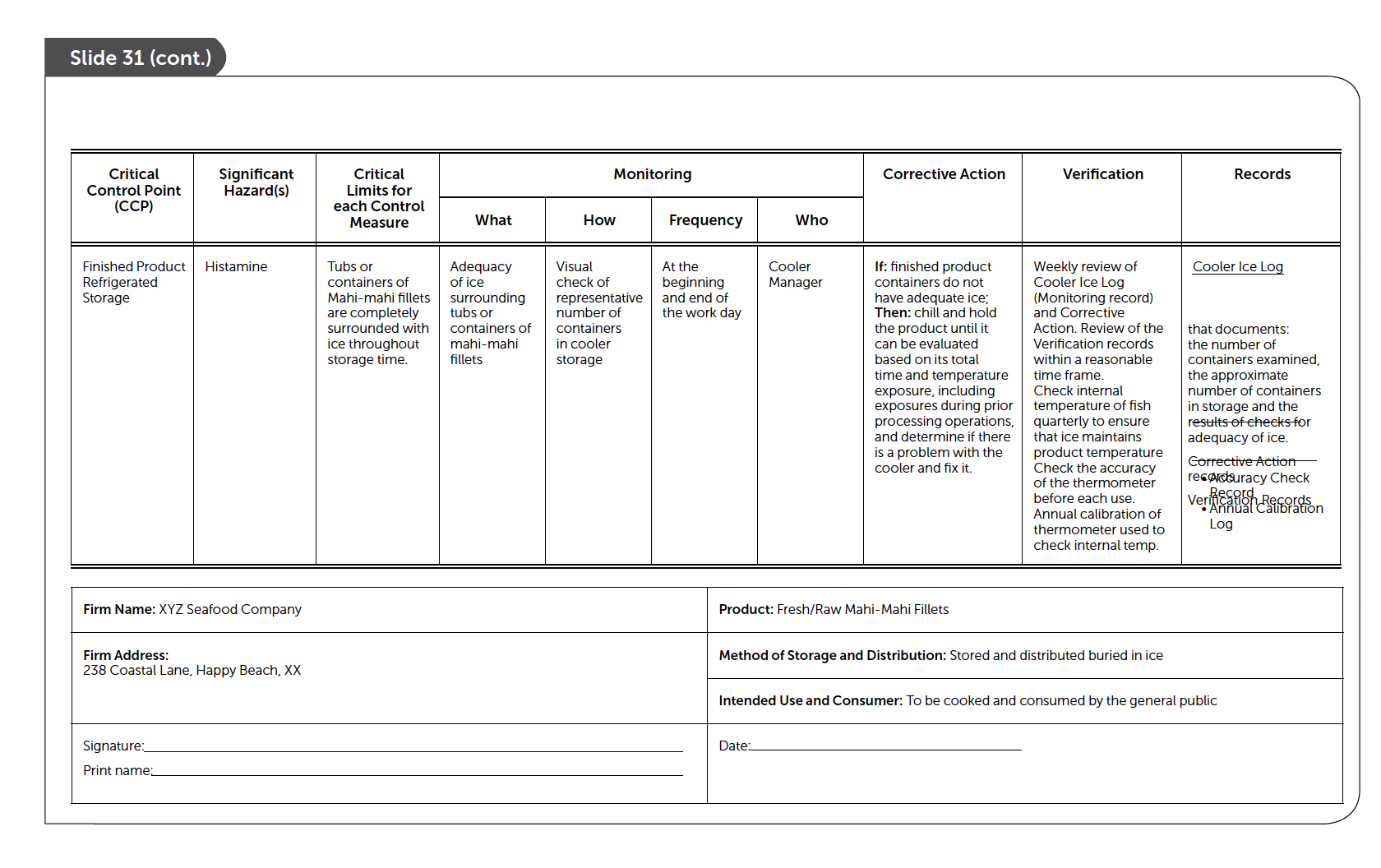 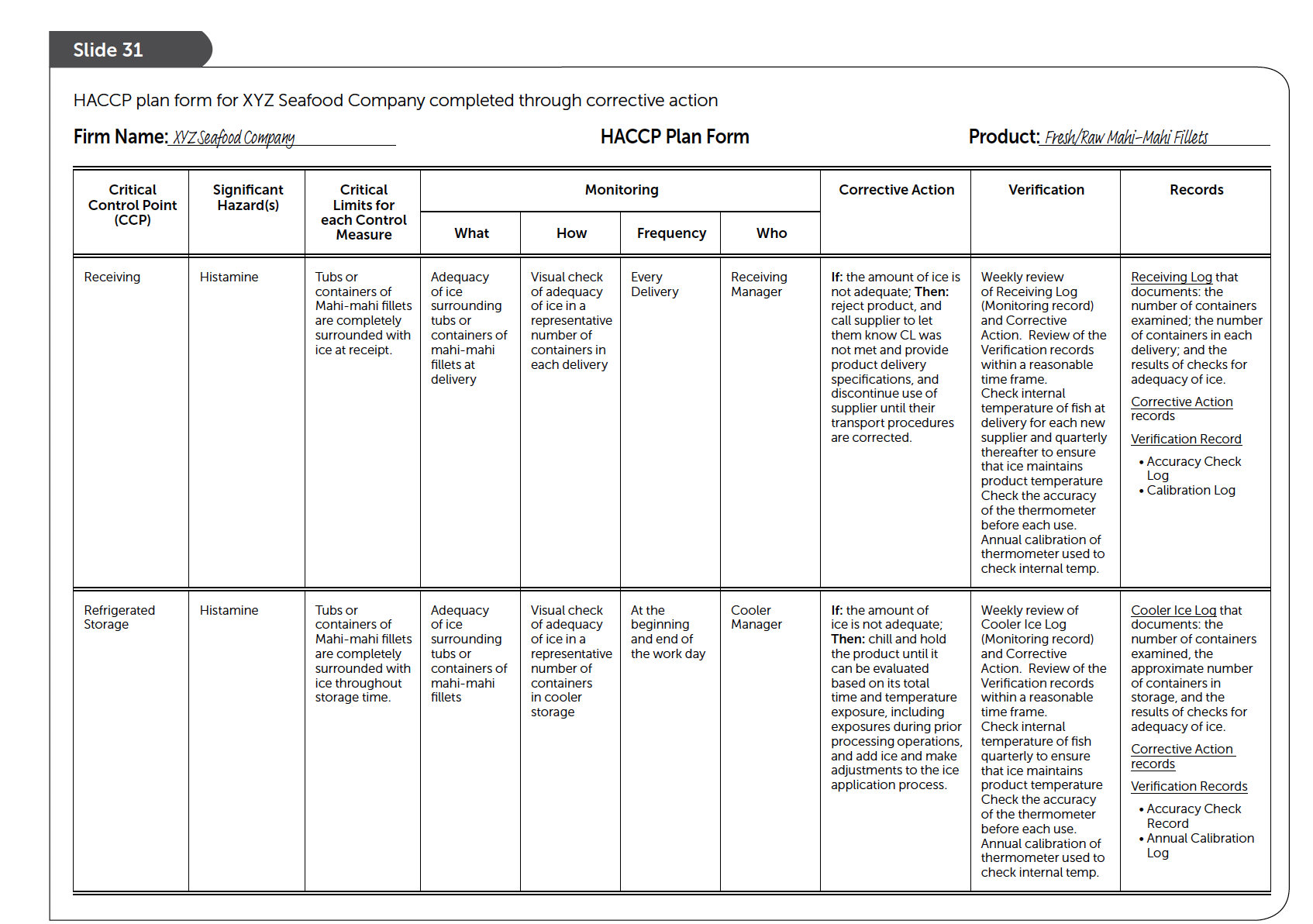 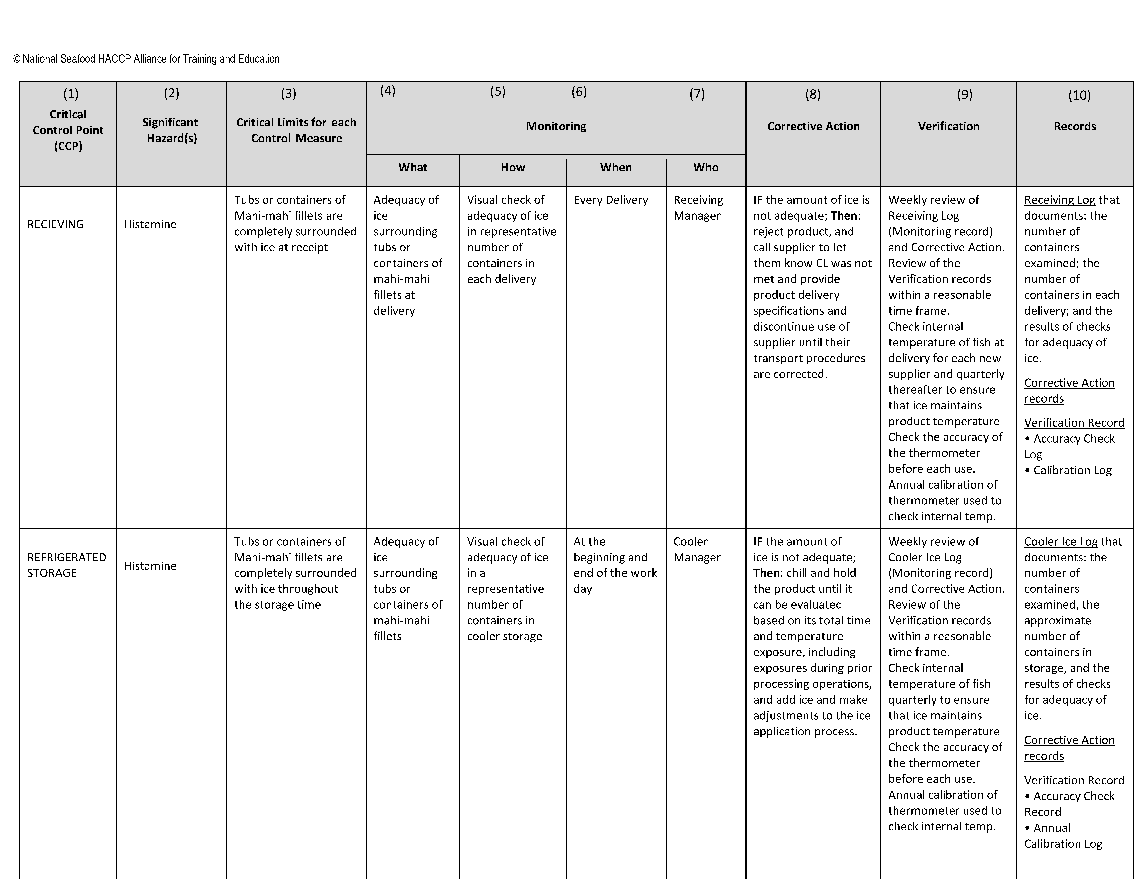 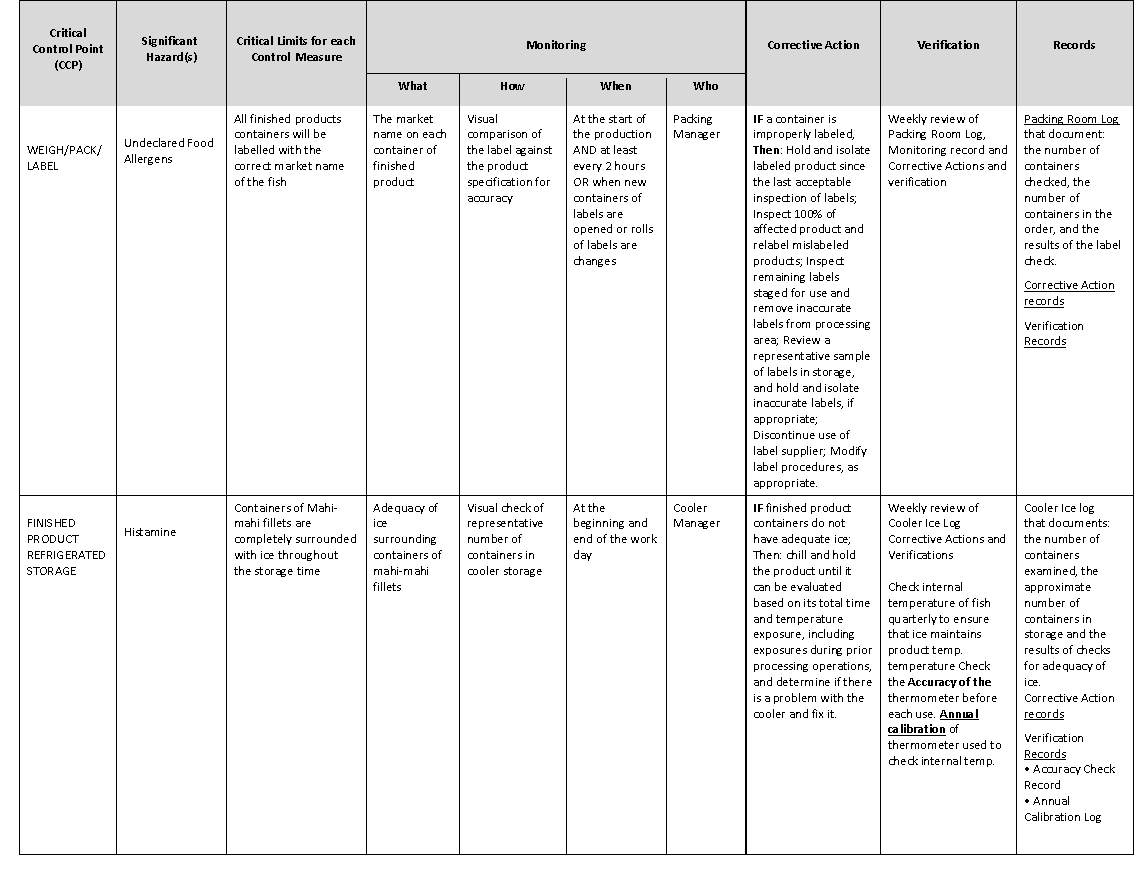 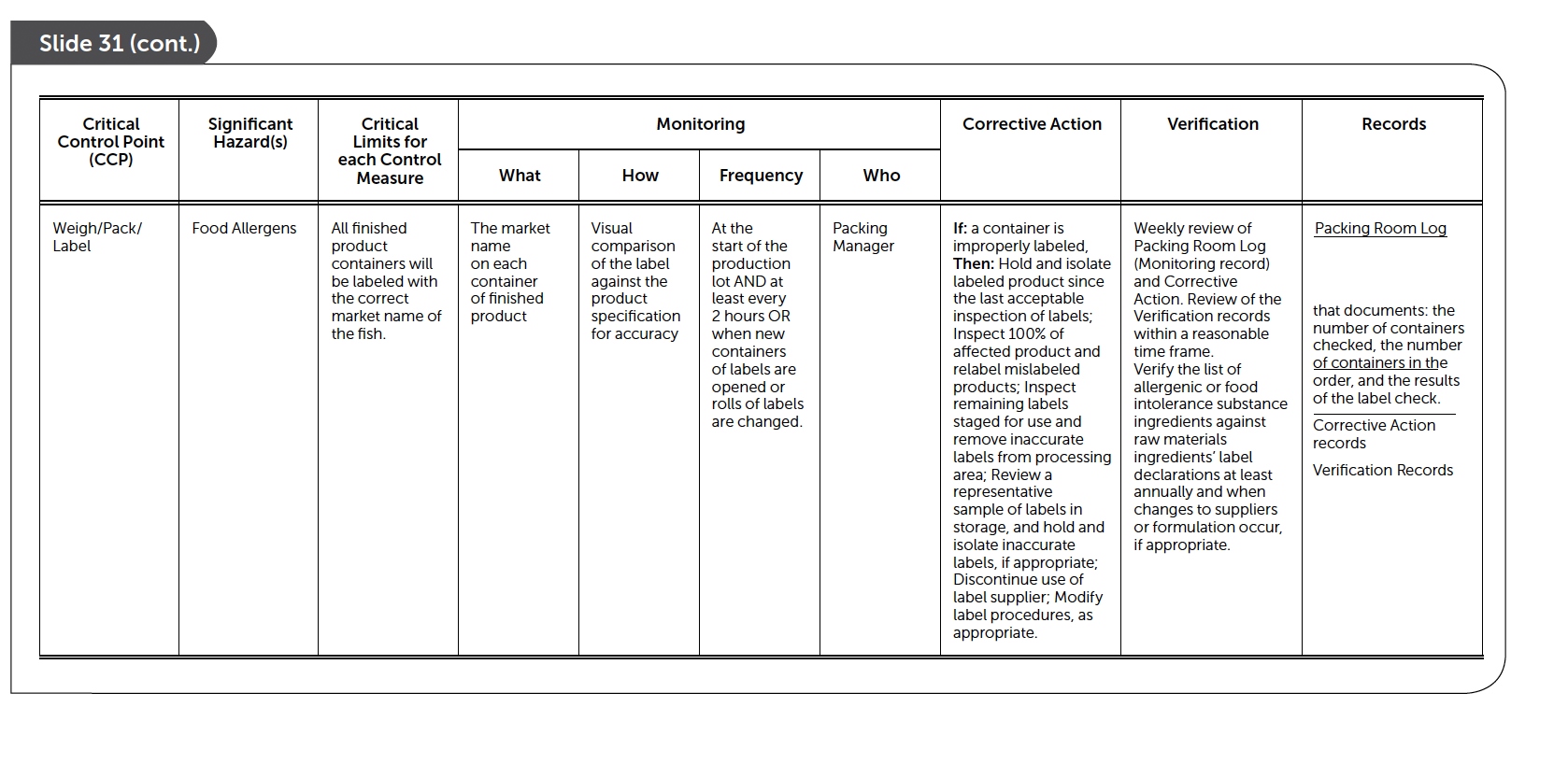 99
HACCP Plans can be built for any Hazard in the same way using the appropriate chapter in the FDA Hazards Guide
Select the Control Strategy that applies to your situation & CCP
Select one or more Critical Limit options for your situation
Follow the same option(s) to determine Monitoring, Corrective Action, Verification and Record keeping procedures
100
Other Resources in the FDA Hazards Guide
Appendices 1-3 (A1-1, A2-1, & A3-1) Blank Forms, flow diagram, and CCP decision tree.
Appendix 4 (417) Bacterial Pathogen Growth and Inactivation Tables A-1 to A-4.
Appendix 5 (A5-1) FDA & EPA Safety Levels in Regulations and Guidance.
Appendix 9 & 10 (A9-1 & A10-1) Allergen cleaning, sanitation and cross-contact prevention. 
Appendix 11 & 12 (A11-1 & A12-1) Approved and unapproved aquaculture drugs. 
Addendums 1 & 2 (AD1-1 & AD2-1) Fish and Fishery Products (21 CFR 123) and Control of Communicable Diseases (21 CFR 1240.60) [Formerly Appendix 8] and cGMP Regulation.
101
WORK SESSIONS
Each group will:
Get organized: choose a leader, scribe & presenter 
Read and review the Preliminary Steps Handout (product description, process narrative, & process flow chart for the model)
Conduct Your Hazard Analysis:
Set up a Hazard Analysis Worksheet (fill in heading & Column 1 – enter all process steps from Process Flow Diagram)
Look up all potential Species & Process Hazards in Tables 3-2, 3-3 & 3-4 in the FDA Hazards Guide and enter results in Column 2
Determine which potential hazards are significant using Chapters 4-21 of the FDA Hazards Guide and enter results in Columns 3 and 4
For all significant hazards (YES in column 3) identify control measures in Column 5 
Determine if each step is a CCP for the significant hazards that you have identified using Chapters 4-21 of FDA Hazards Guide
Every ‘Yes’ in Column 3 requires responses in Column 4,5, and 6 (Identified CCPs).
102
WORK SESSIONS -continued
Each group will:
Develop a HACCP Plan for each significant hazard at each CCP identified in the Hazard Analysis by completing the following: 
Set up a HACCP Plan Form by filling in company & product information and columns 1 and 2 (CCP and Hazard) 
Identify a Control Strategy and the corresponding Critical Limit using Chapters 4-21 in FDA Hazards Guide and enter result in Column 3
Complete the HACCP Plan Form by identifying the appropriate monitoring, corrective action, verification and records associated with the Control Strategy that was selected from Chapters 4-21. Enter the results in Columns 4-10 of the HACCP Plan Form
Finalize your group’s results for presentation to the rest of the class and determine who from your group will do the presentation.
103
WORK SESSIONS -continued
Finally, to complete the learning process, Each group will present results for their Hazard Analysis and HACCP plan for open discussion
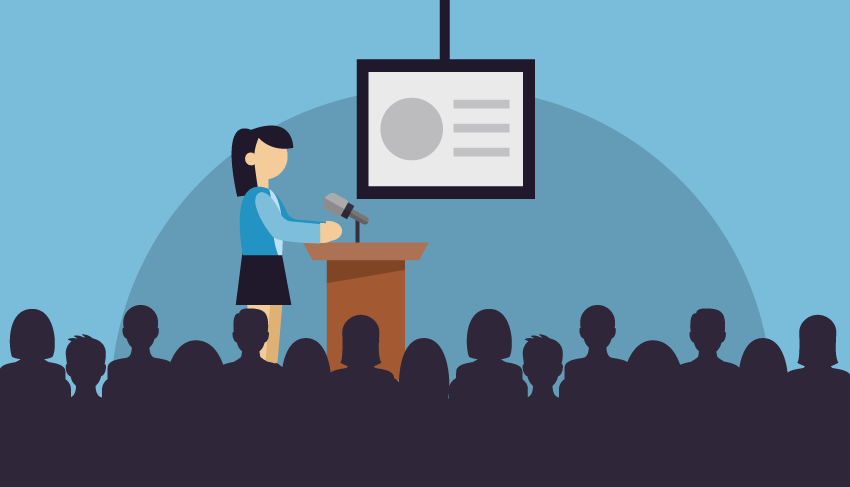 104
Course Closeout
Certificates are sent via email within two weeks of AFDO receiving course closeout paperwork.
Make sure you can receive emails from haccp@afdo.org. 
If certificate is not received, first check your junk folder, then contact your instructor.  
Confirm certificate information is accurate upon receipt.
NOTE: there is a $15 fee to have certificates re-issued or revised more than 3 months after it was issued.
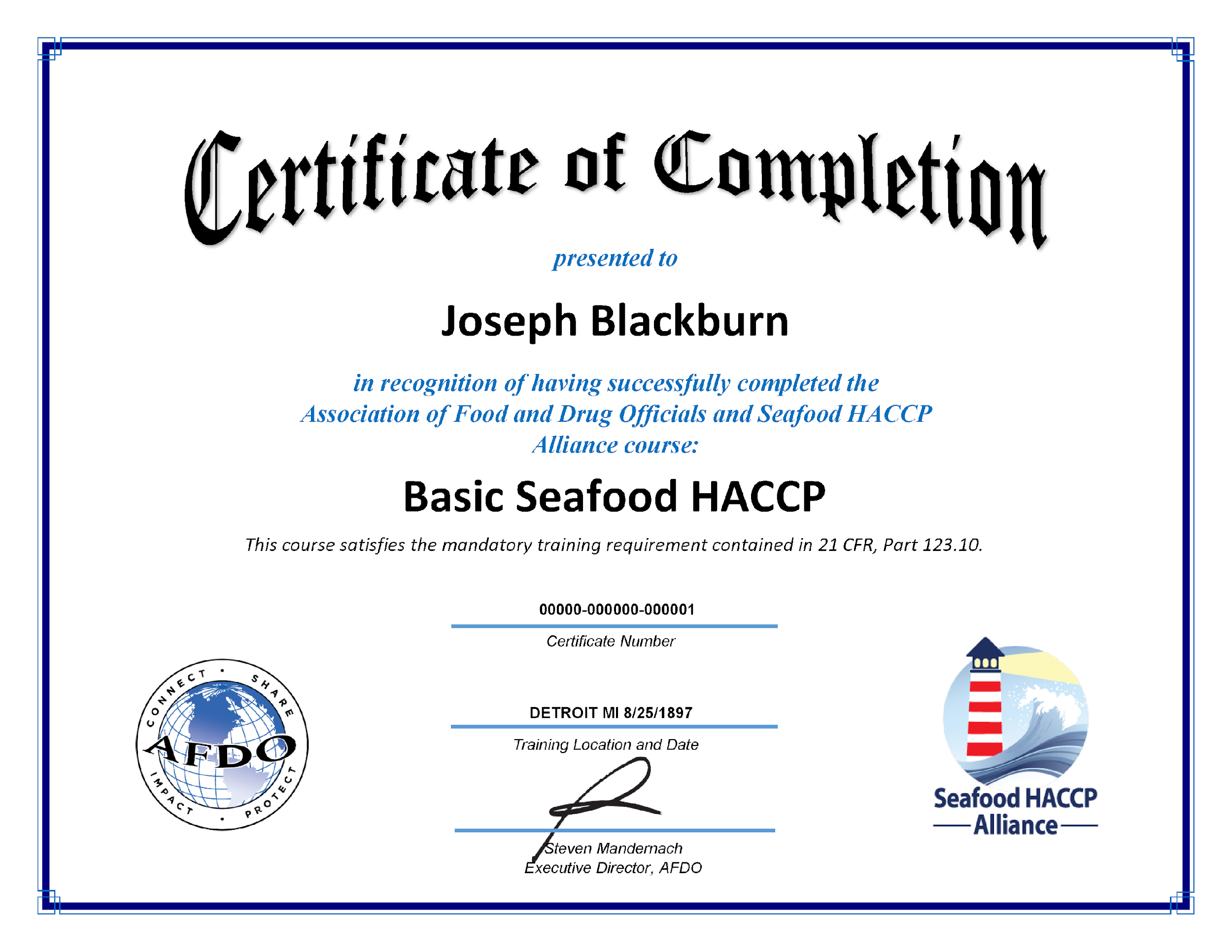 105
QUESTIONS
Contact Dr. Razieh Farzad with any questions or comments about these slides 
Email:rfarzad@ufl.edu
Phone number: (352)-2945-3902
106